Портфолио
Бариновой Валентины Степановны
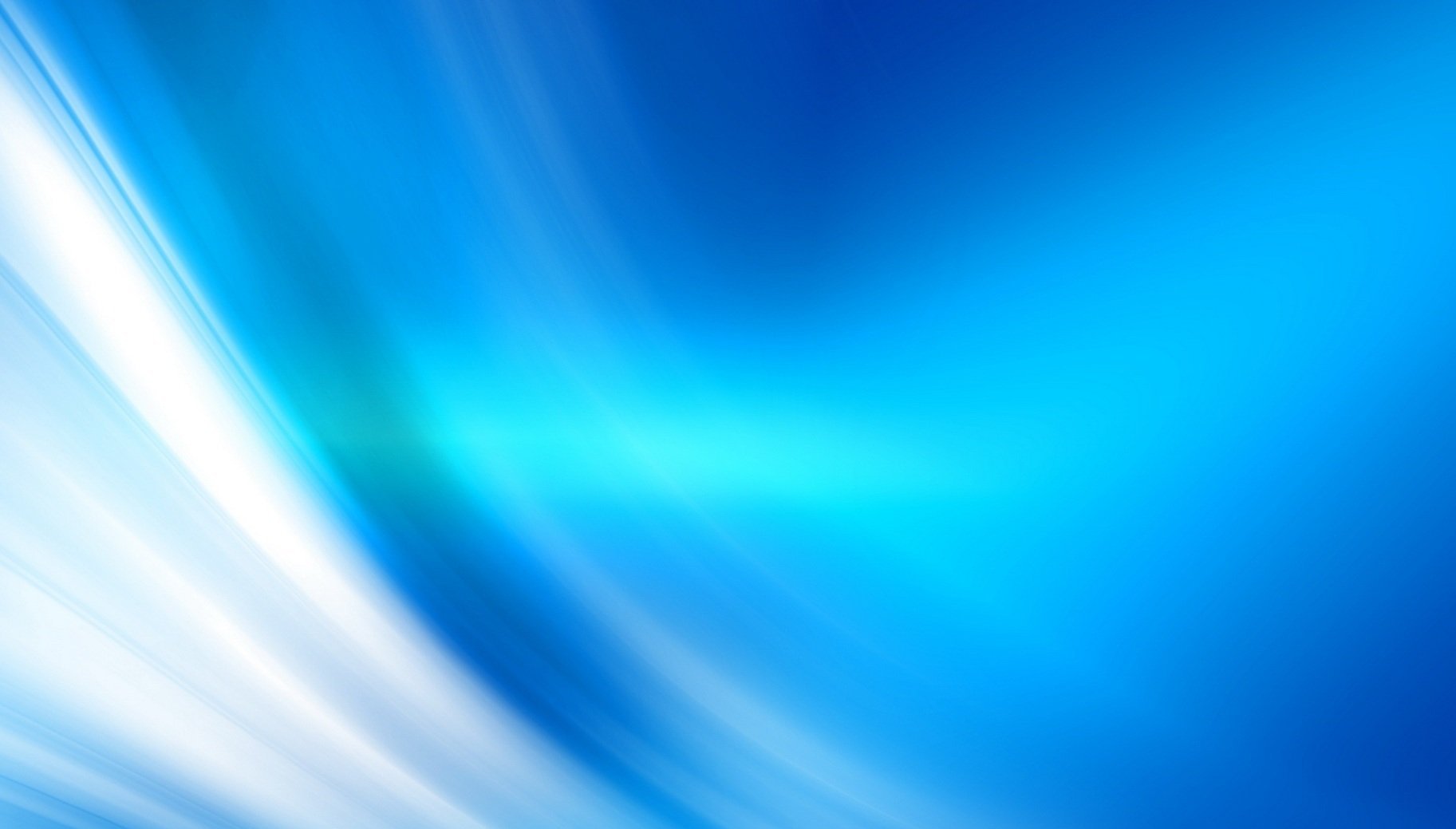 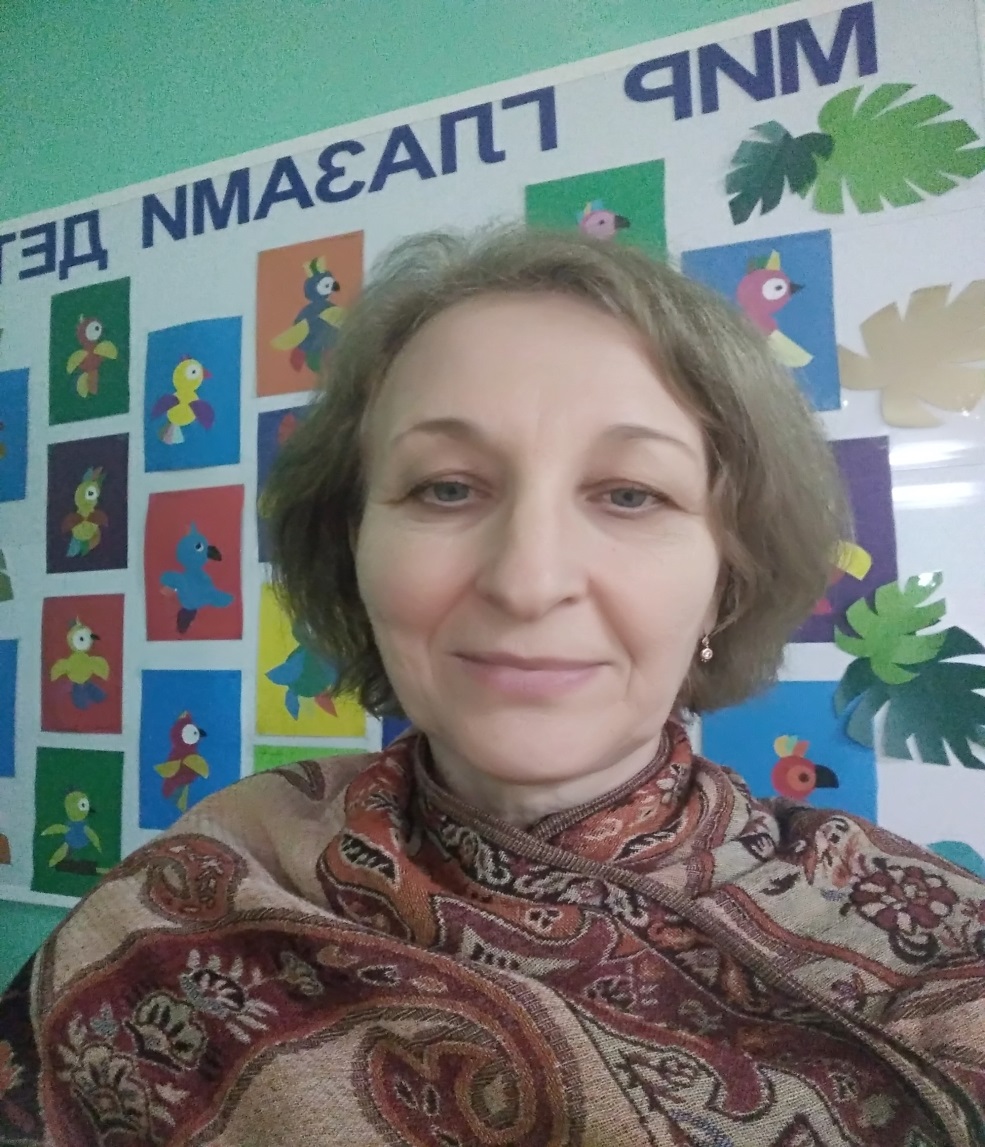 педагога дополнительного образования 
МБУ ДО  «Дом детского творчества» 
Ковылкинского муниципального района
Дата рождения: 04.01.1962г..
Образование:   высшее
Московский ордена Дружбы Народов
 кооперативный институт Центросоюза
Общий трудовой стаж:   36 лет
Педагогический стаж:   32 года
Категория:  I категория
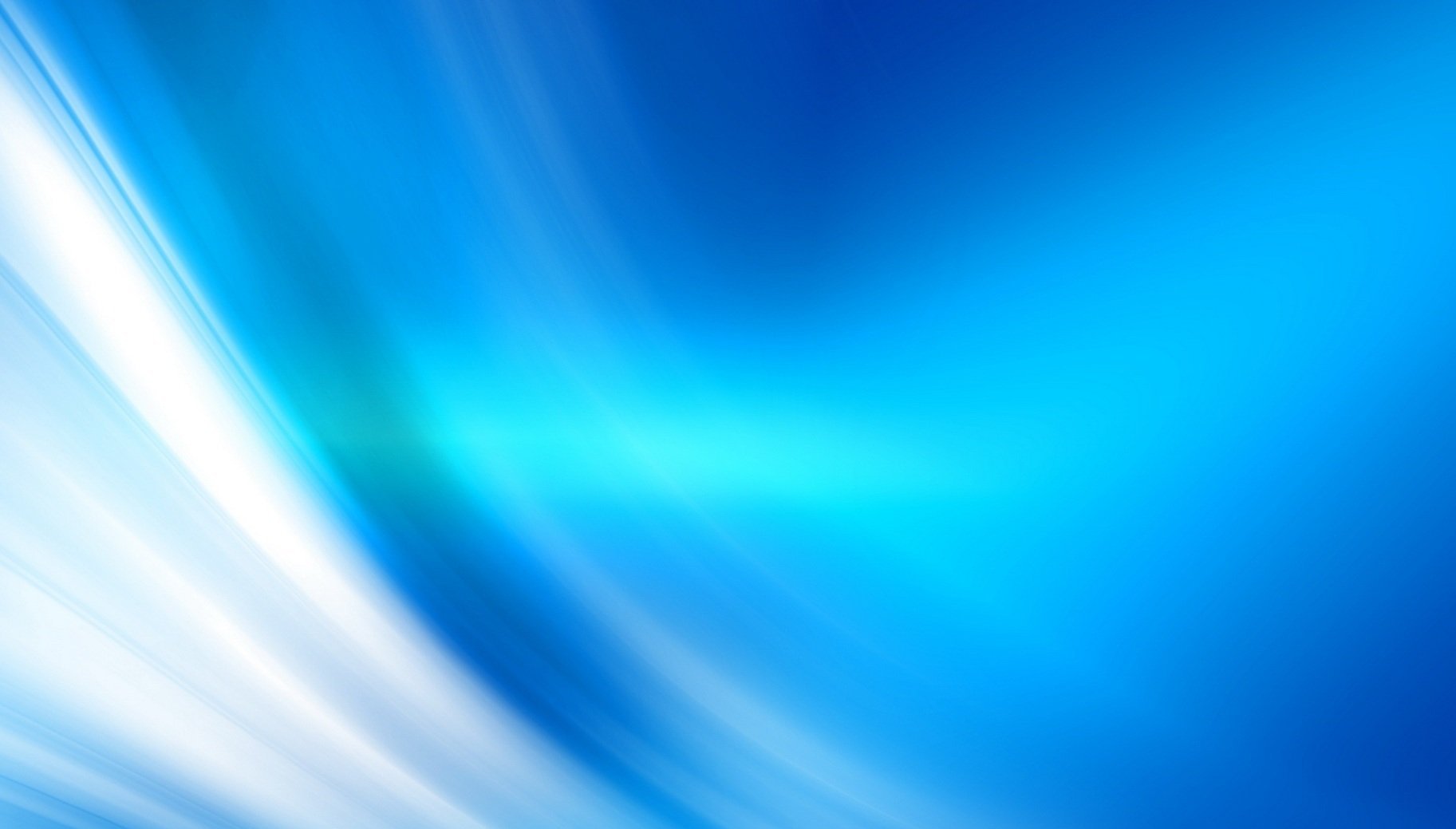 Обобщение педагогического опыта:
сайт МБУ ДО «Дома детского творчества»: 
http://ddtkov.schoolrm.ru/
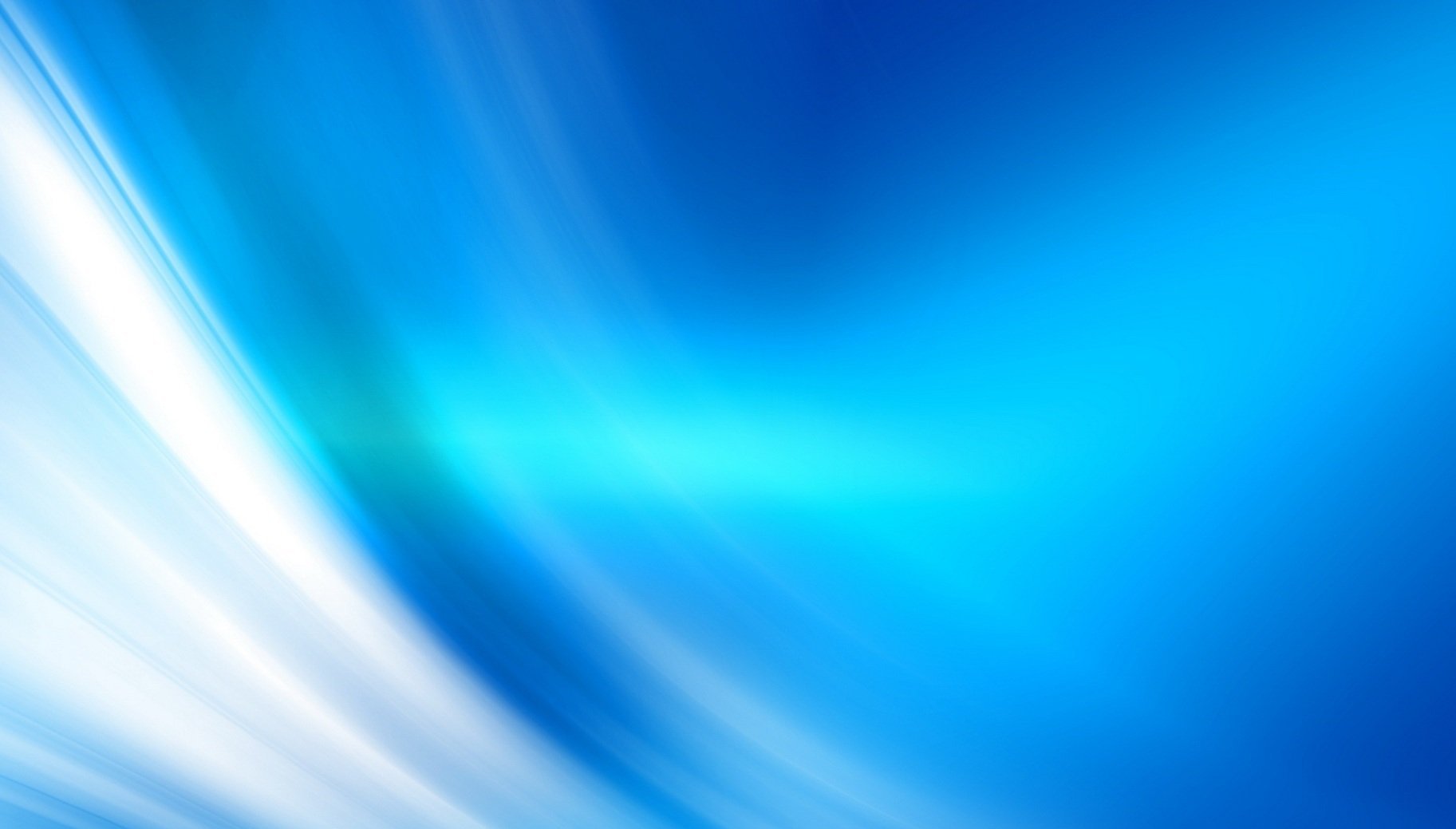 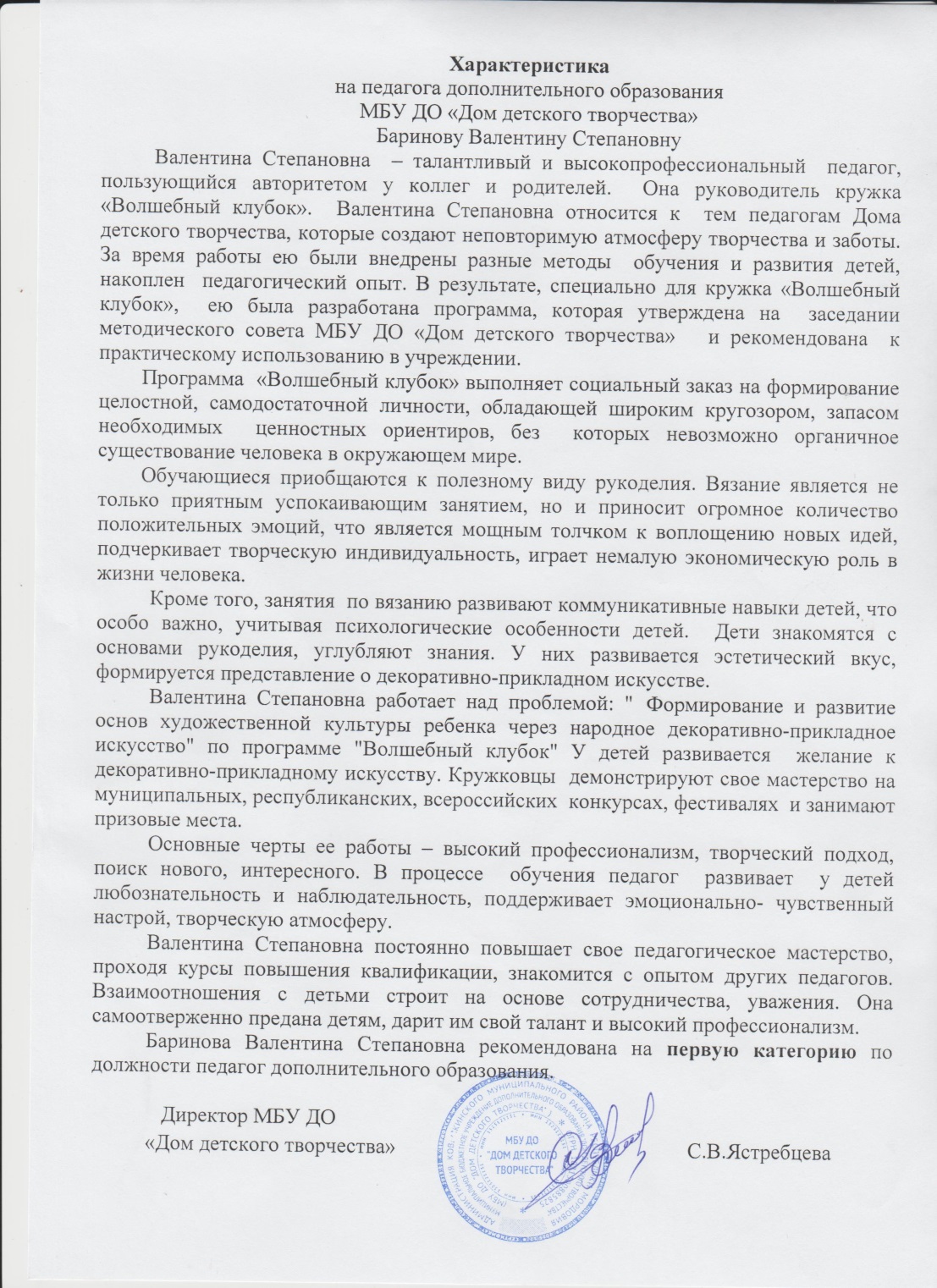 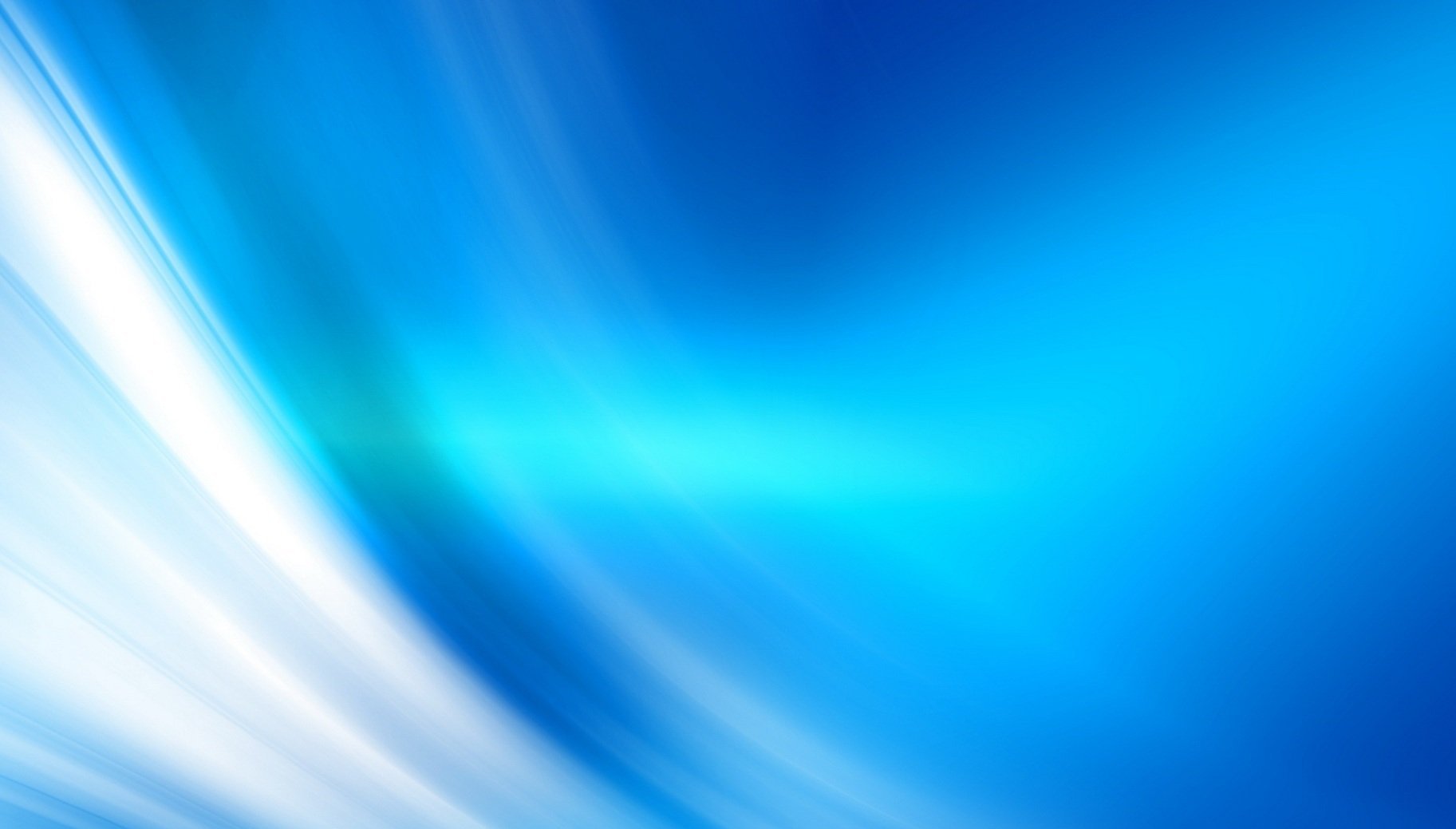 1. Реализация образовательных программ
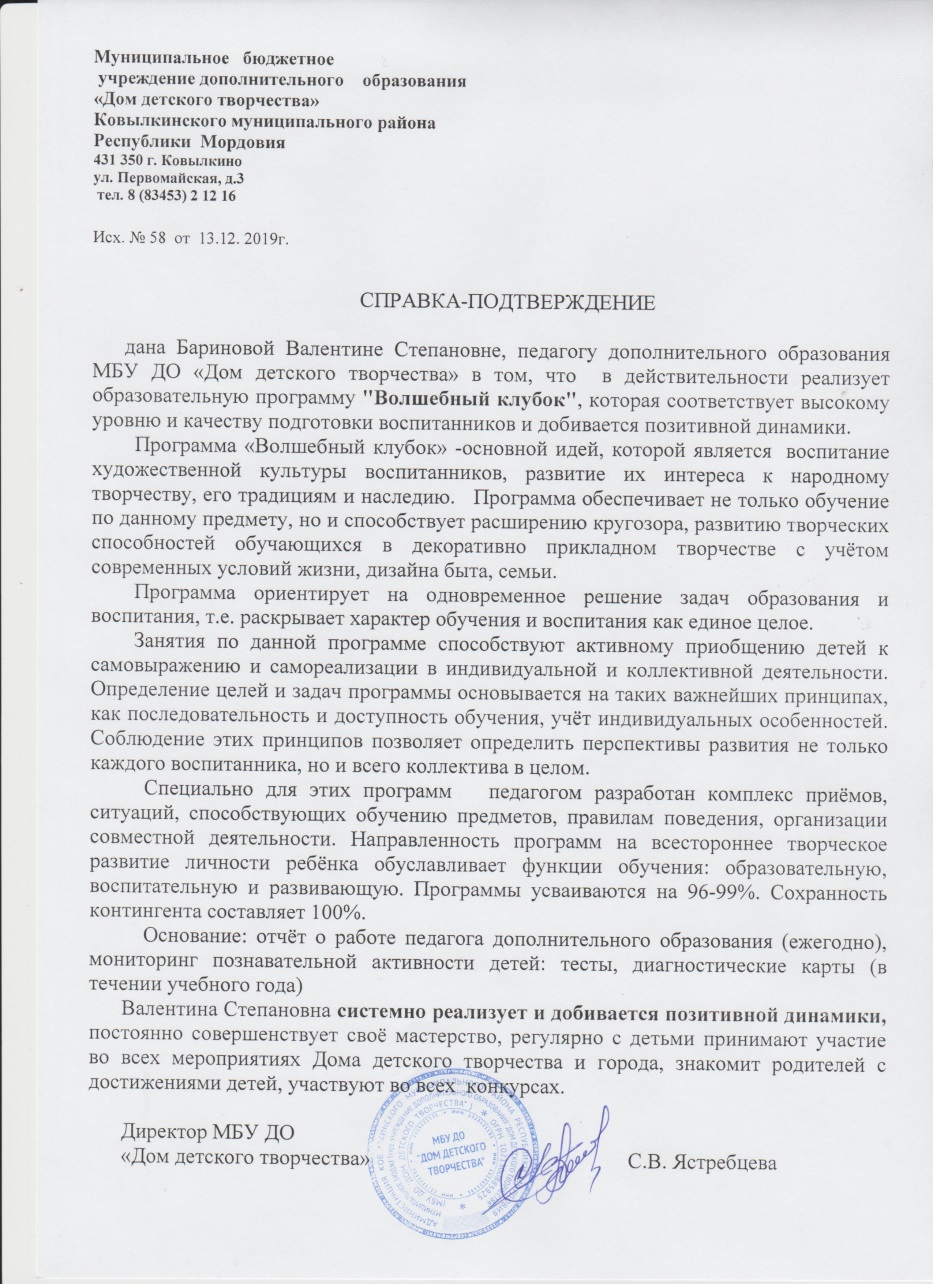 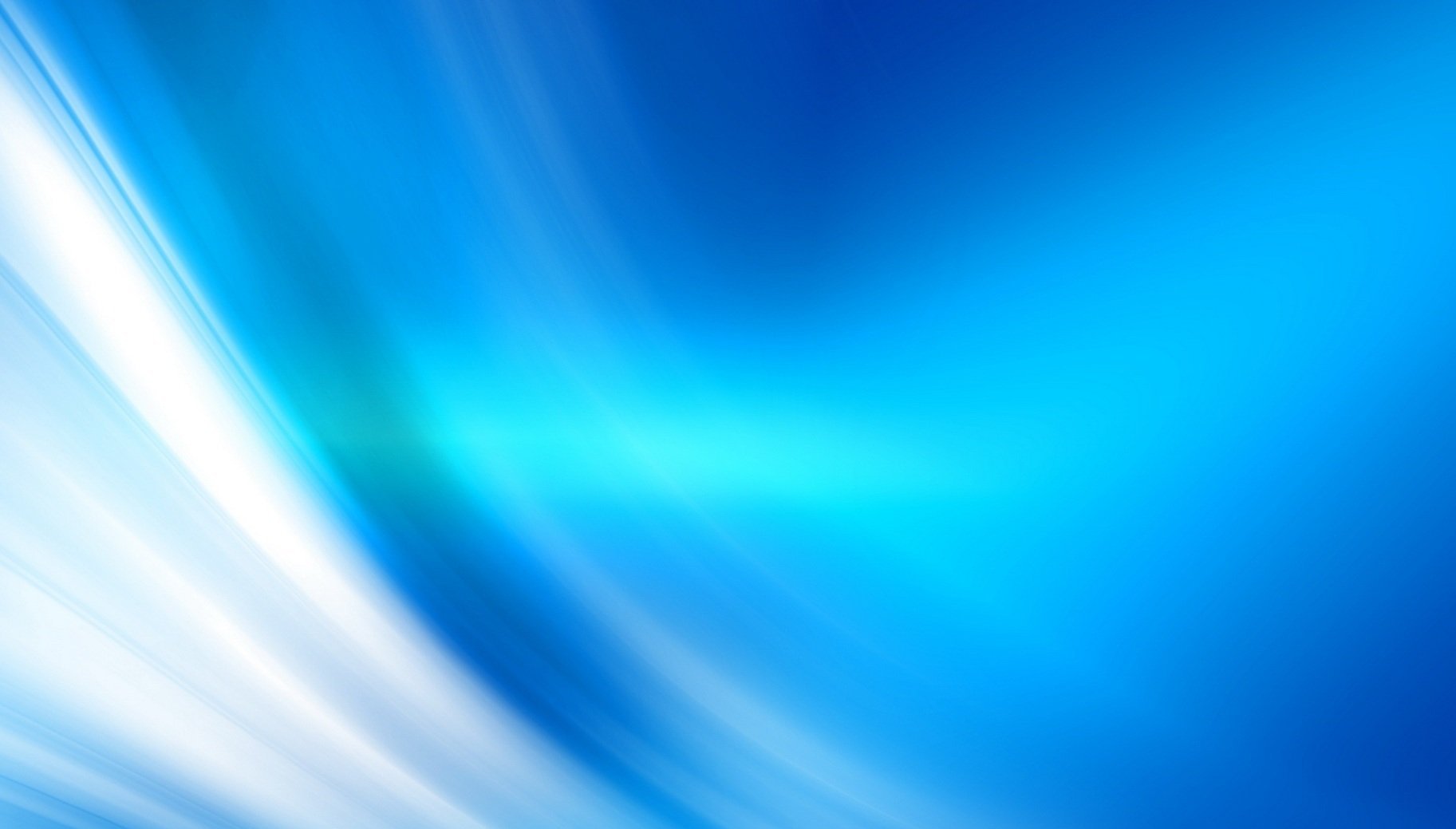 3. Участие детей в конкурсах, выставках, турнирах, соревнованиях, акциях, фестивалях
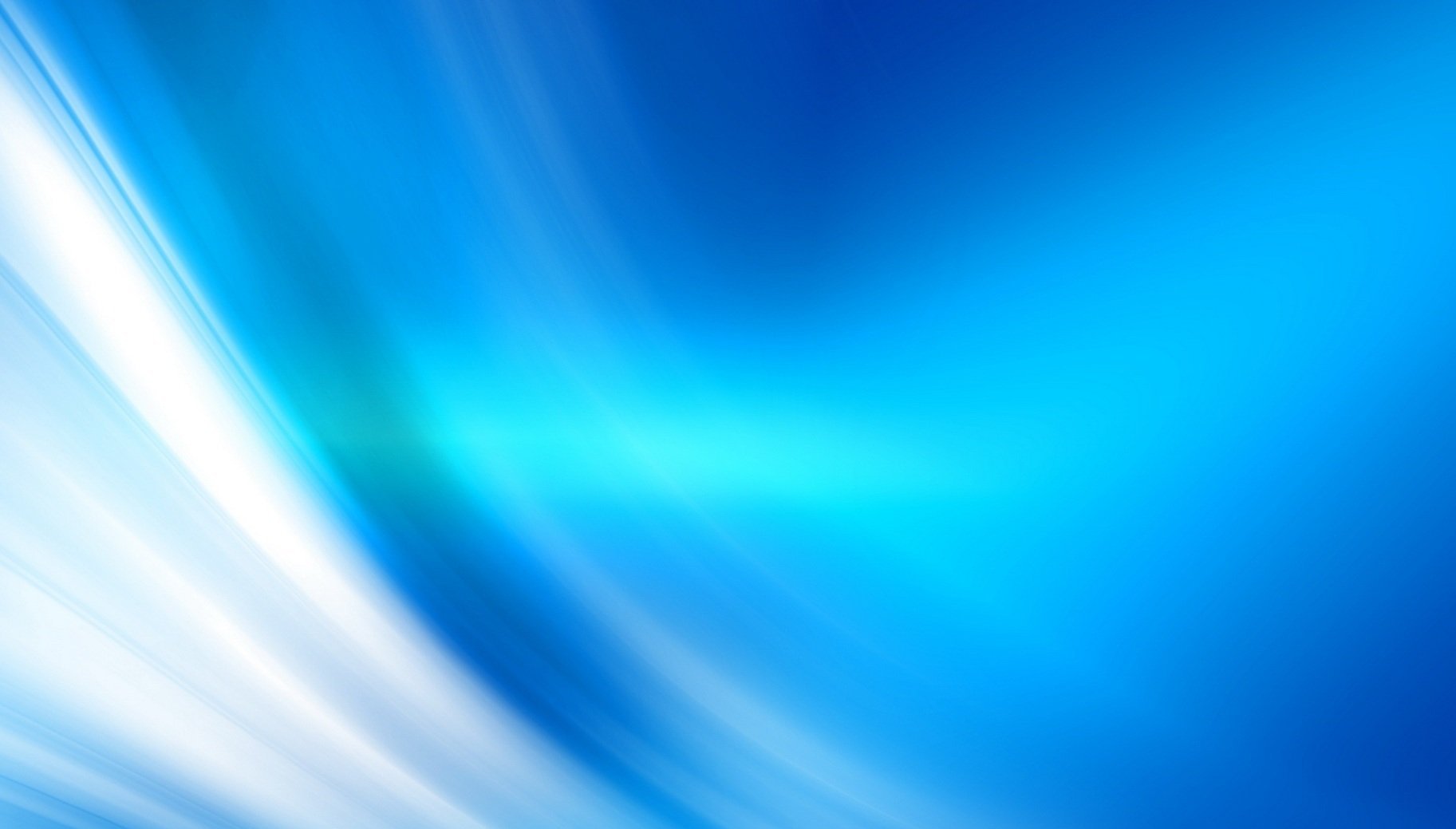 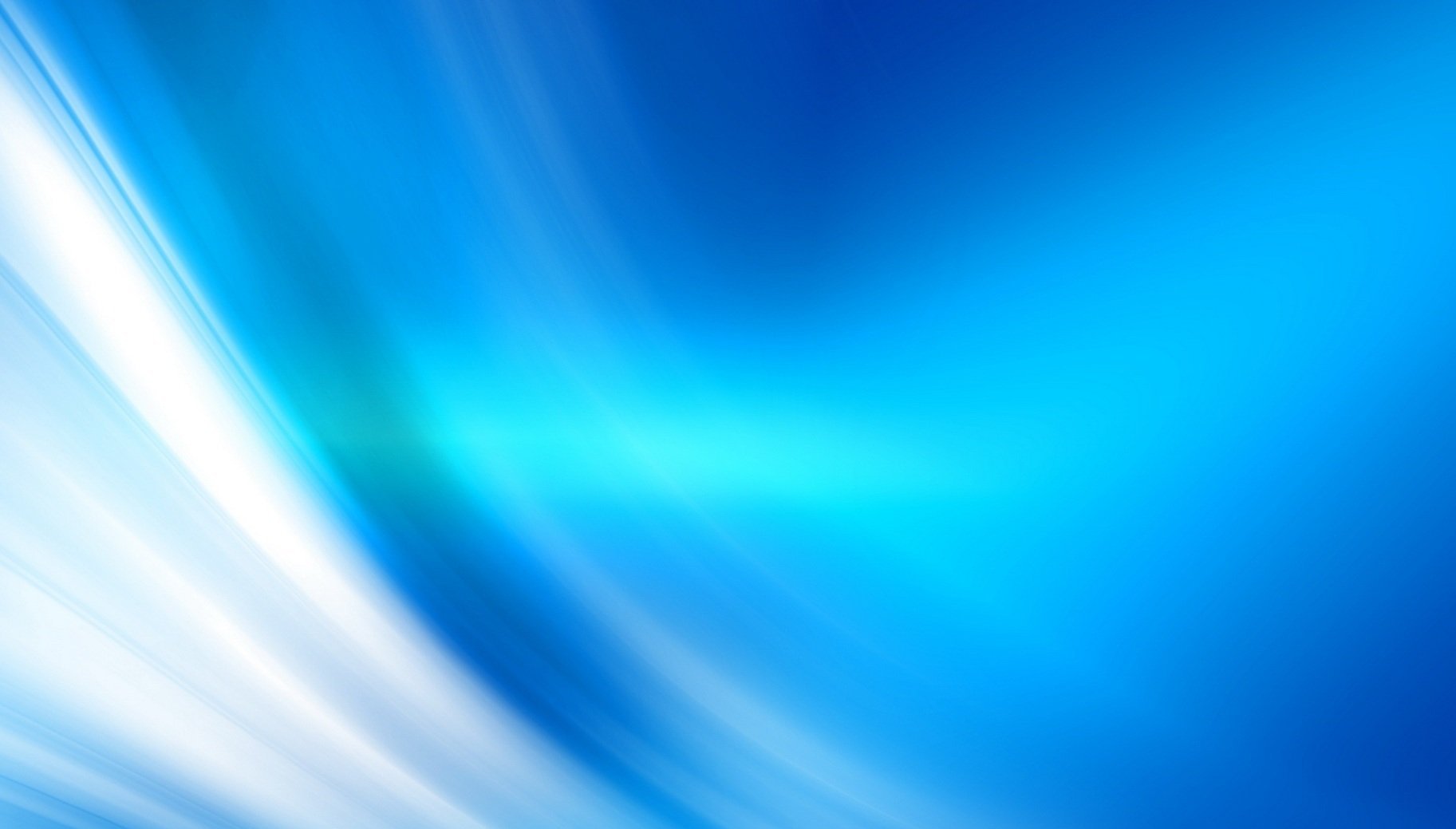 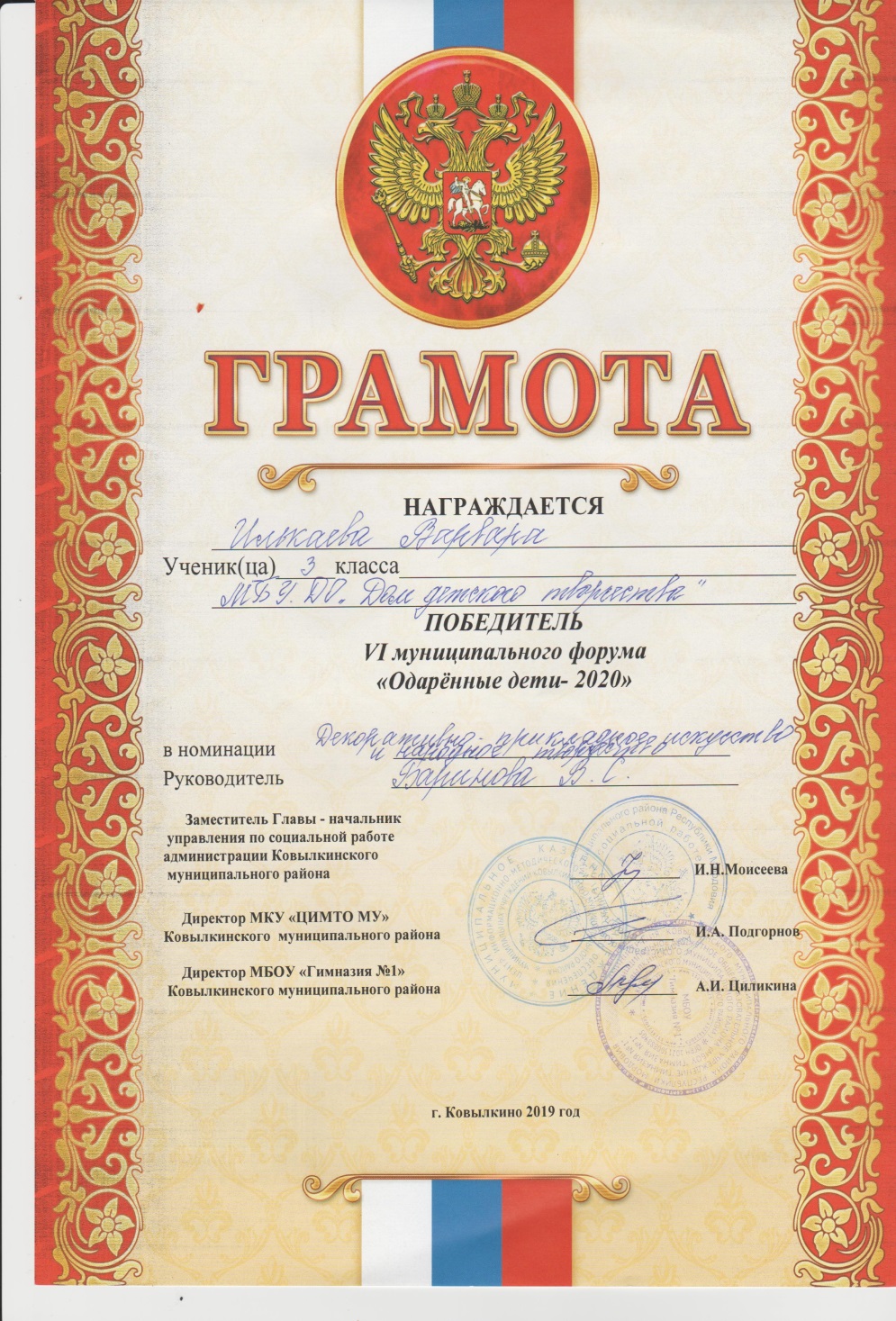 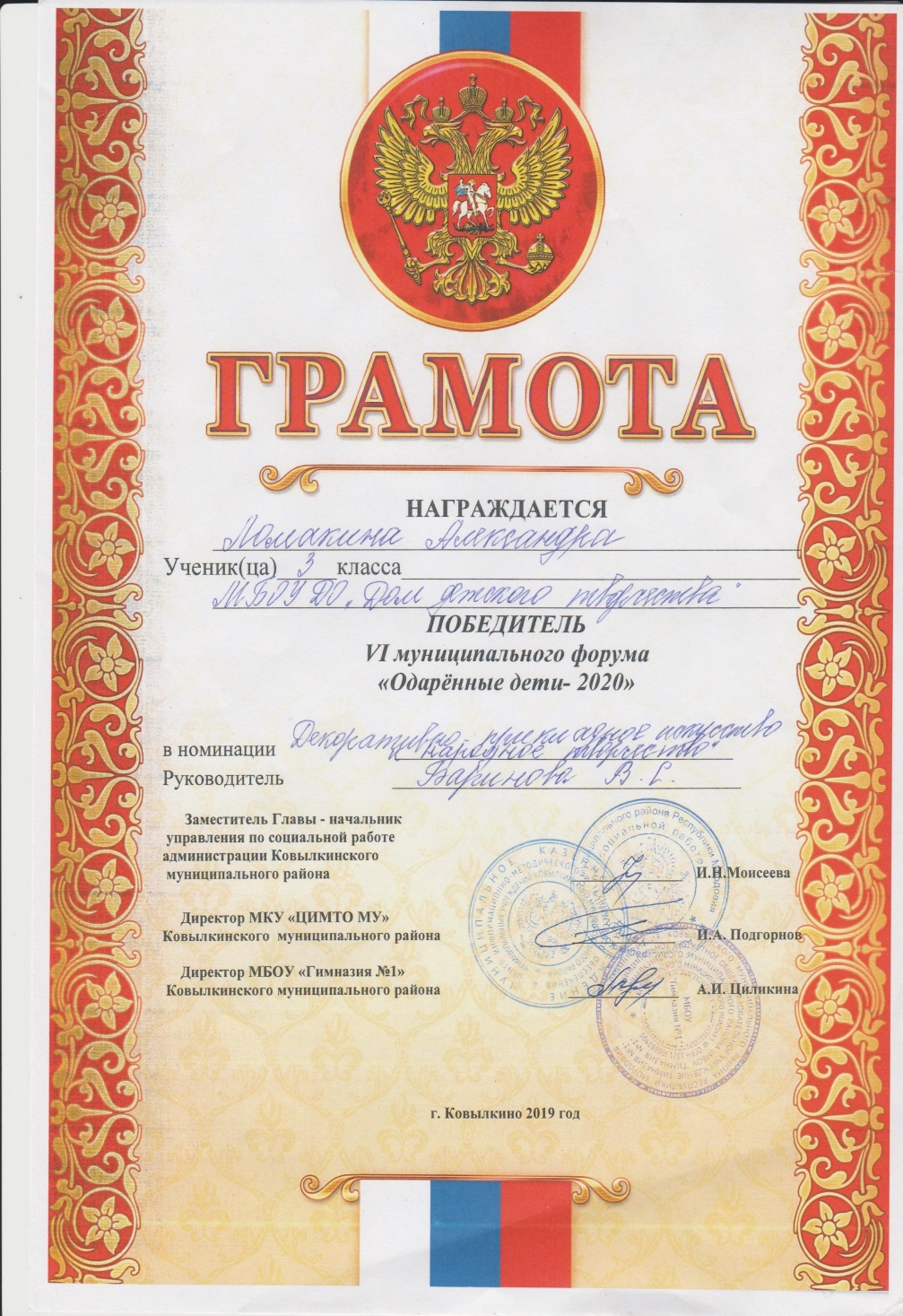 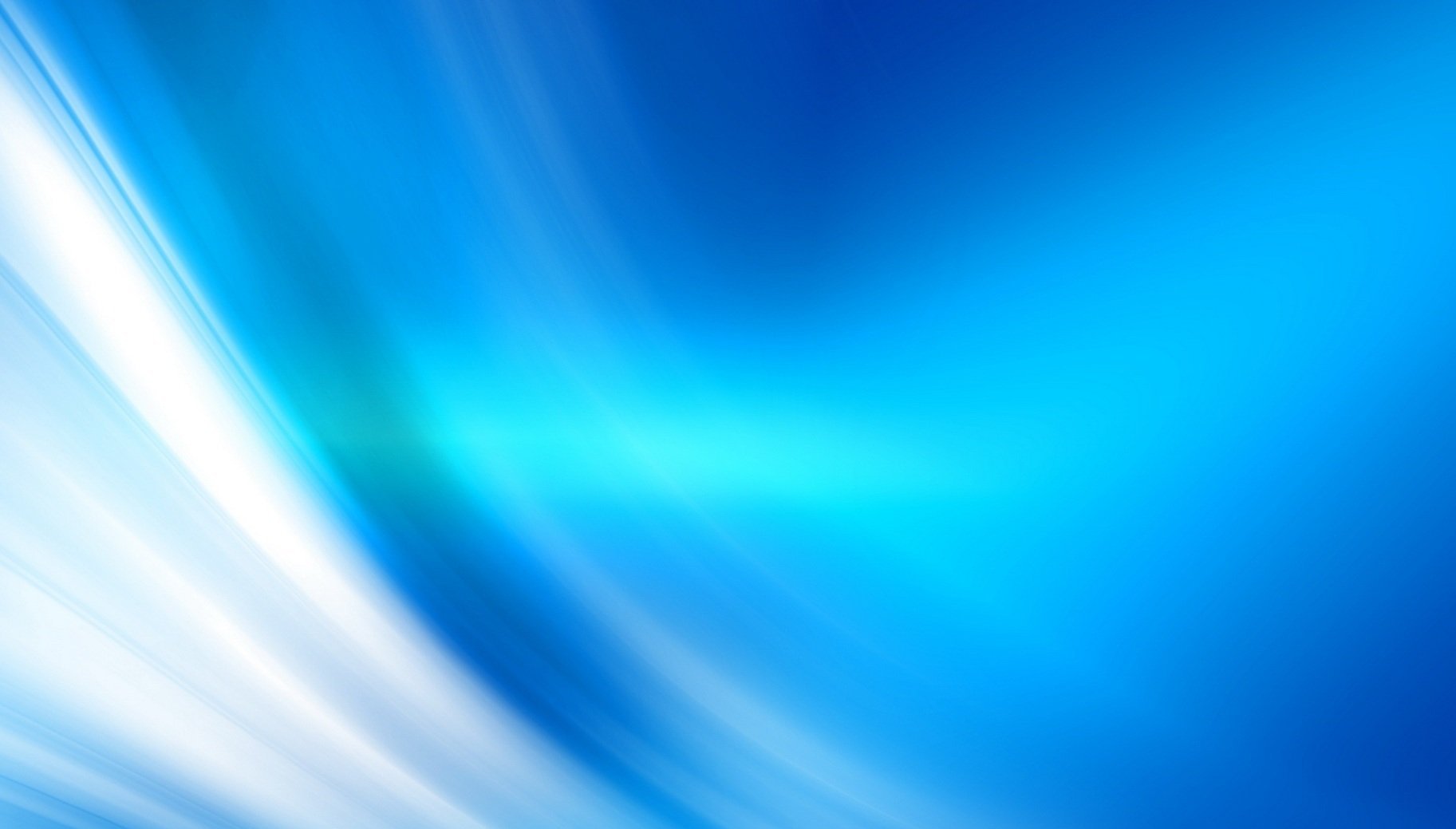 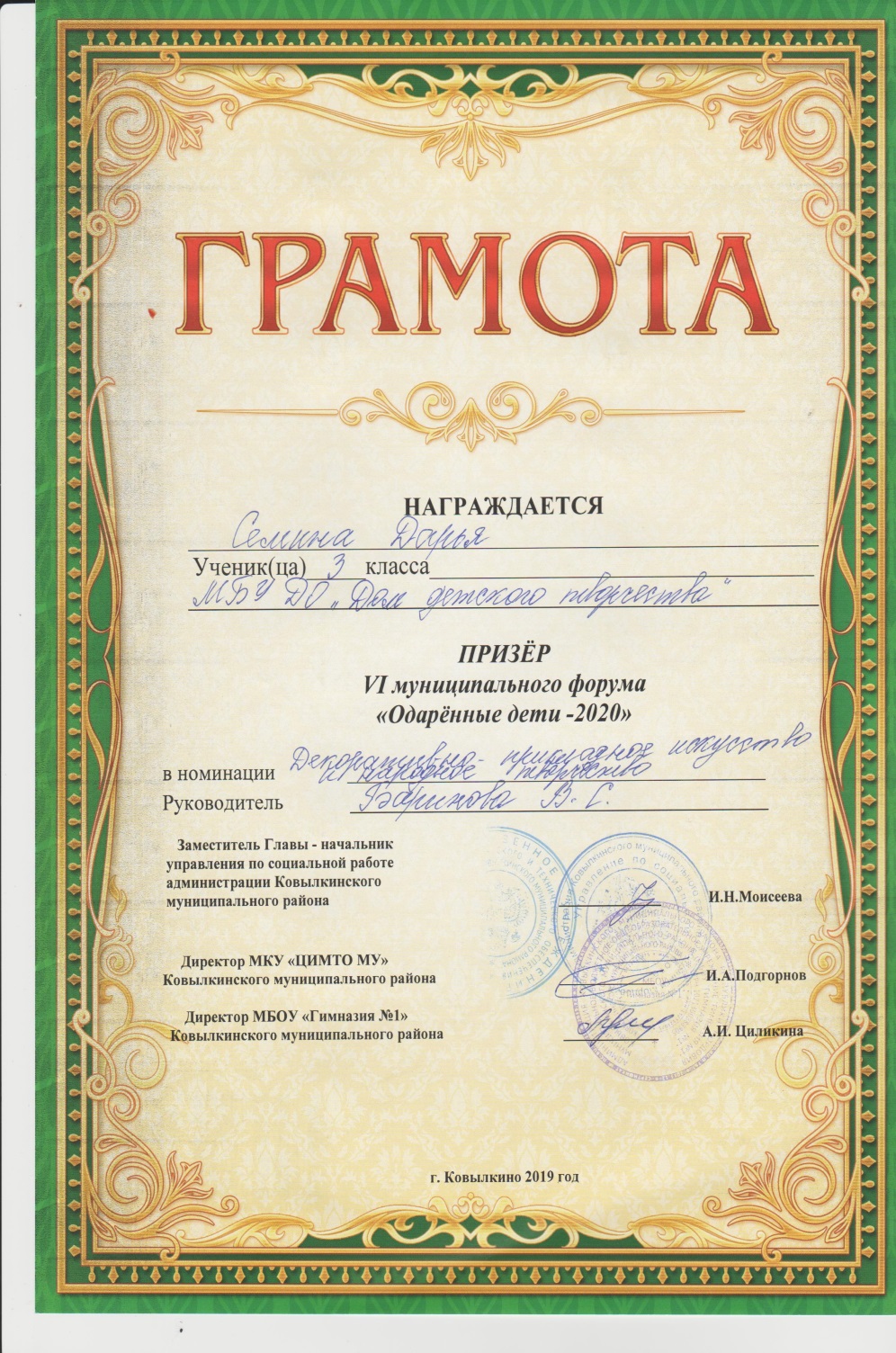 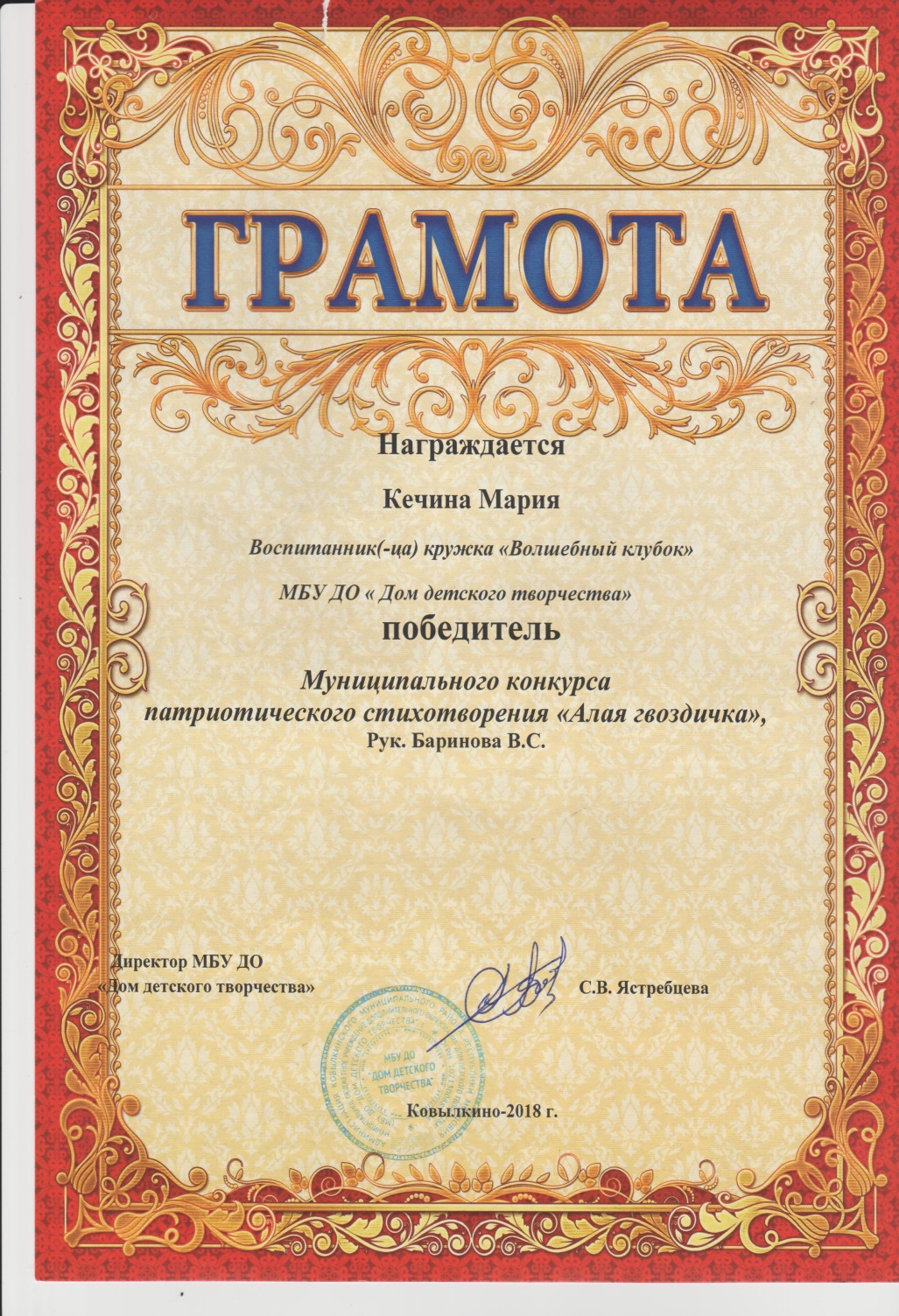 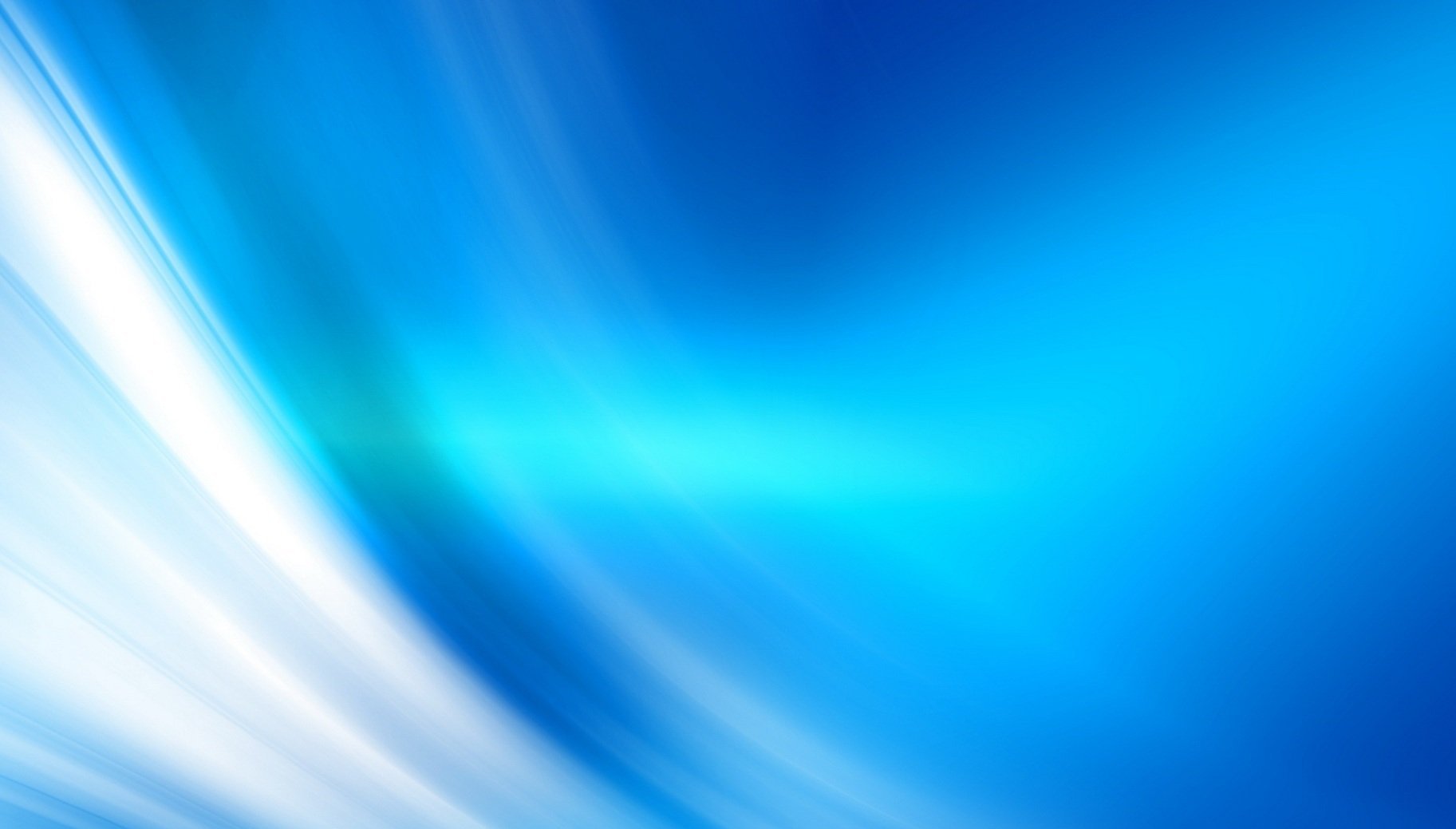 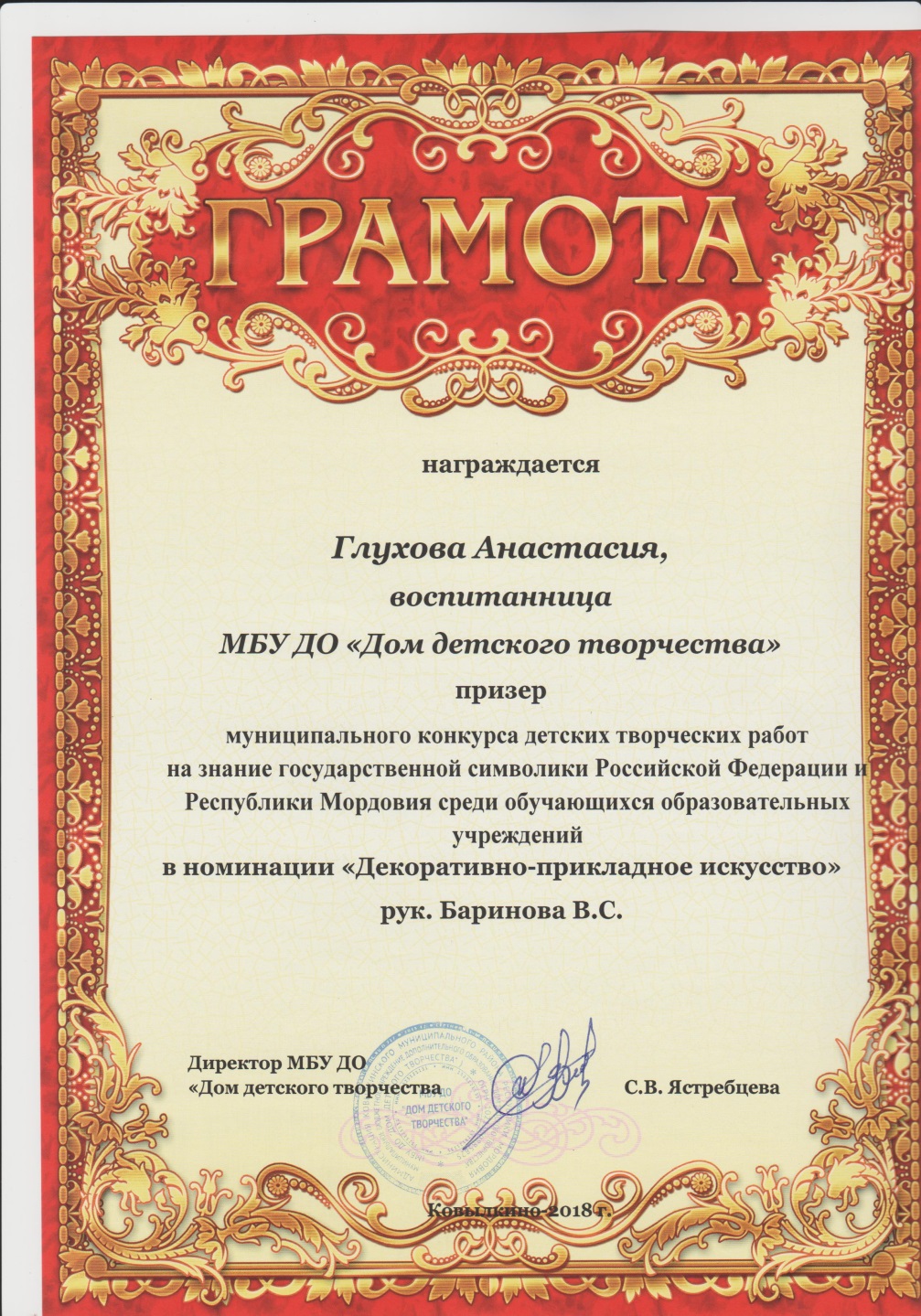 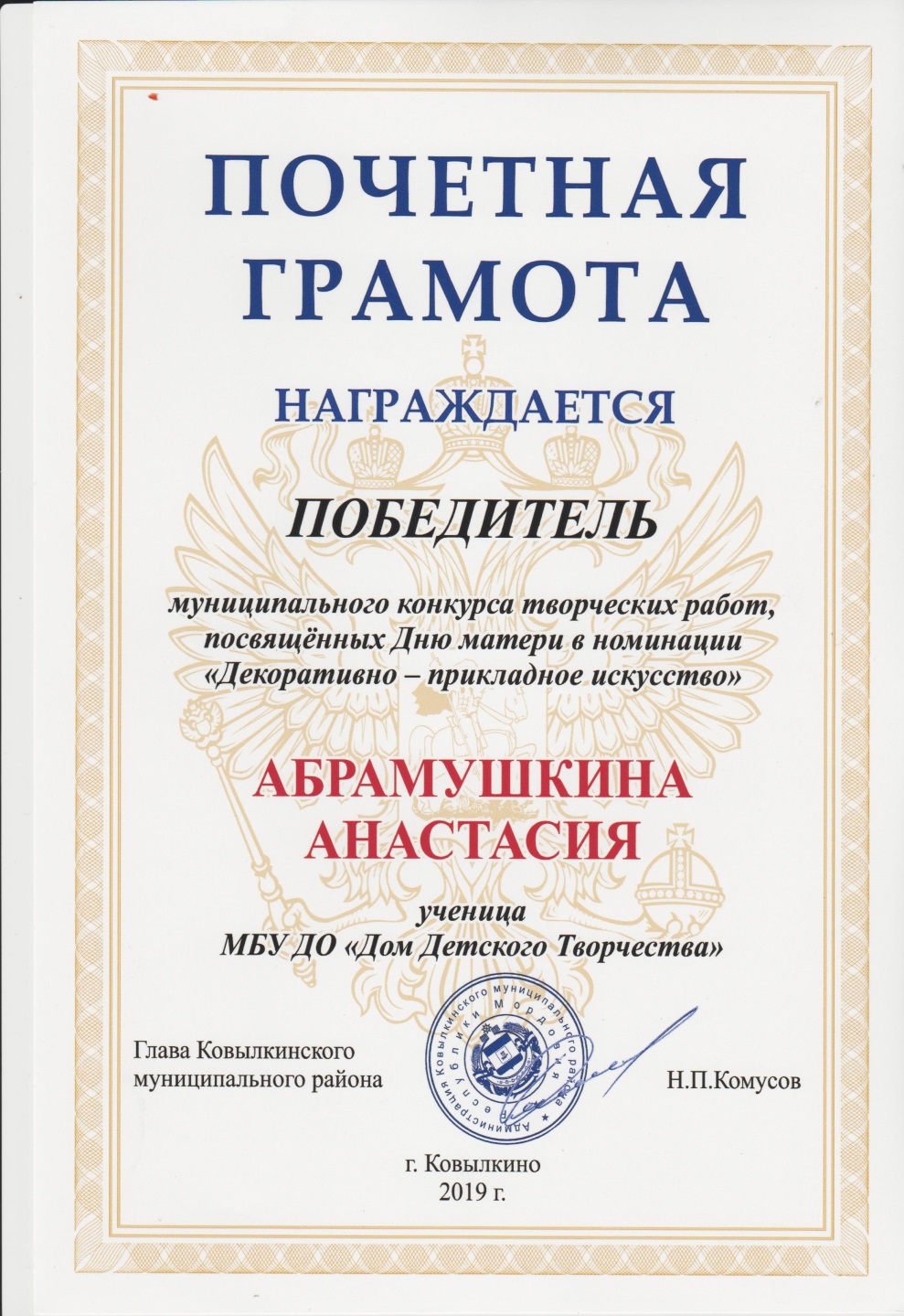 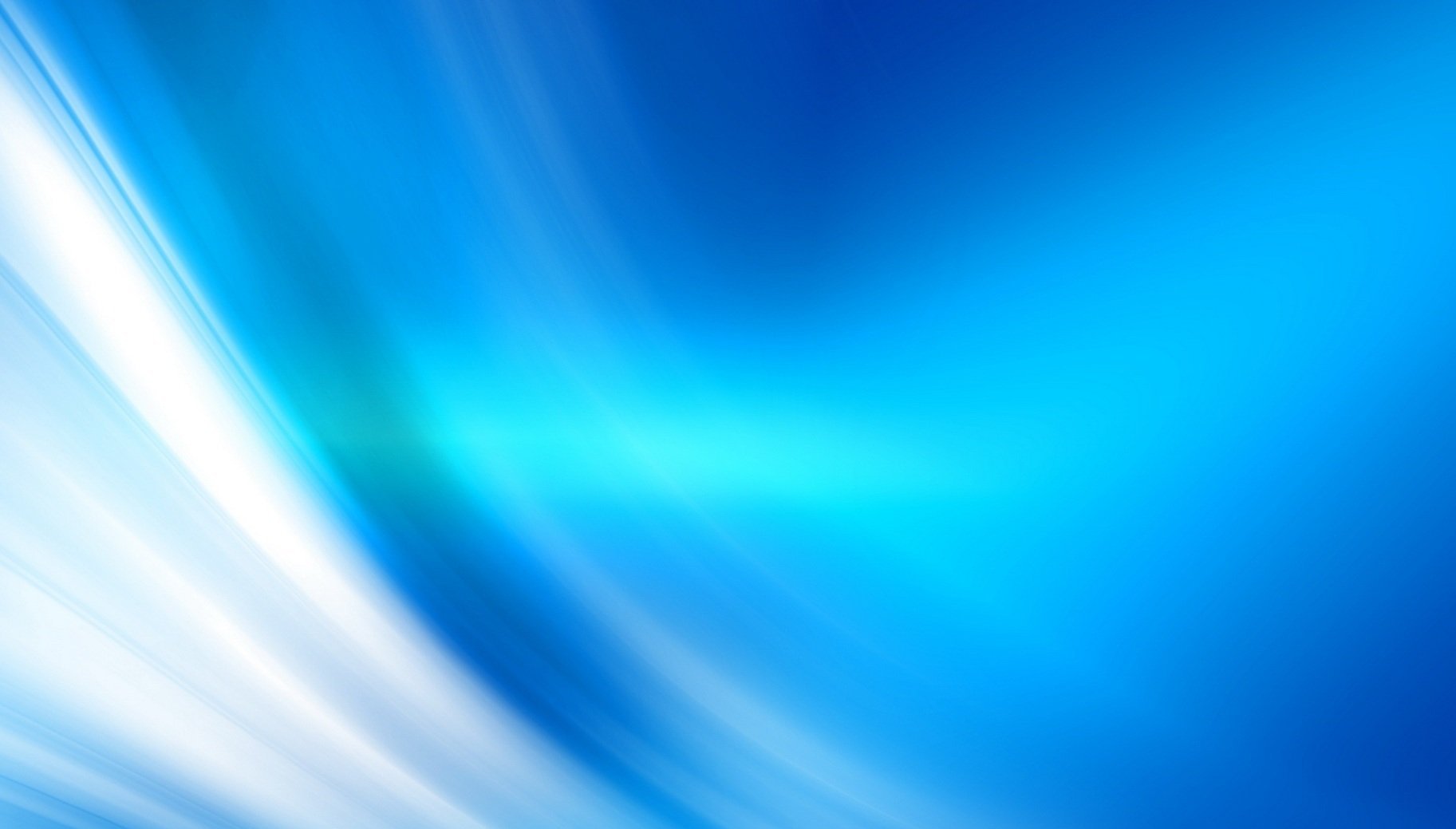 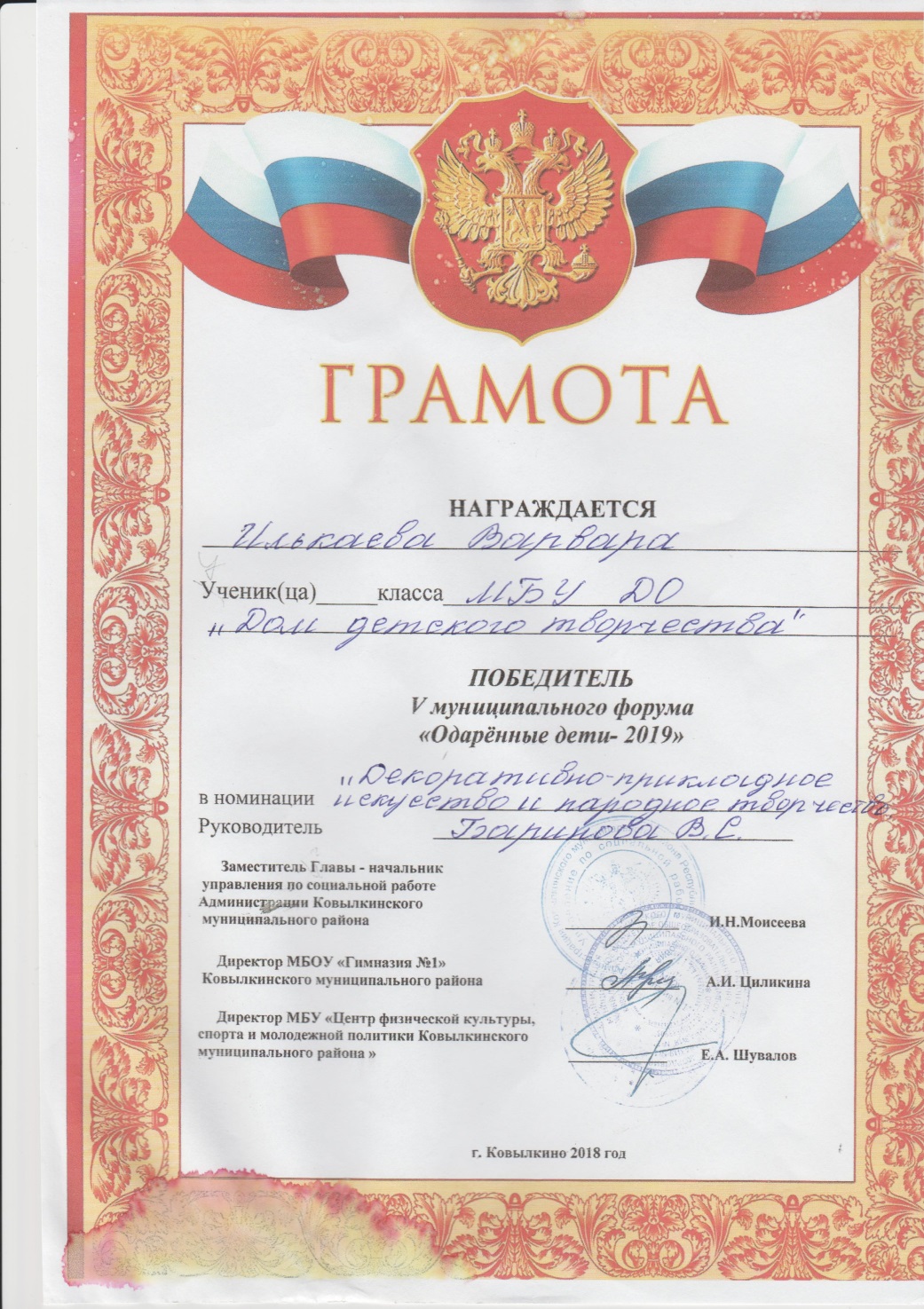 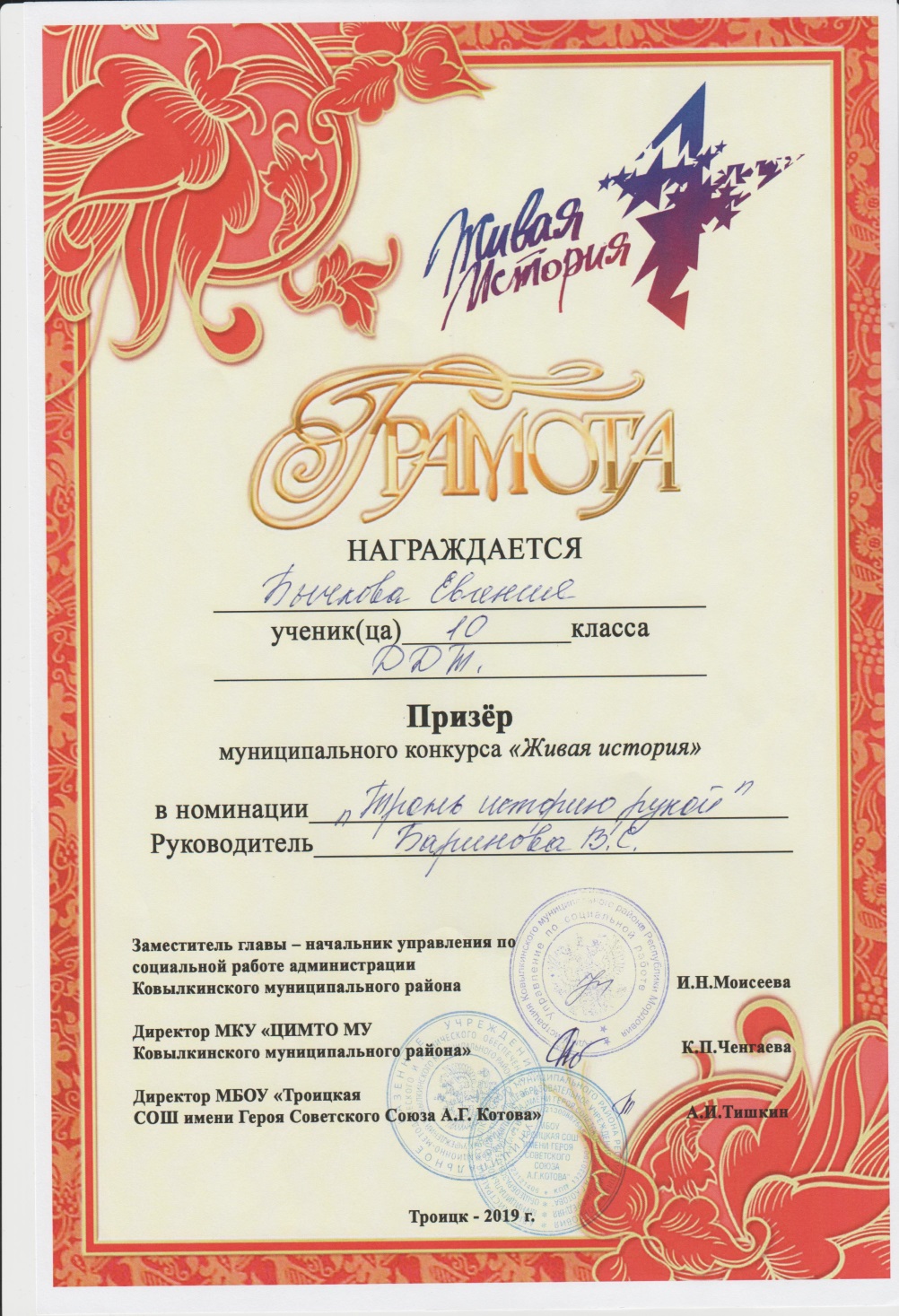 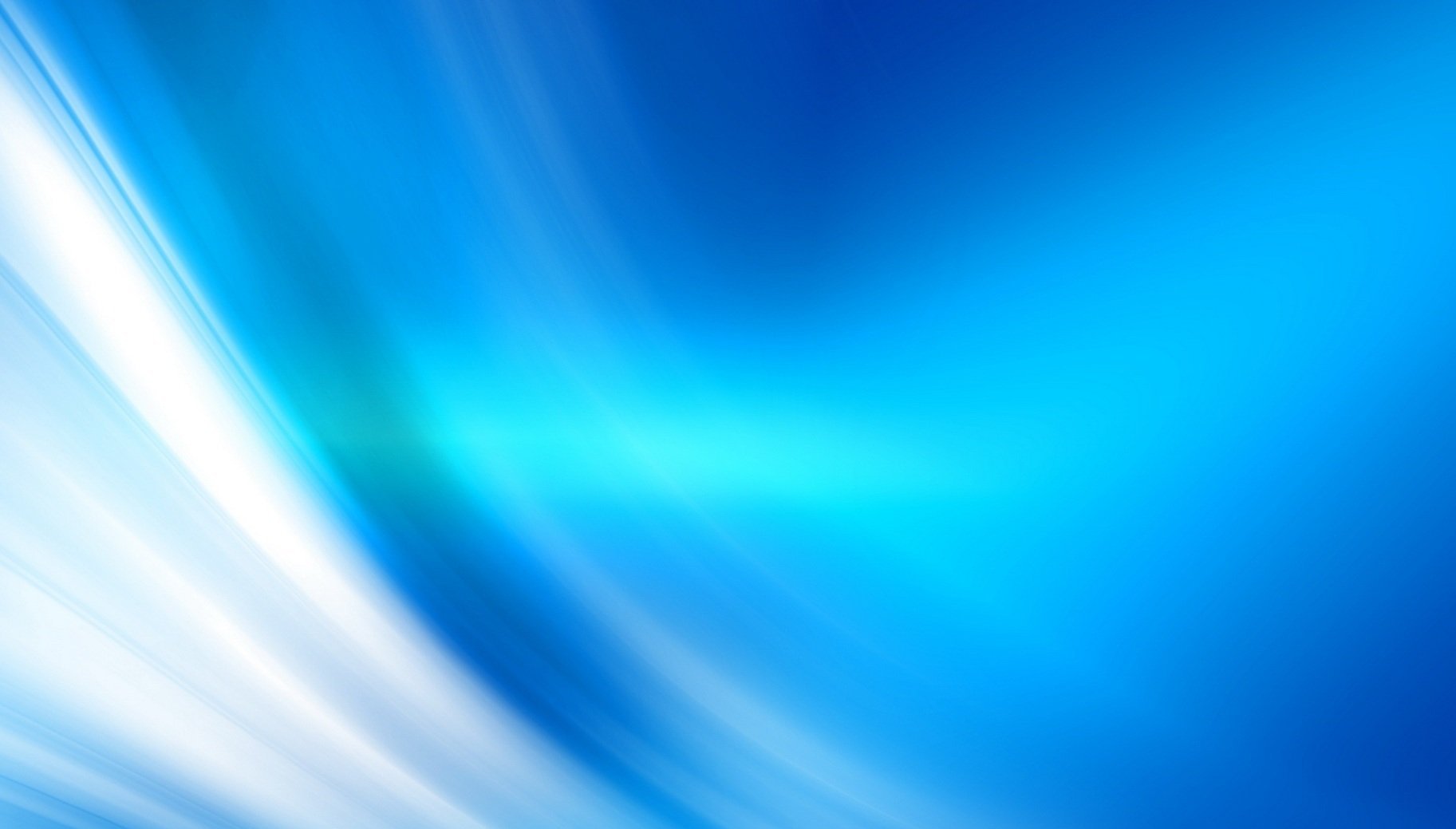 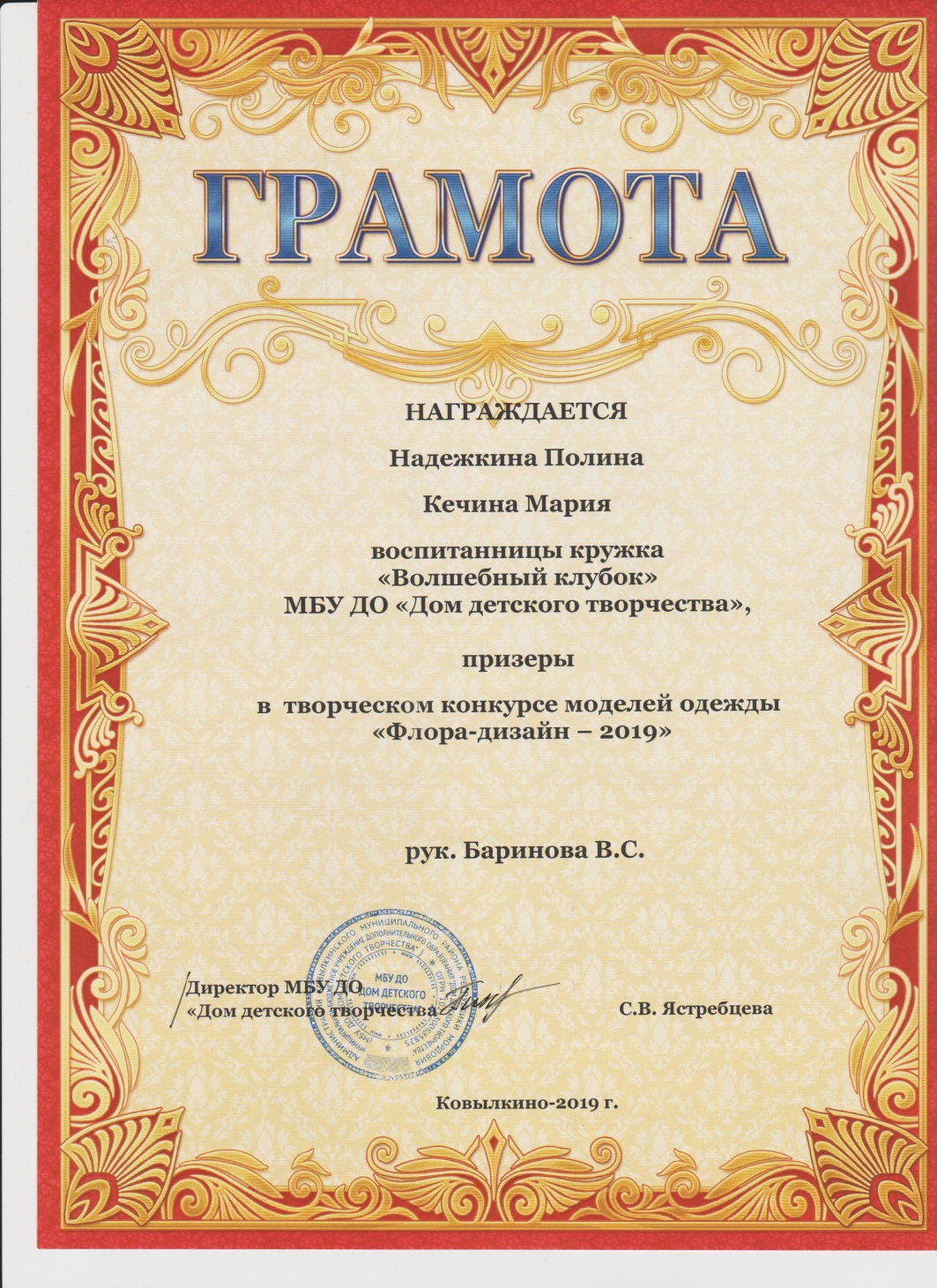 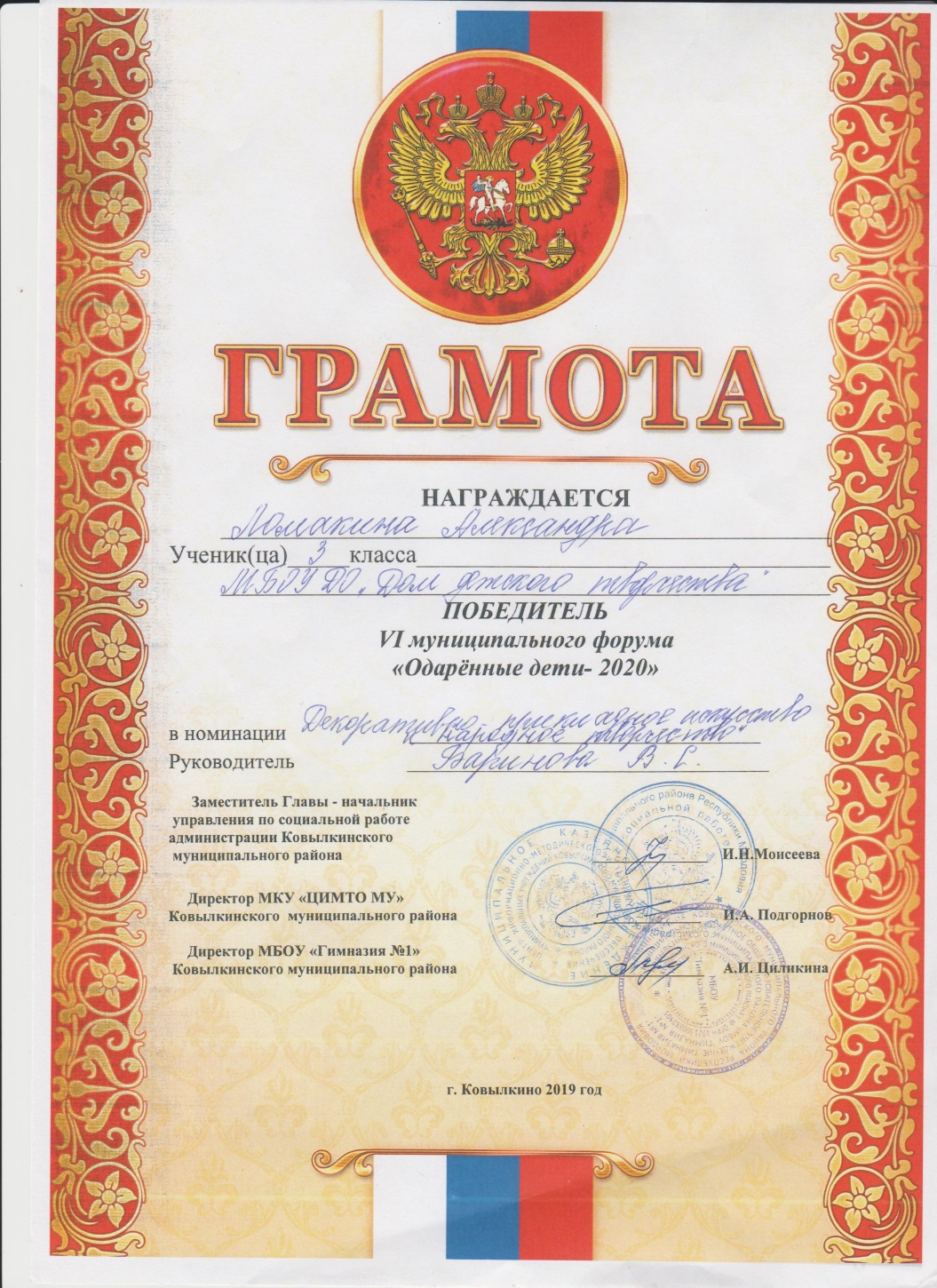 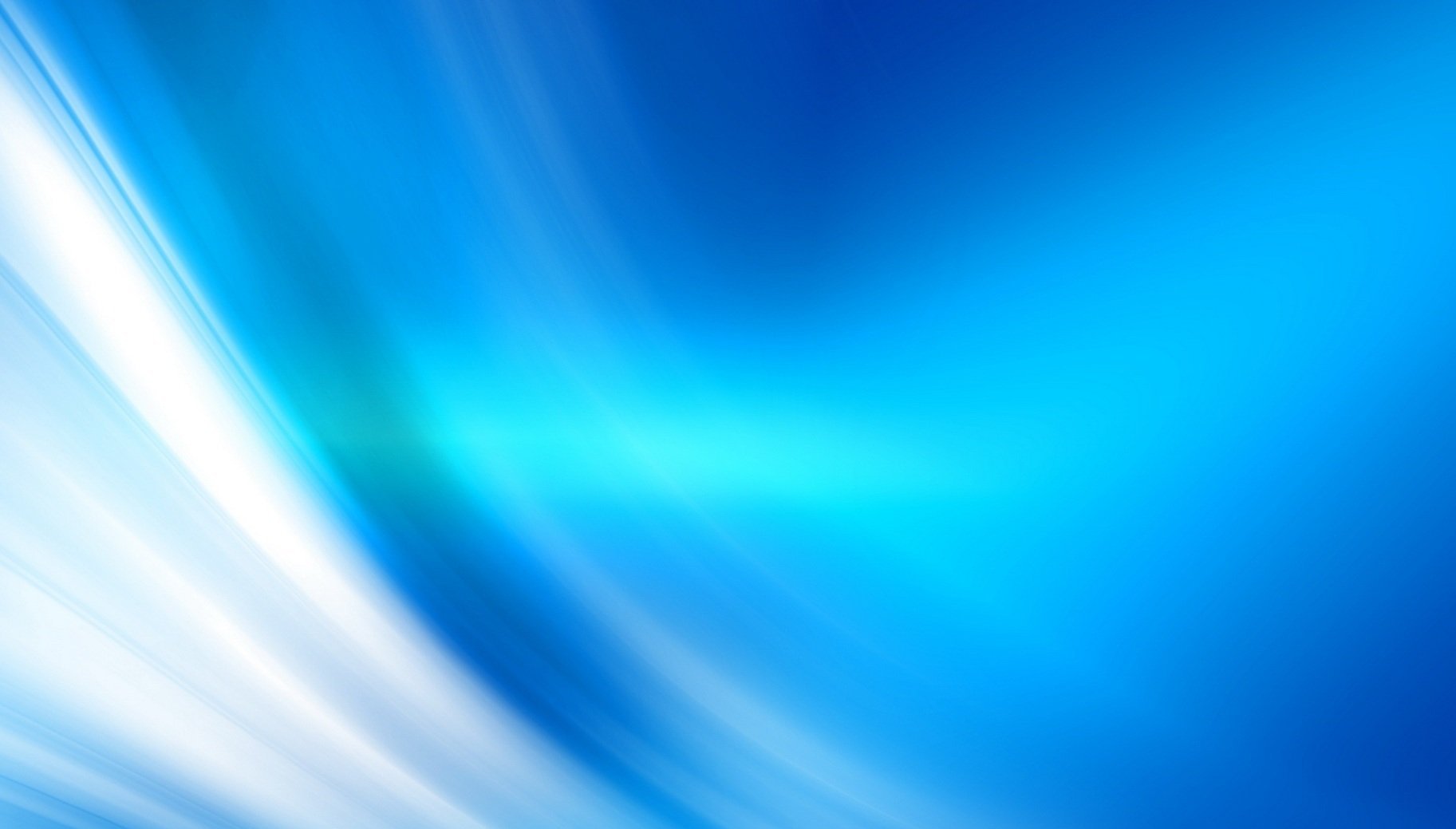 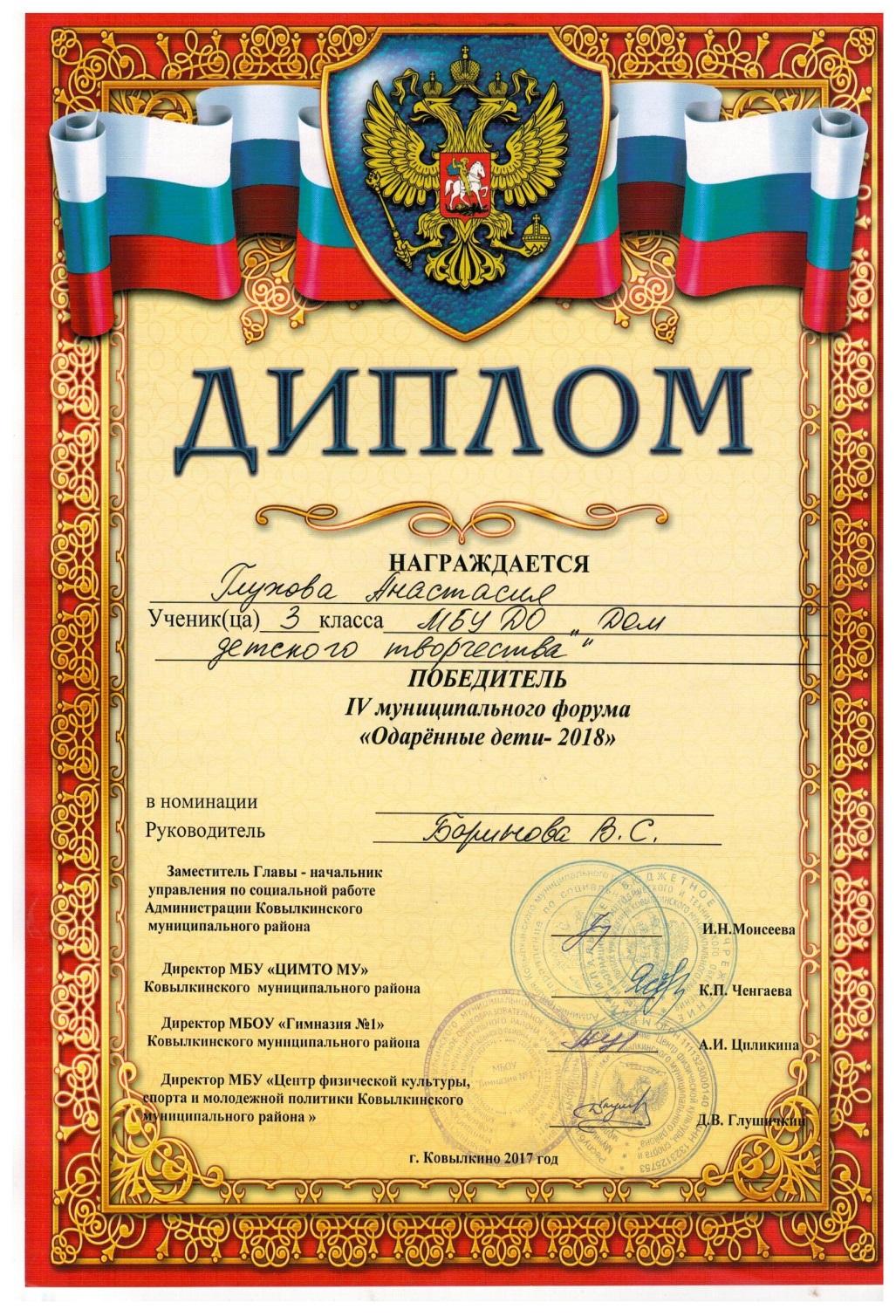 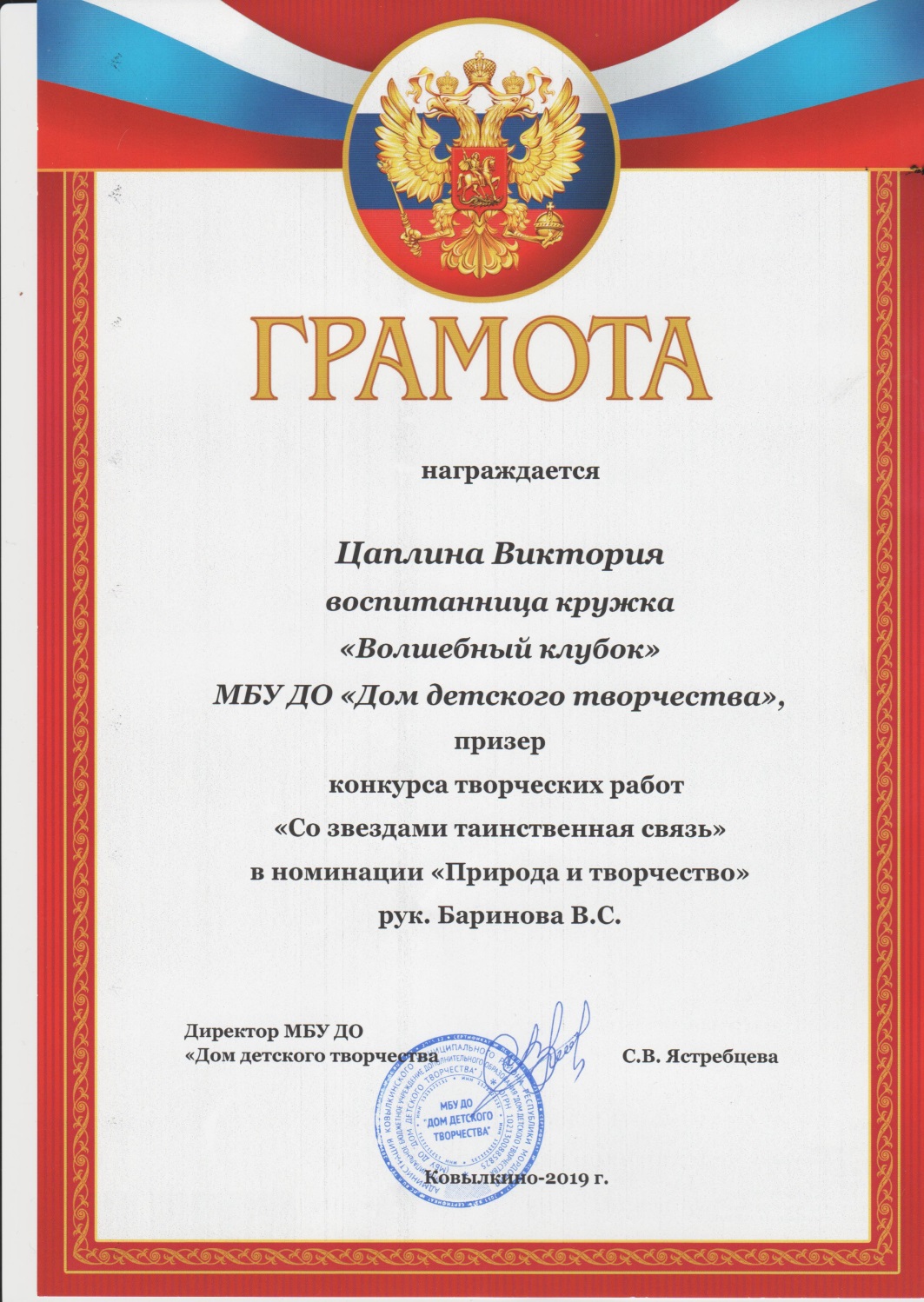 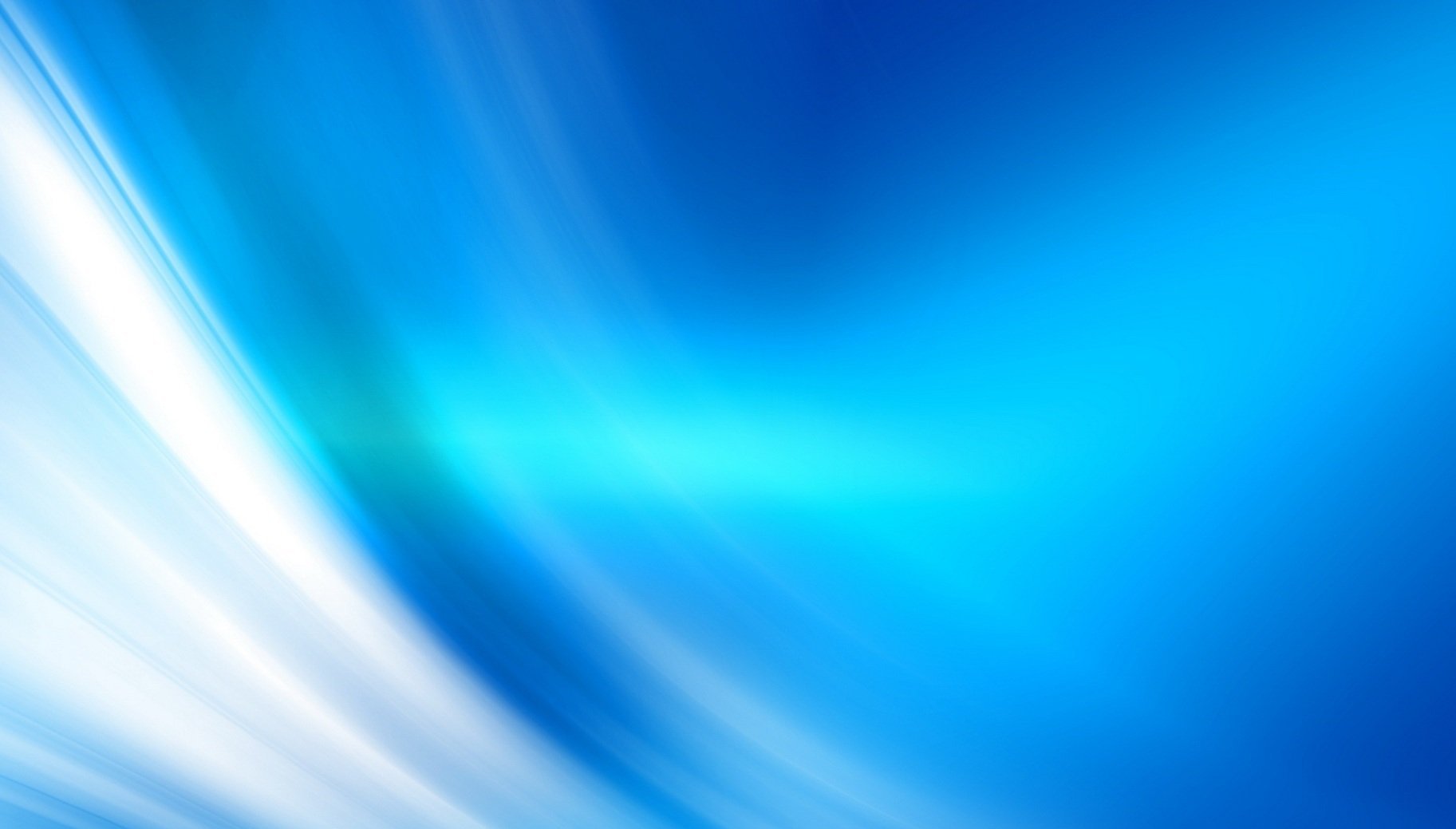 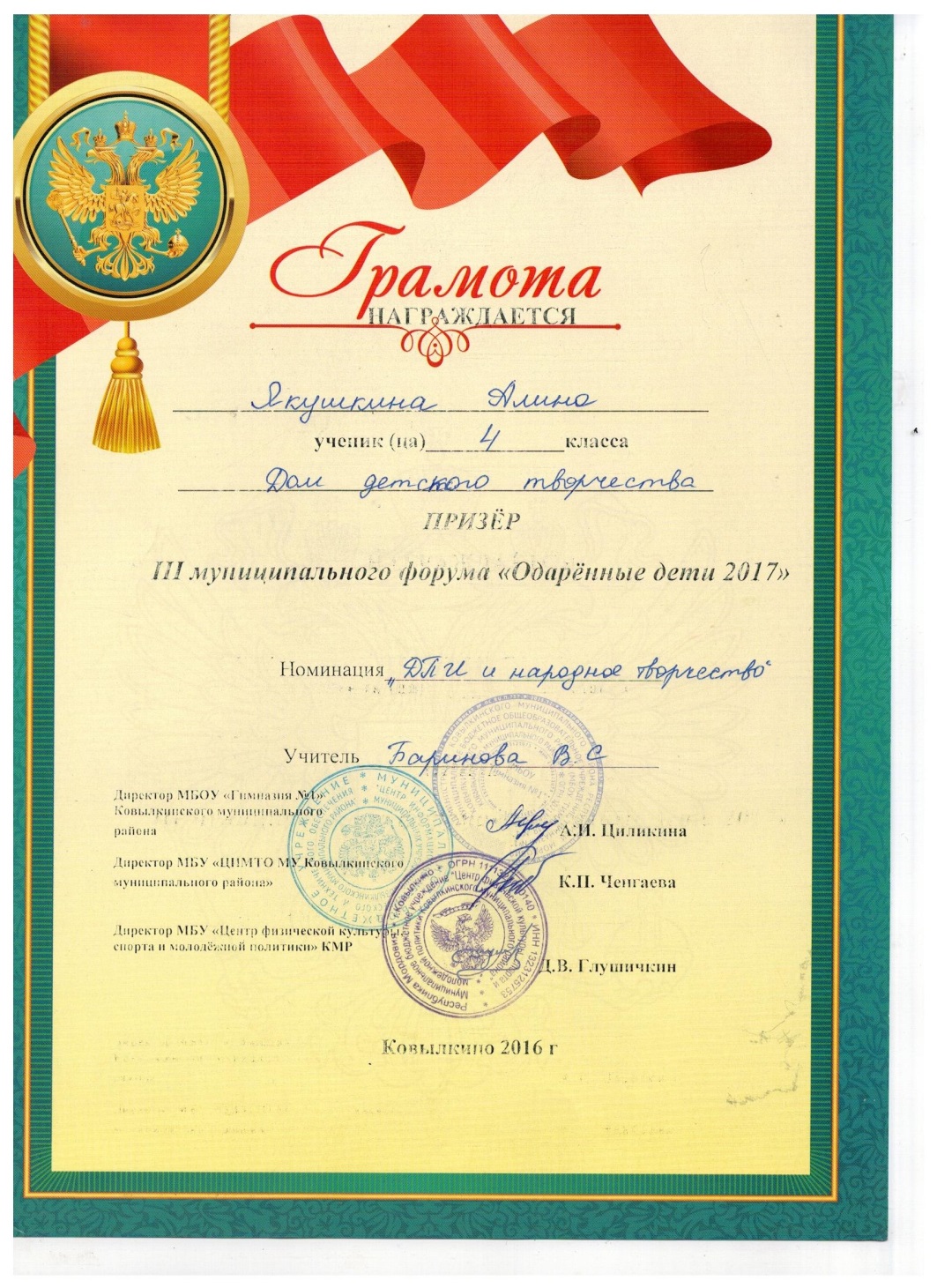 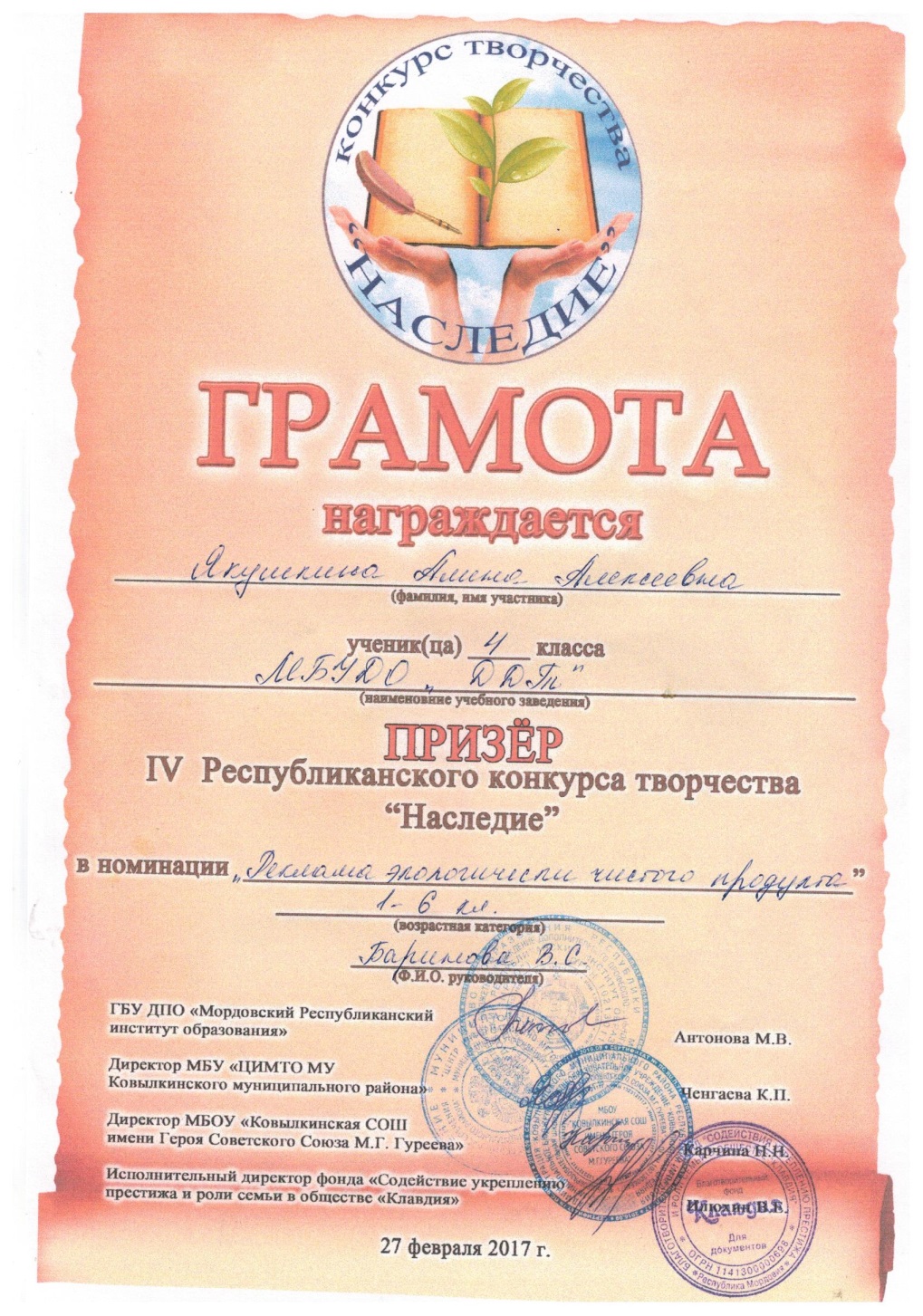 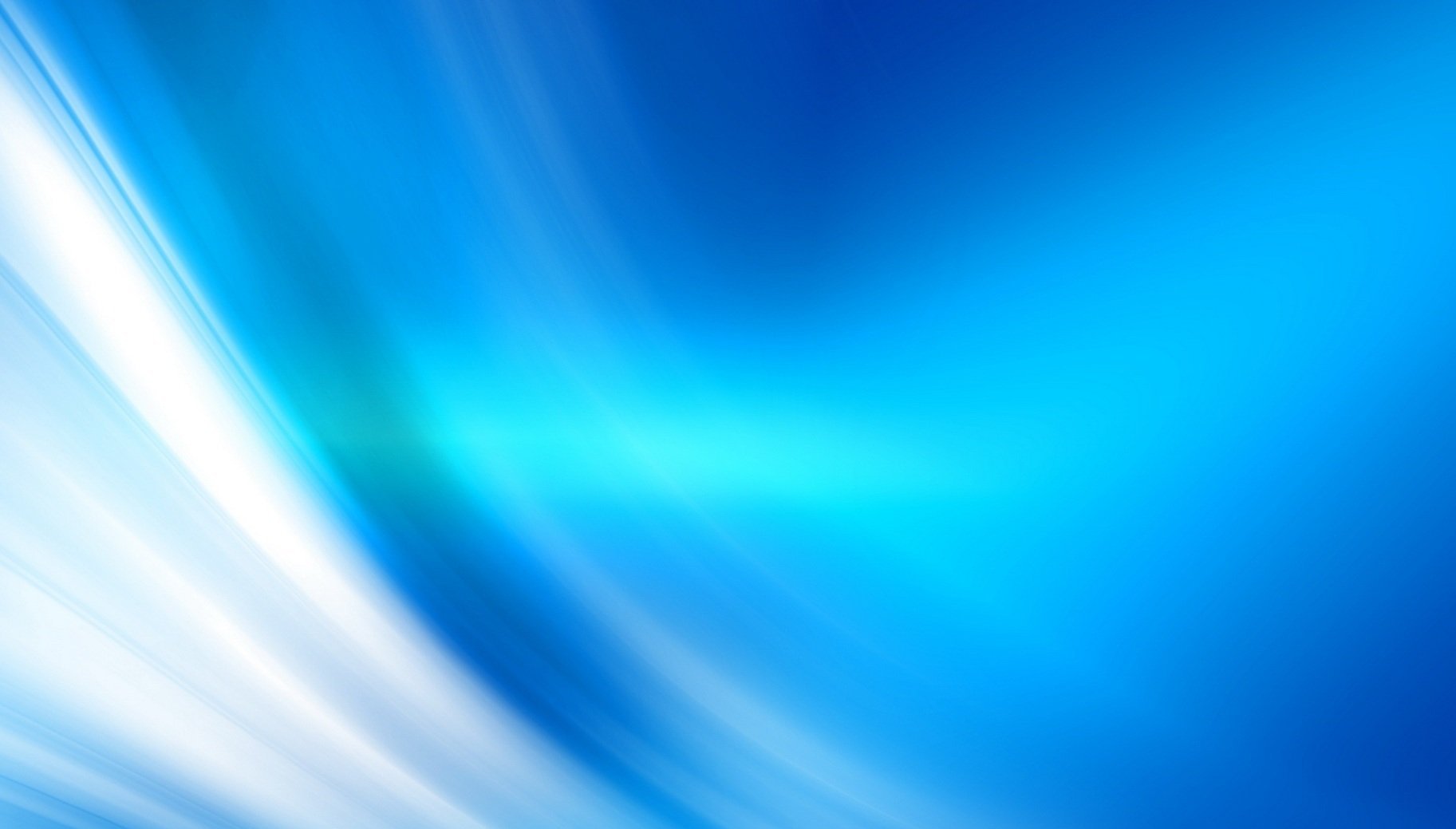 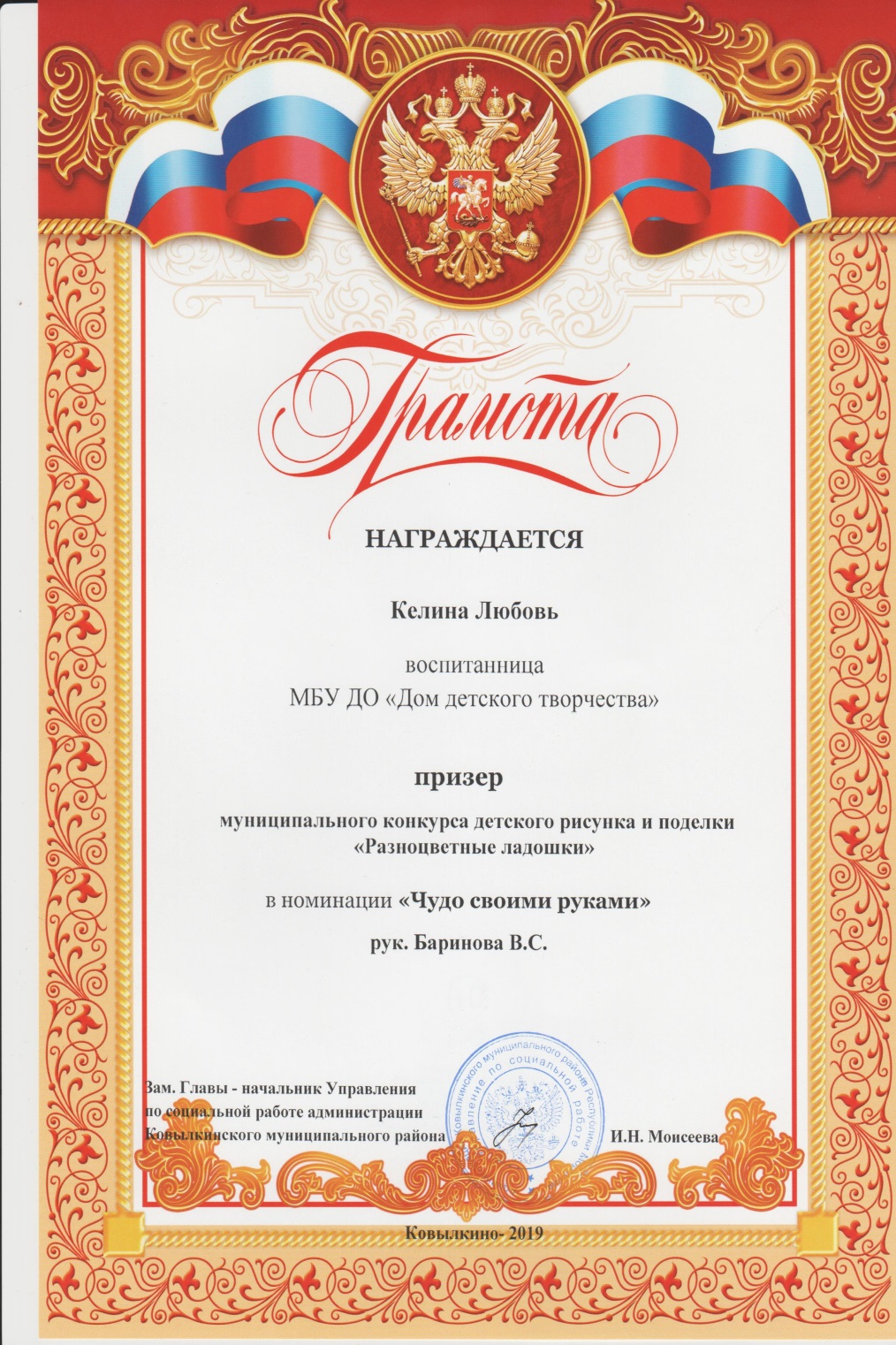 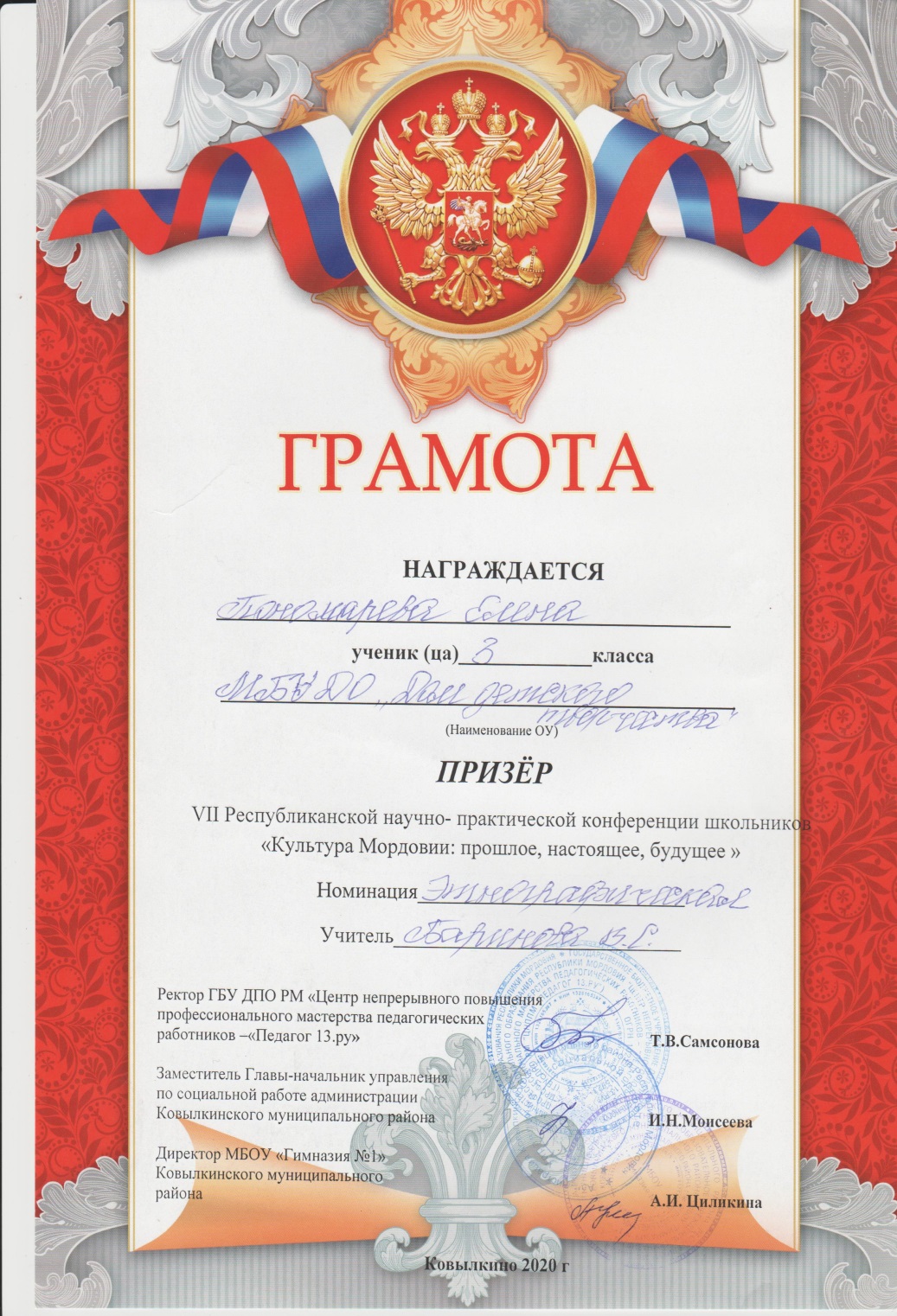 6. Выступления на заседаниях методических советов, научно-практических конференциях, педагогических чтениях, семинарах, секциях, форумах, радиопередачах (очно)
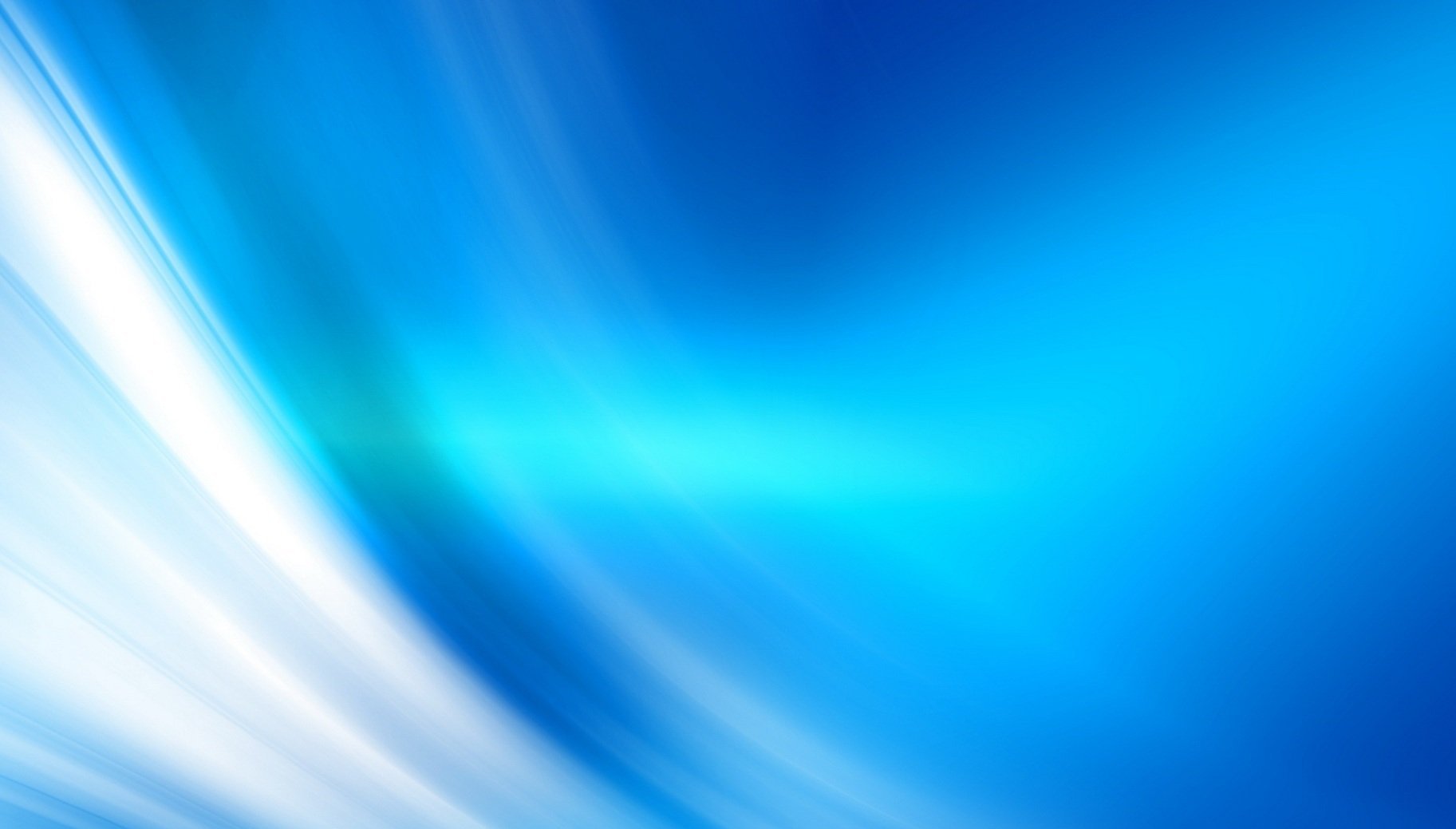 На уровне образовательной организации:
Выступление на заседаниях  методических объединений кружков художественной направленности в  2018, 2019 гг. по следующим темам: «Обобщение педагогического опыта работы в кружке «Волшебный клубок», «Психологические аспекты детей подросткового возраста»
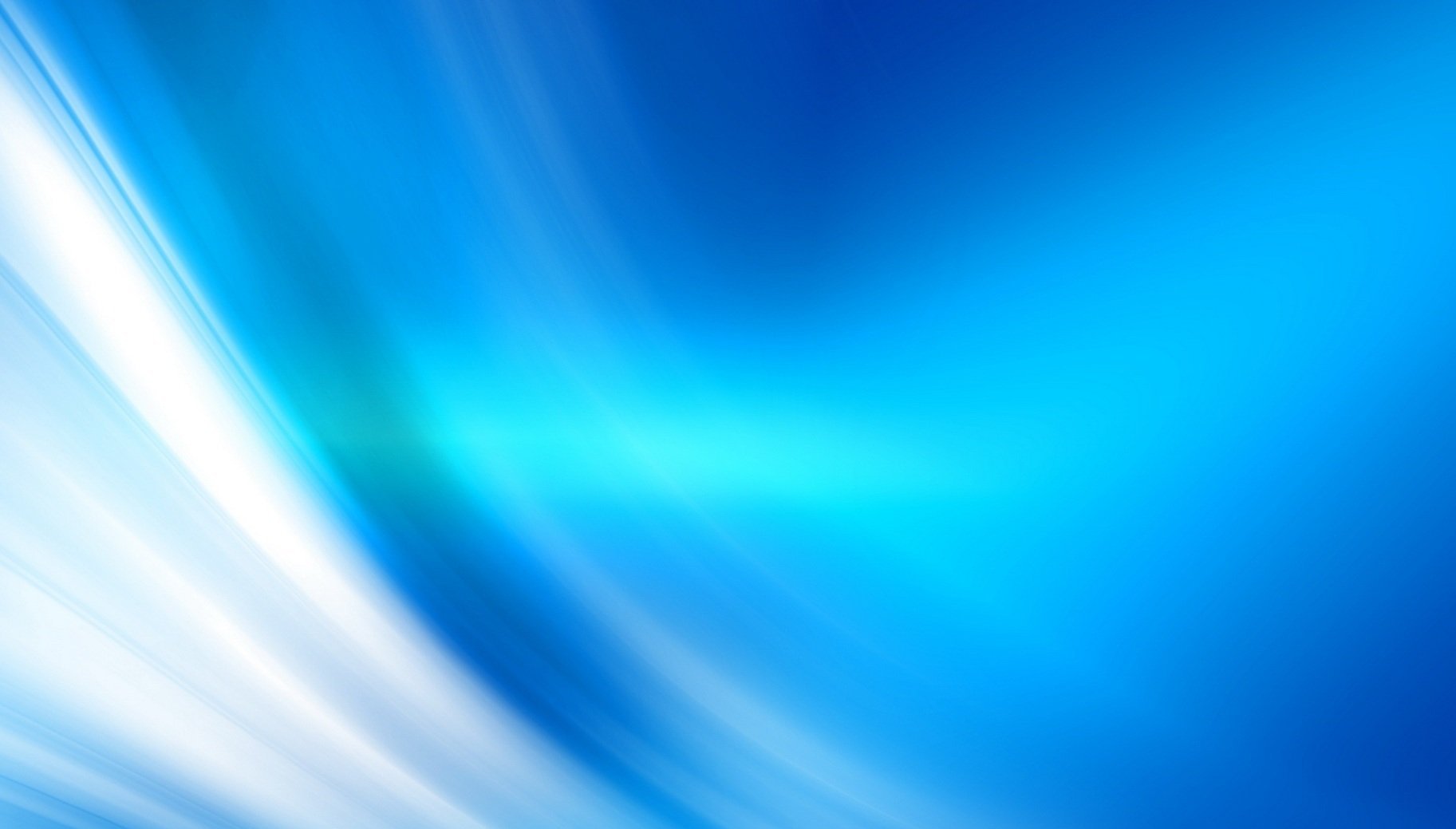 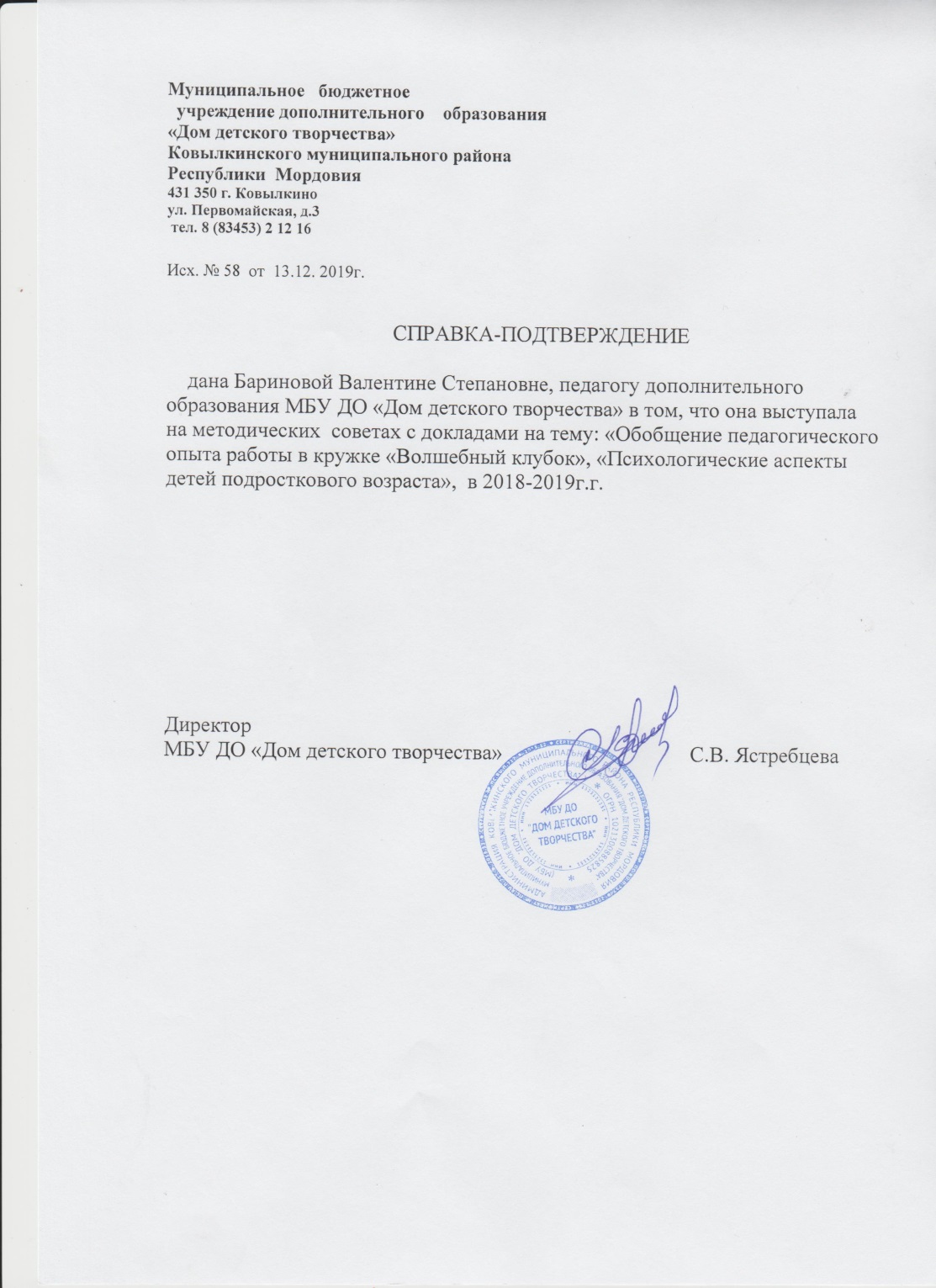 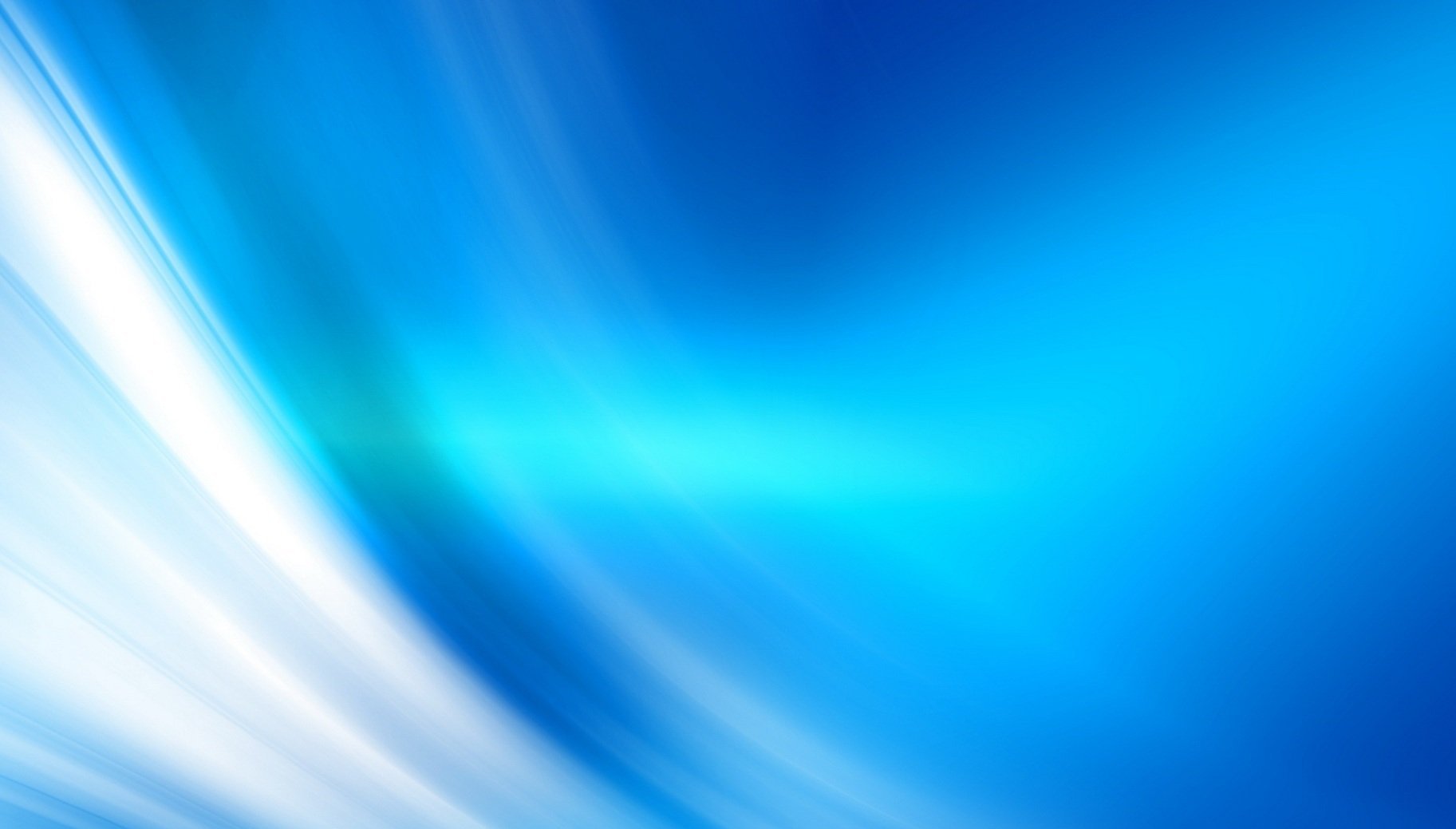 7. Проведение мастер-классов, открытых мероприятий
Республиканский уровень:
Мастер-классы по вязанию на мероприятиях:
Фестиваль народного творчества «Шумбрат, Мордовия!»
- День поля
День славянской письменности»
Муниципальный уровень:
Организация и проведение выставок, открытых мастер-классов:
«Плетение фенечки» – 05.11.2017
«Оформление праздничного стола» – 29.12.2017
«Формирование изделий из теста» – 04.03.2018
«Культура домашних праздников» - 05.11.2018
«Изготовление новогодней игрушки» - 30.12.2018
«Плетение фенечки-стрелочки» - 03.03.2019
«Оформление рождественского пирога» - 08.01.2020
Организация выставки декоративно-прикладного творчества в
     Ковылкинском краеведческом музее «Традиции мордовского народа: прошлое, настоящее и будущее»
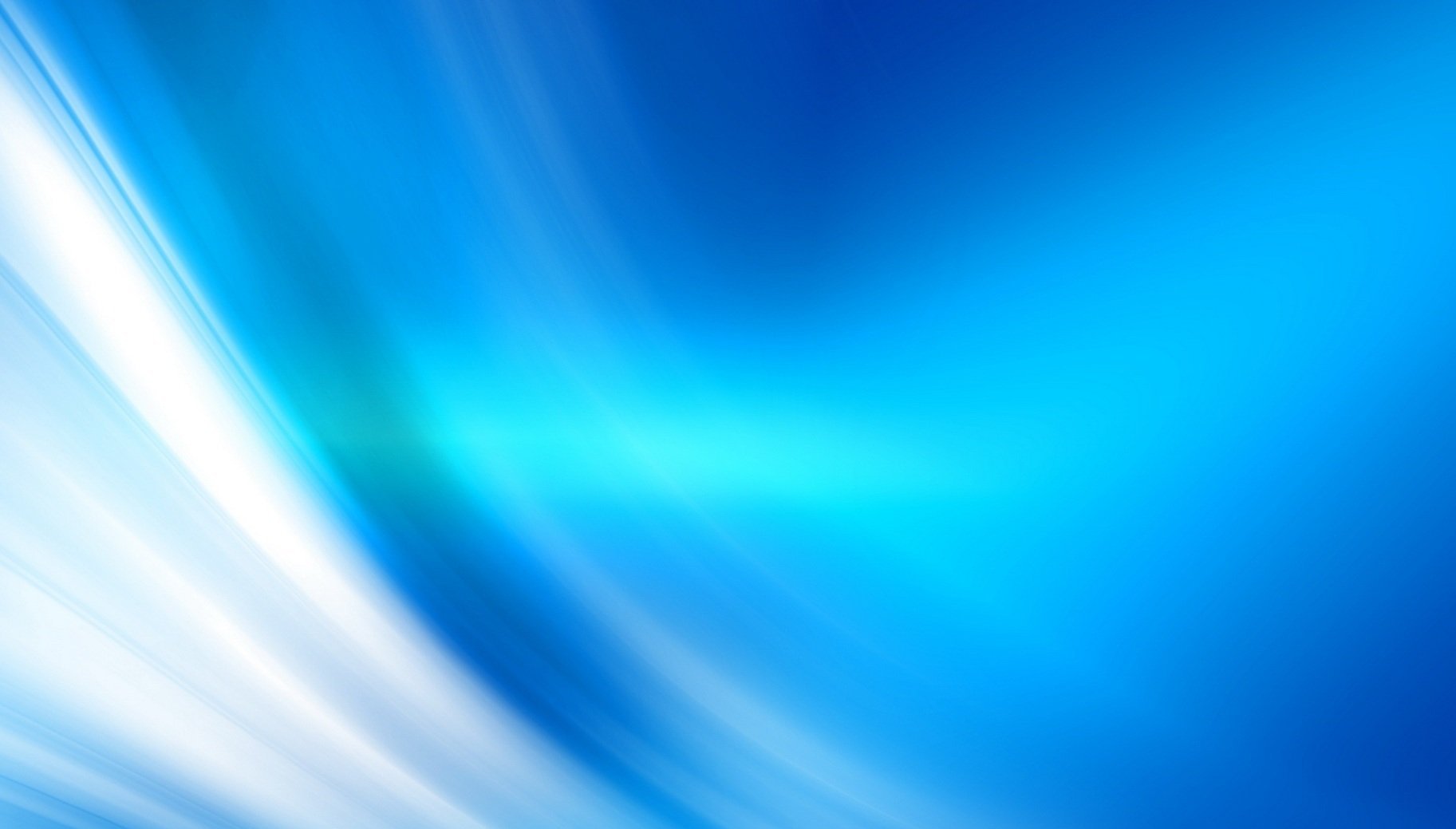 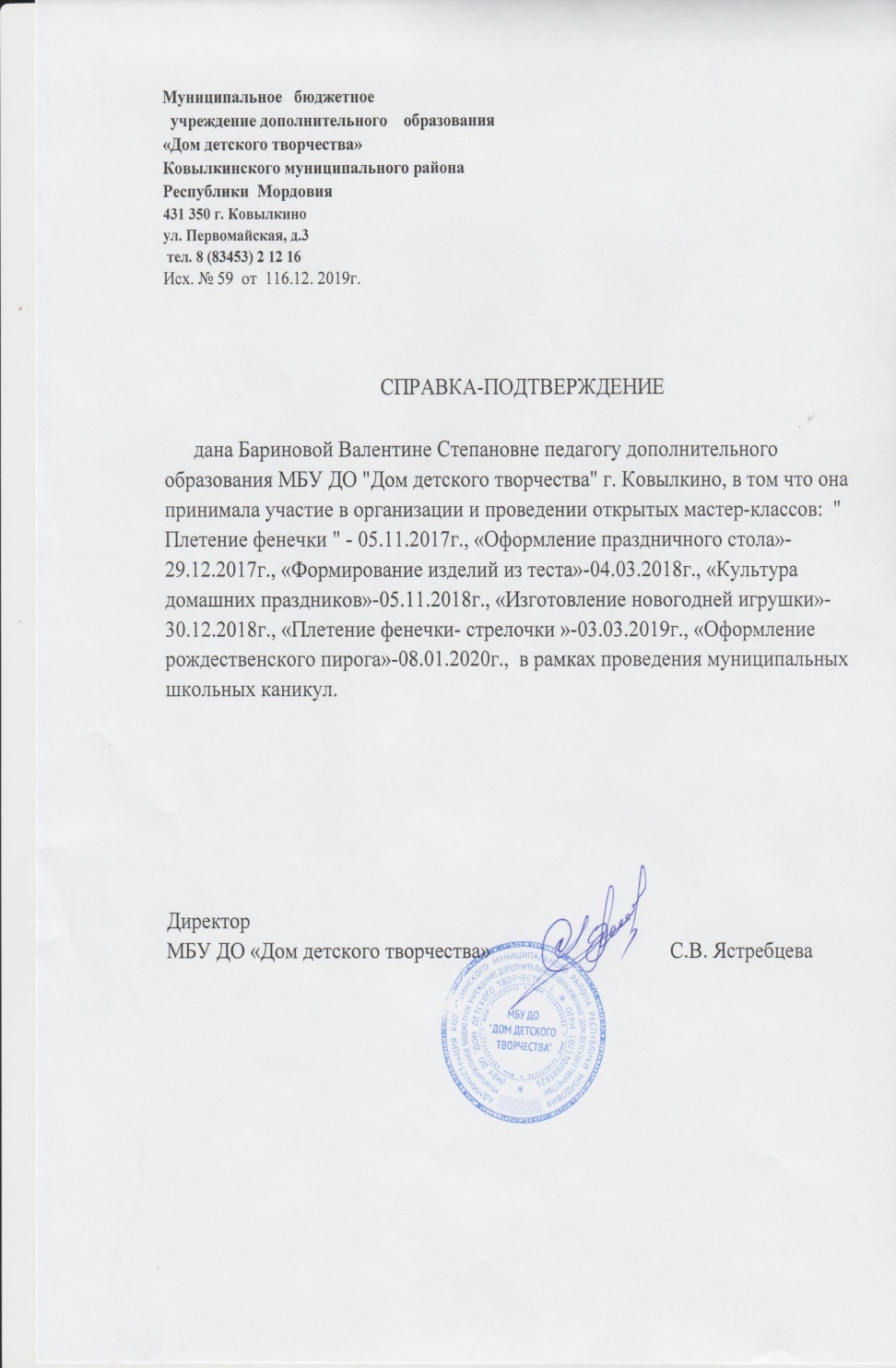 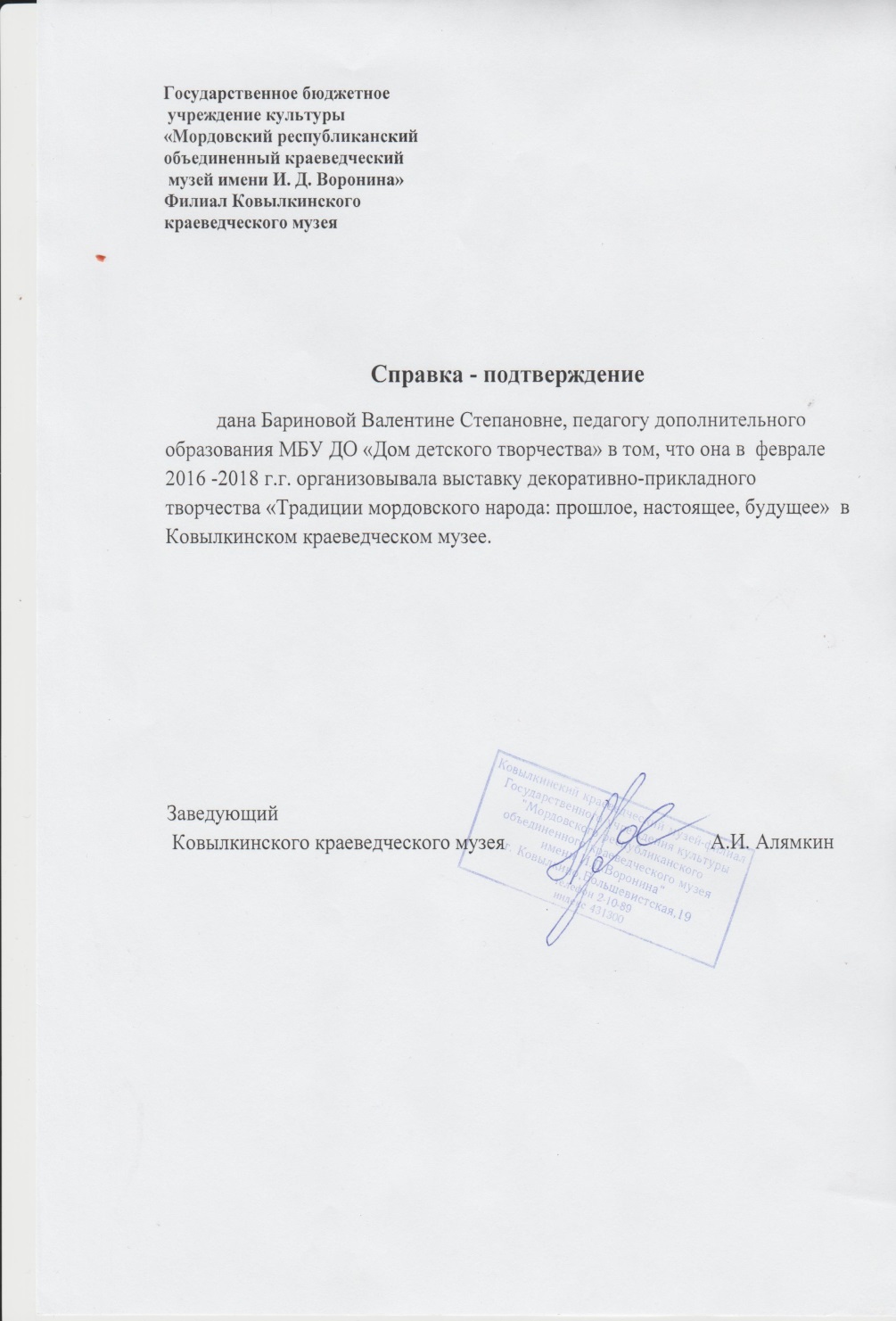 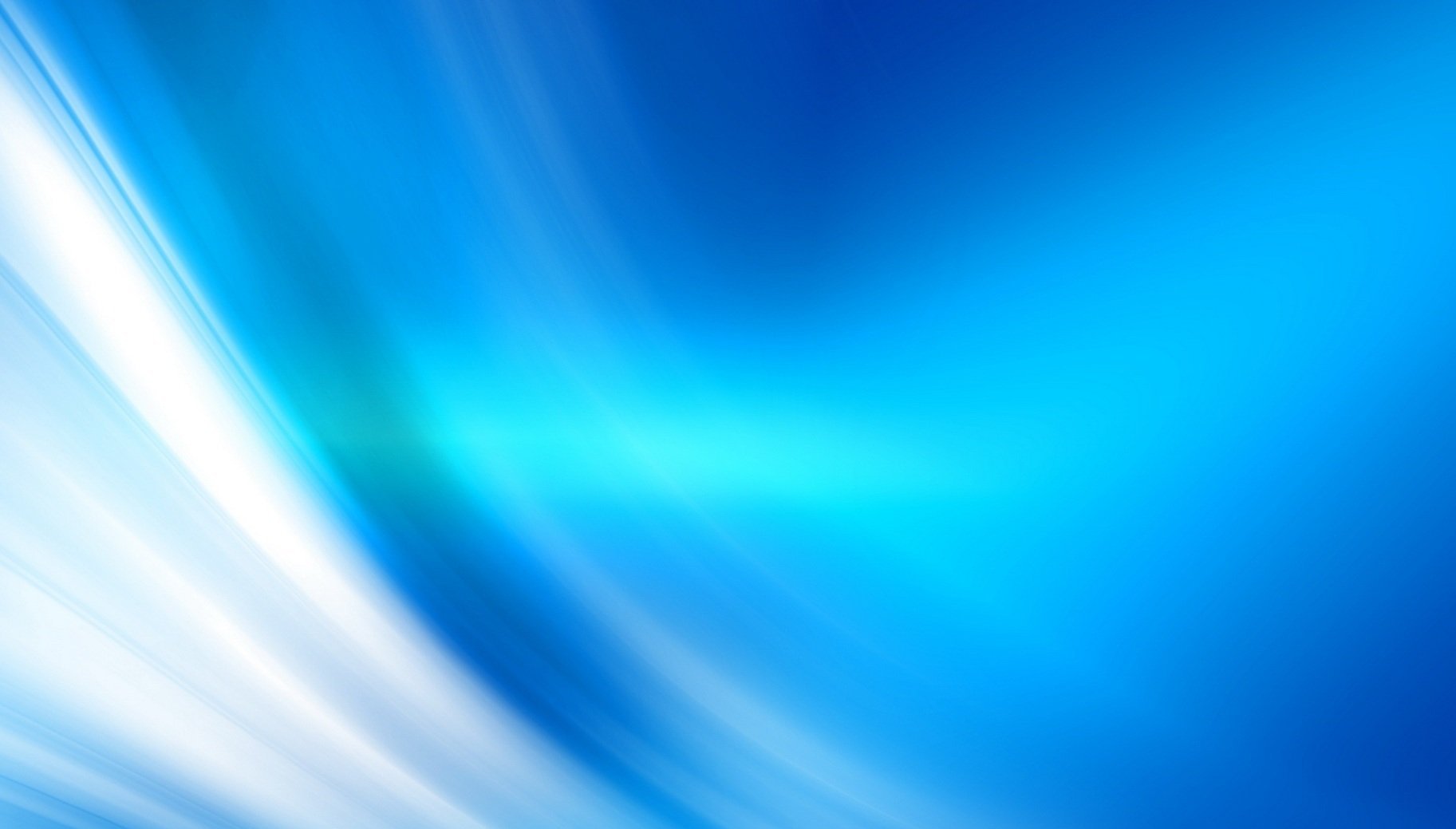 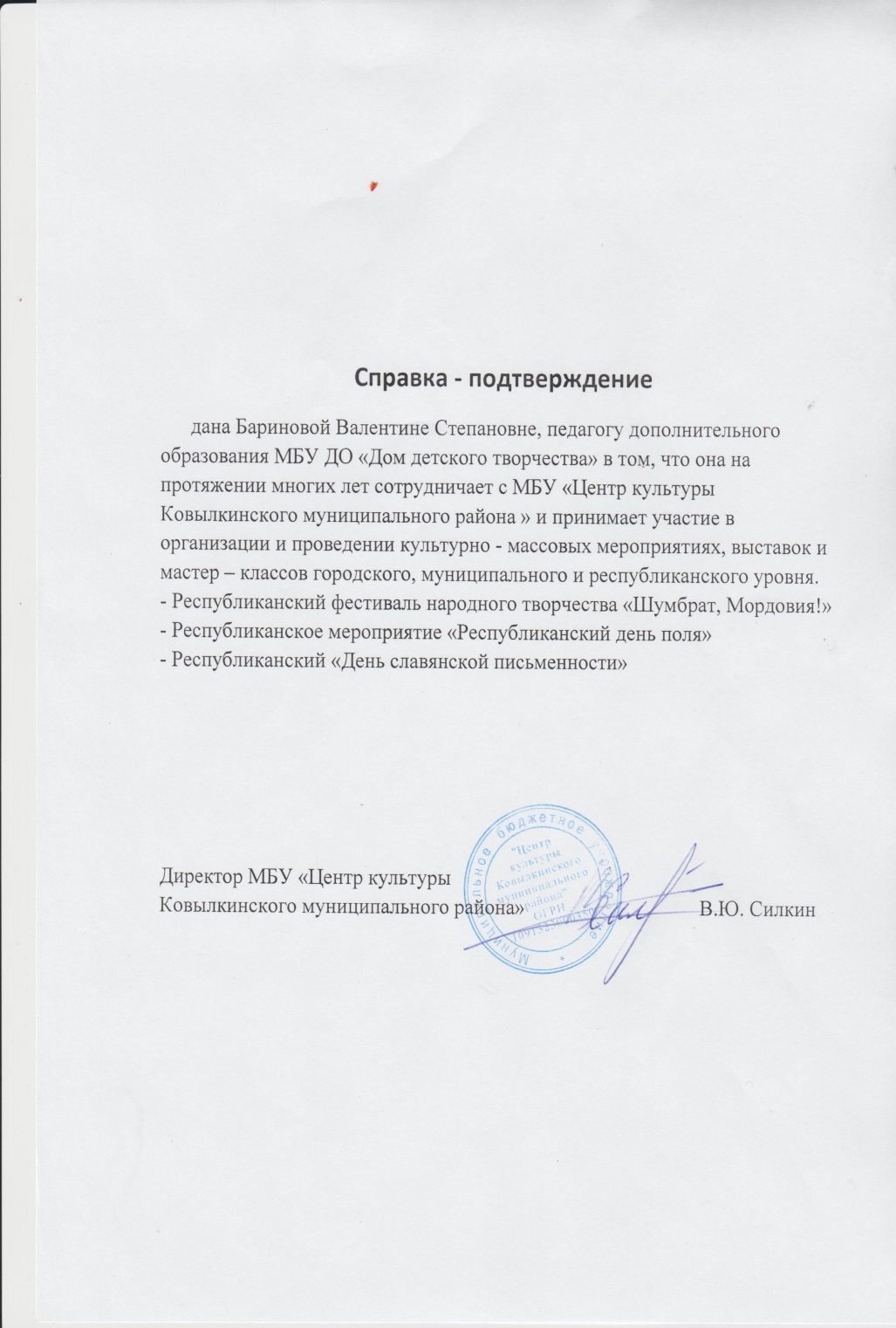 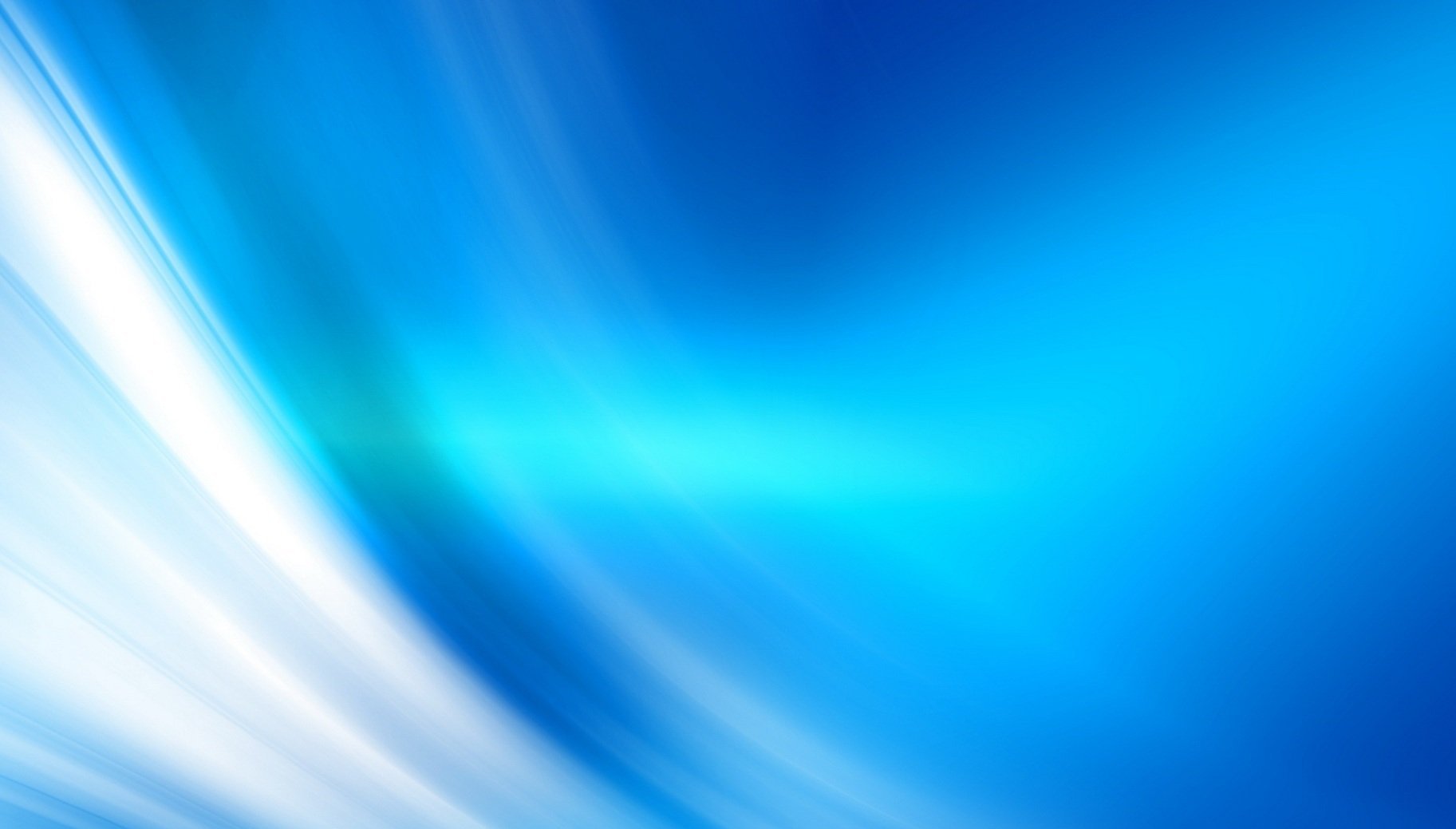 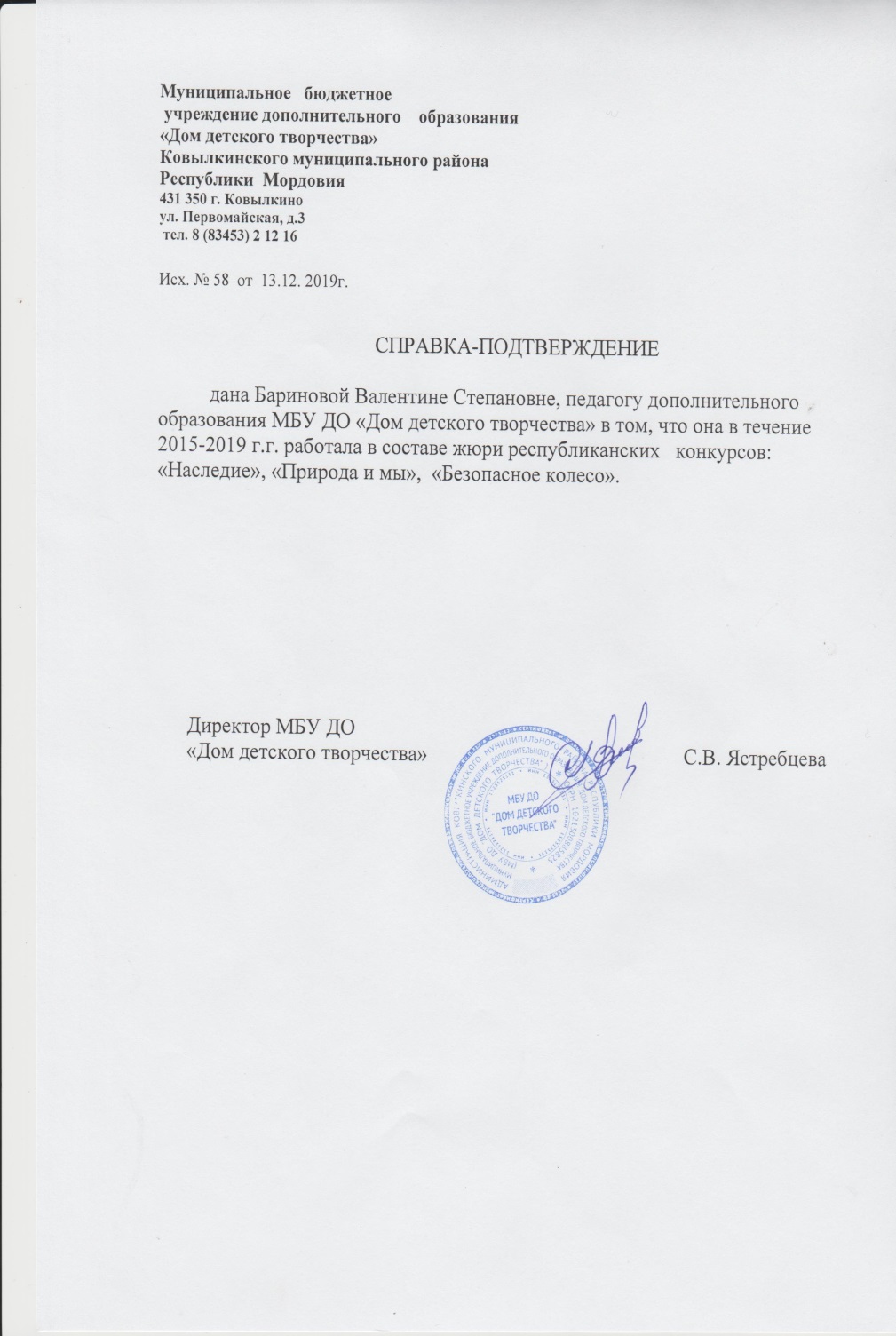 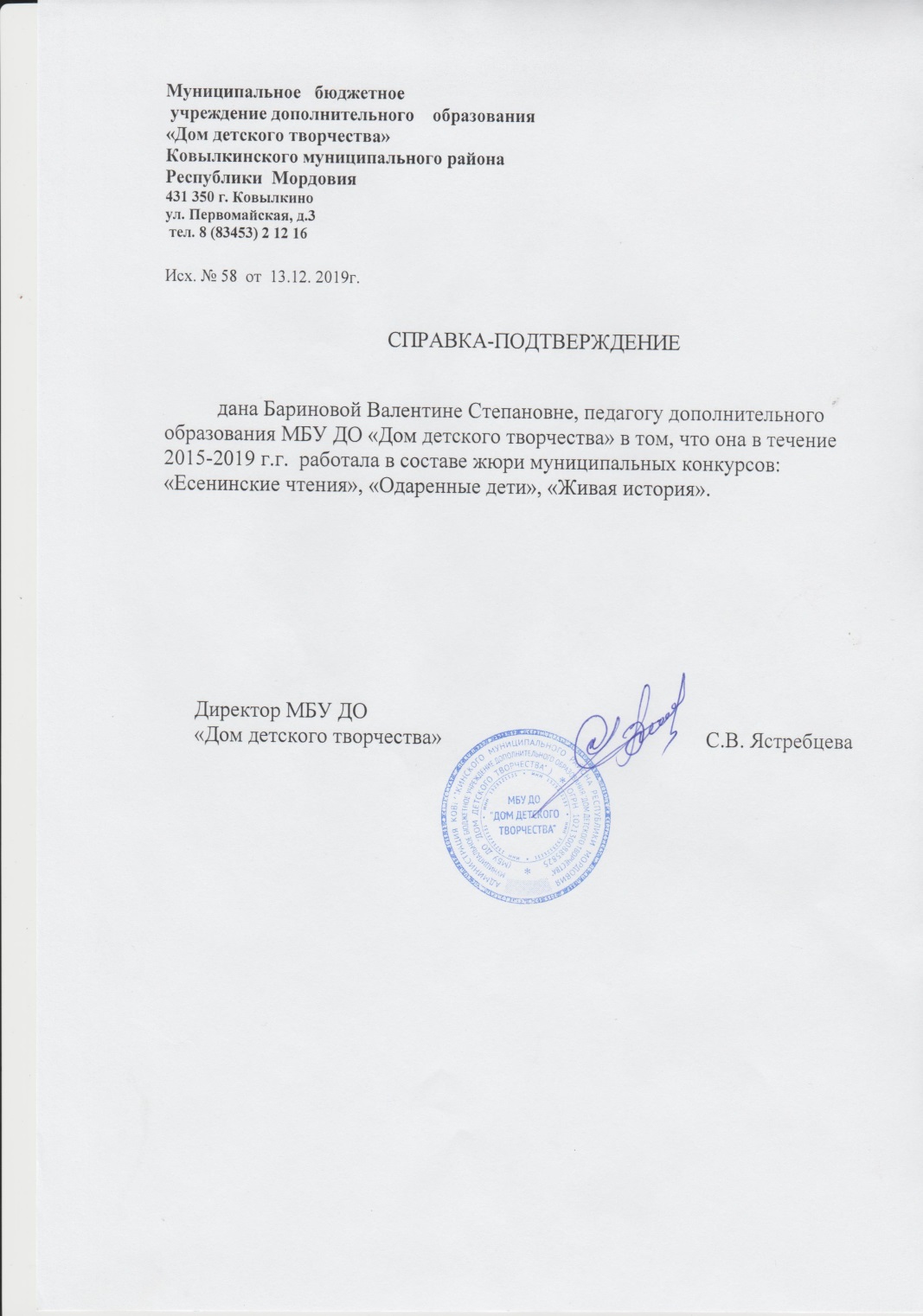 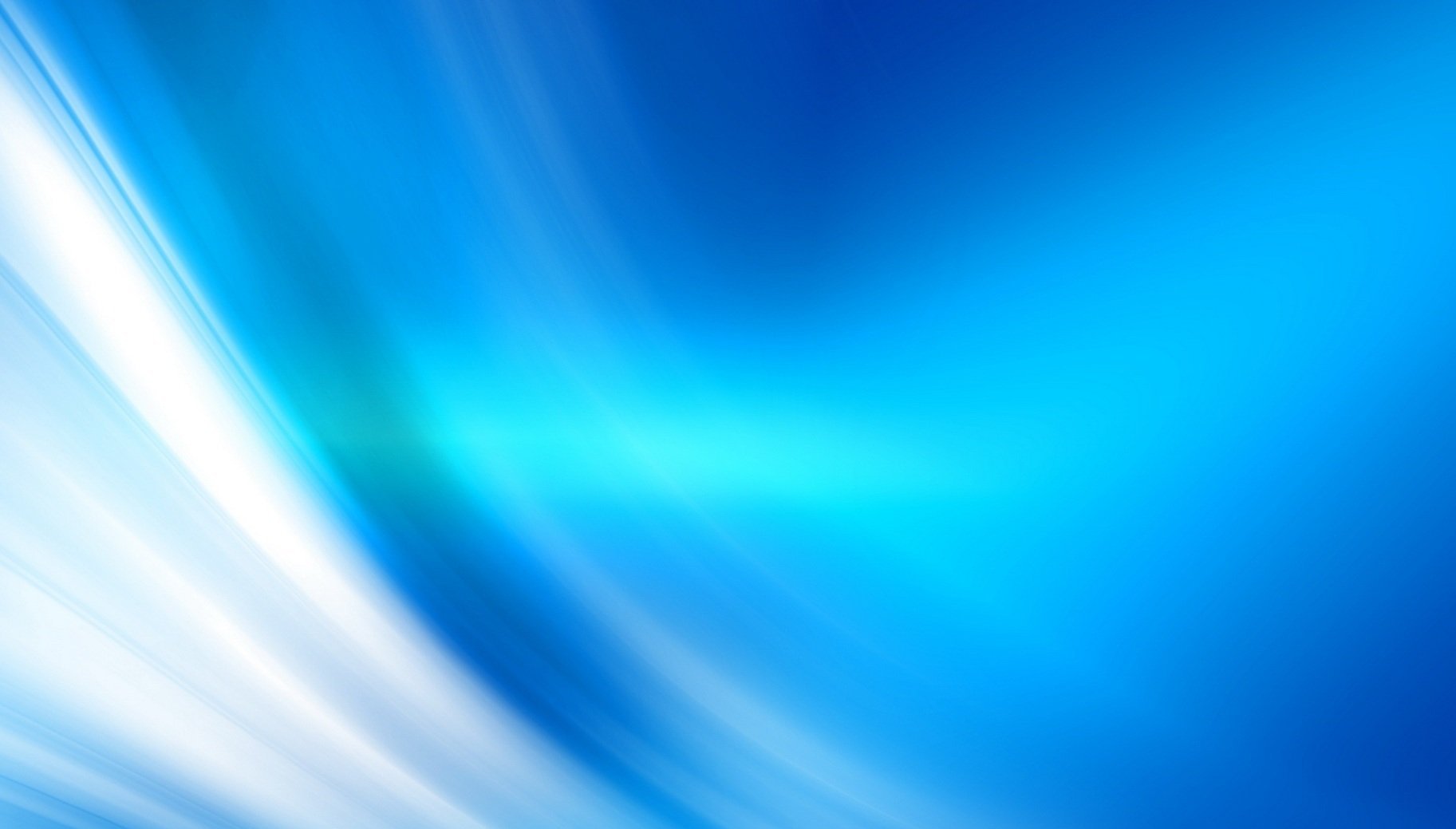 9. Общественно-педагогическая активность педагога: участие в экспертных комиссиях, педагогических сообществах, в жюри конкурсов
На республиканском уровне:
Член жюри республиканских  конкурсов: «Наследие», «Живая история», конкурс научно-исследовательских работ, посвященный Дню славянской письменности, «Природа и мы» 

На муниципальном уровне:

- Член жюри муниципальных  конкурсов: «Одаренные дети», «Безопасное колесо», «Есенинские чтения»
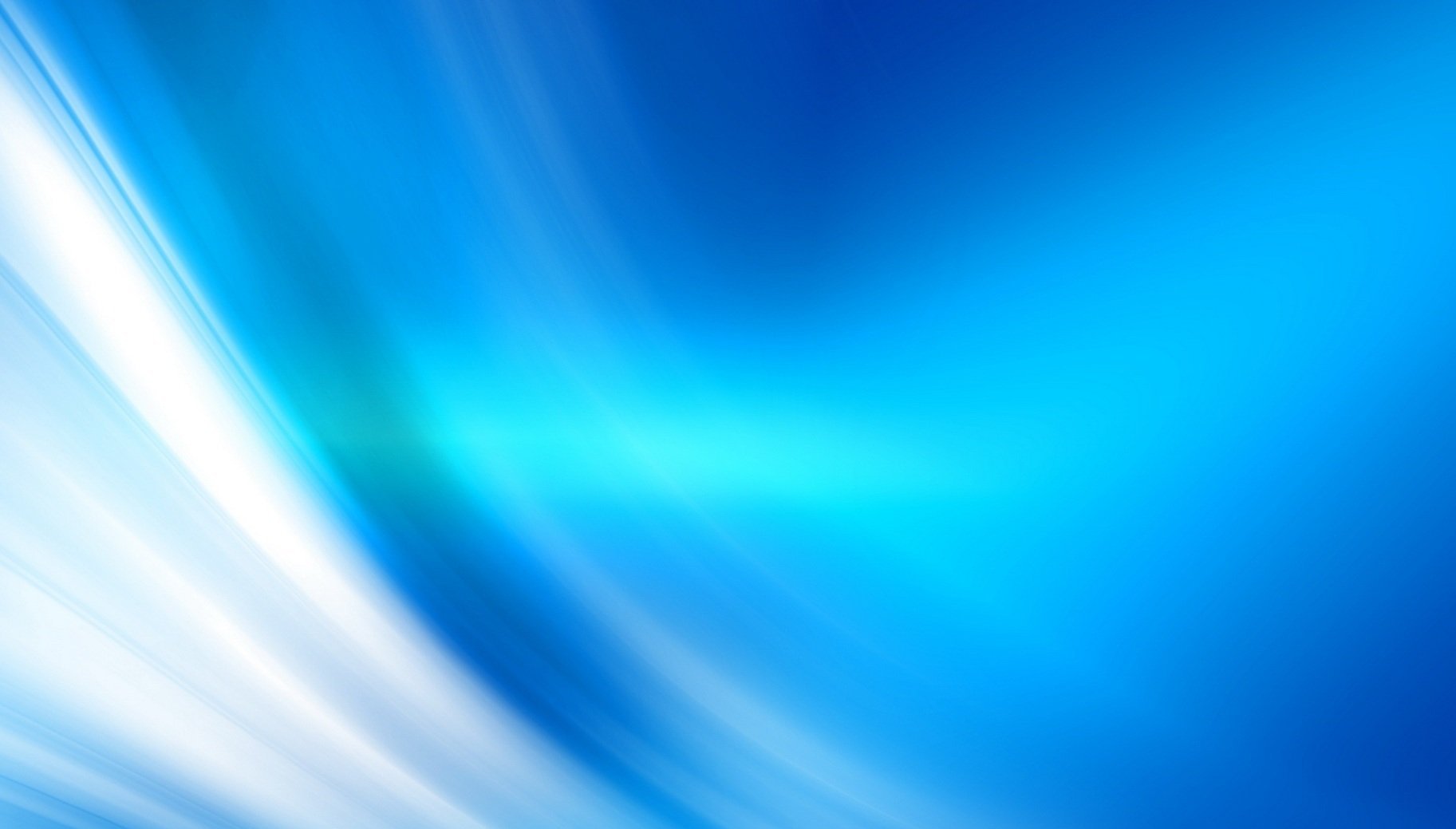 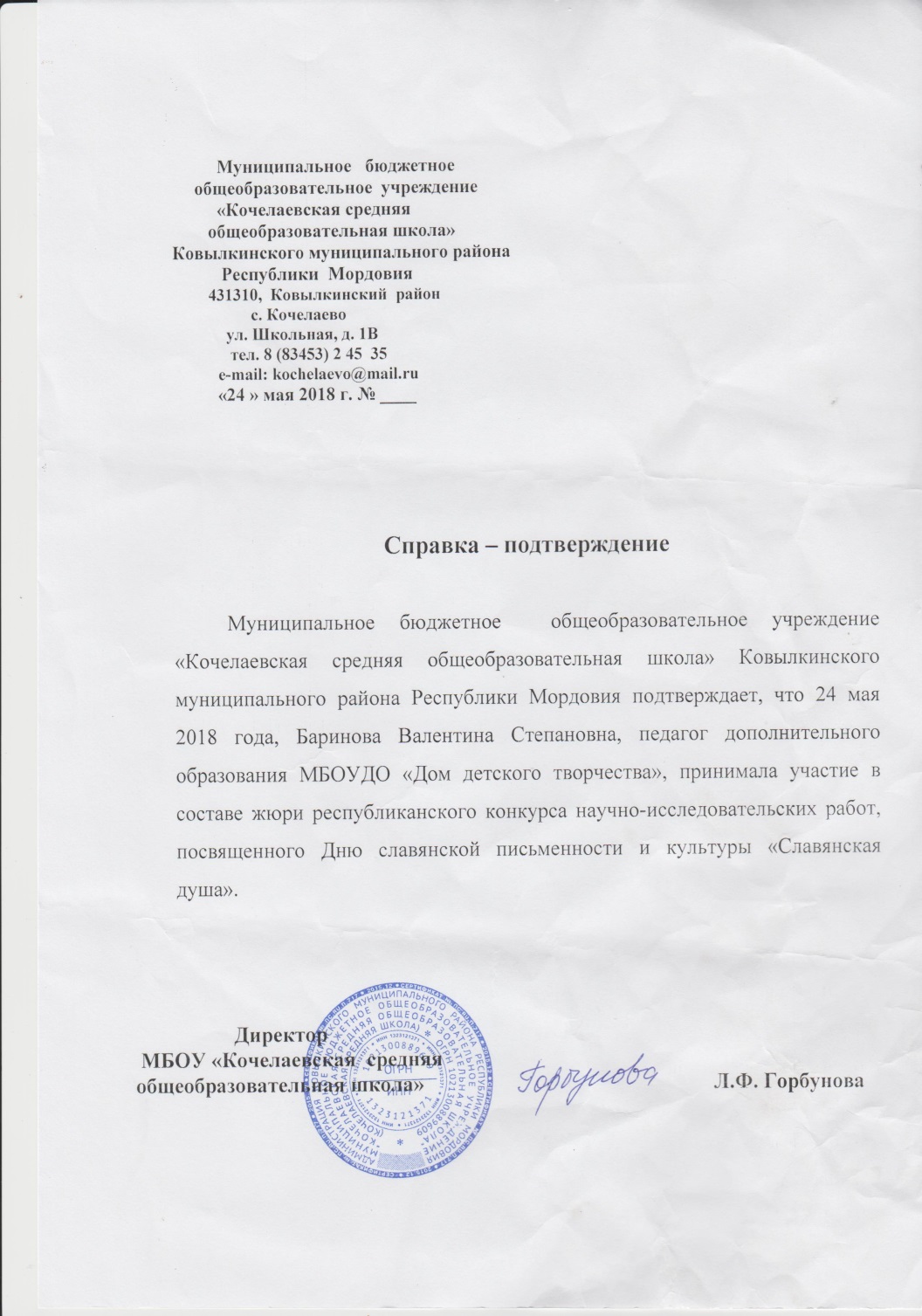 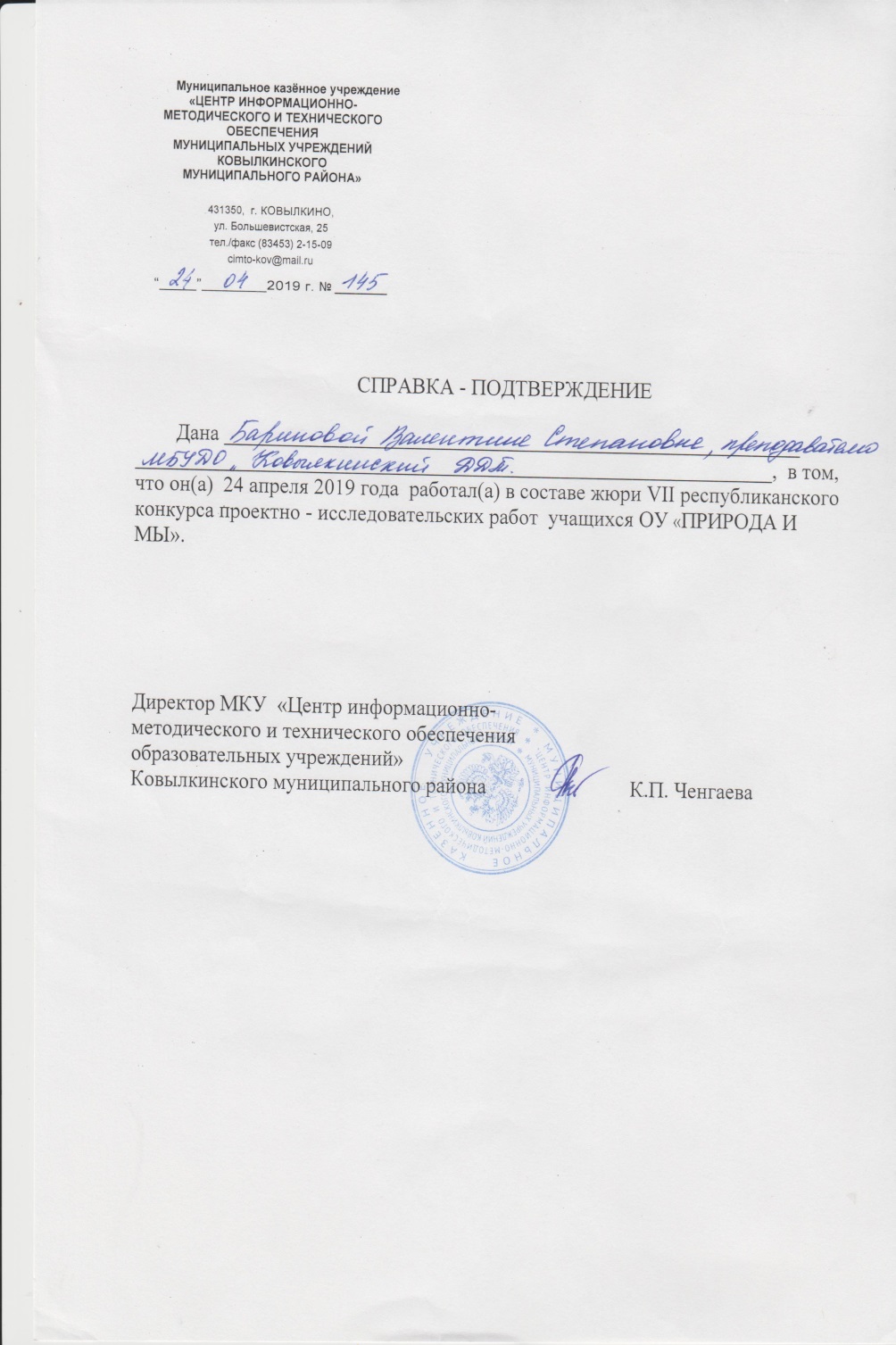 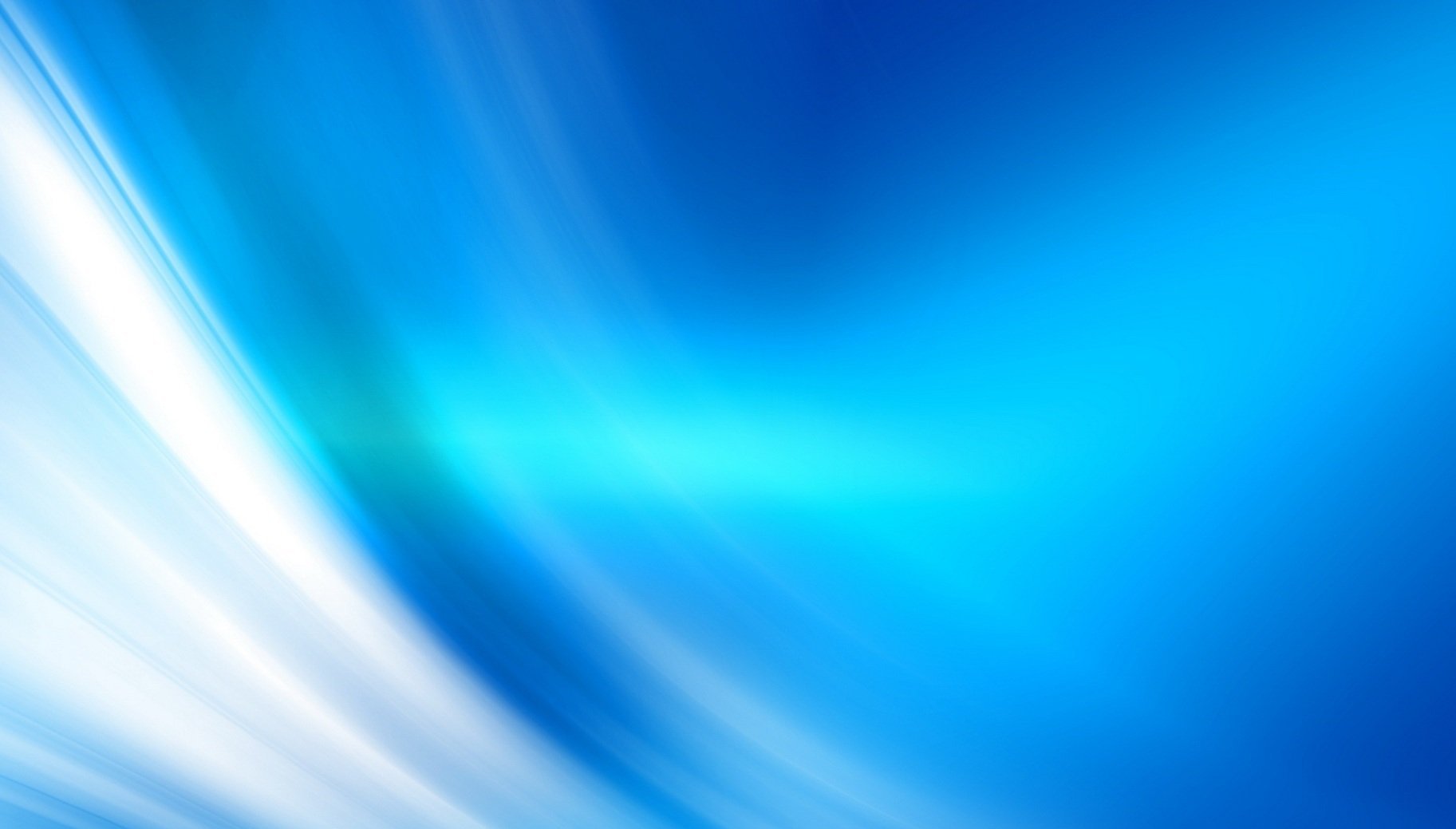 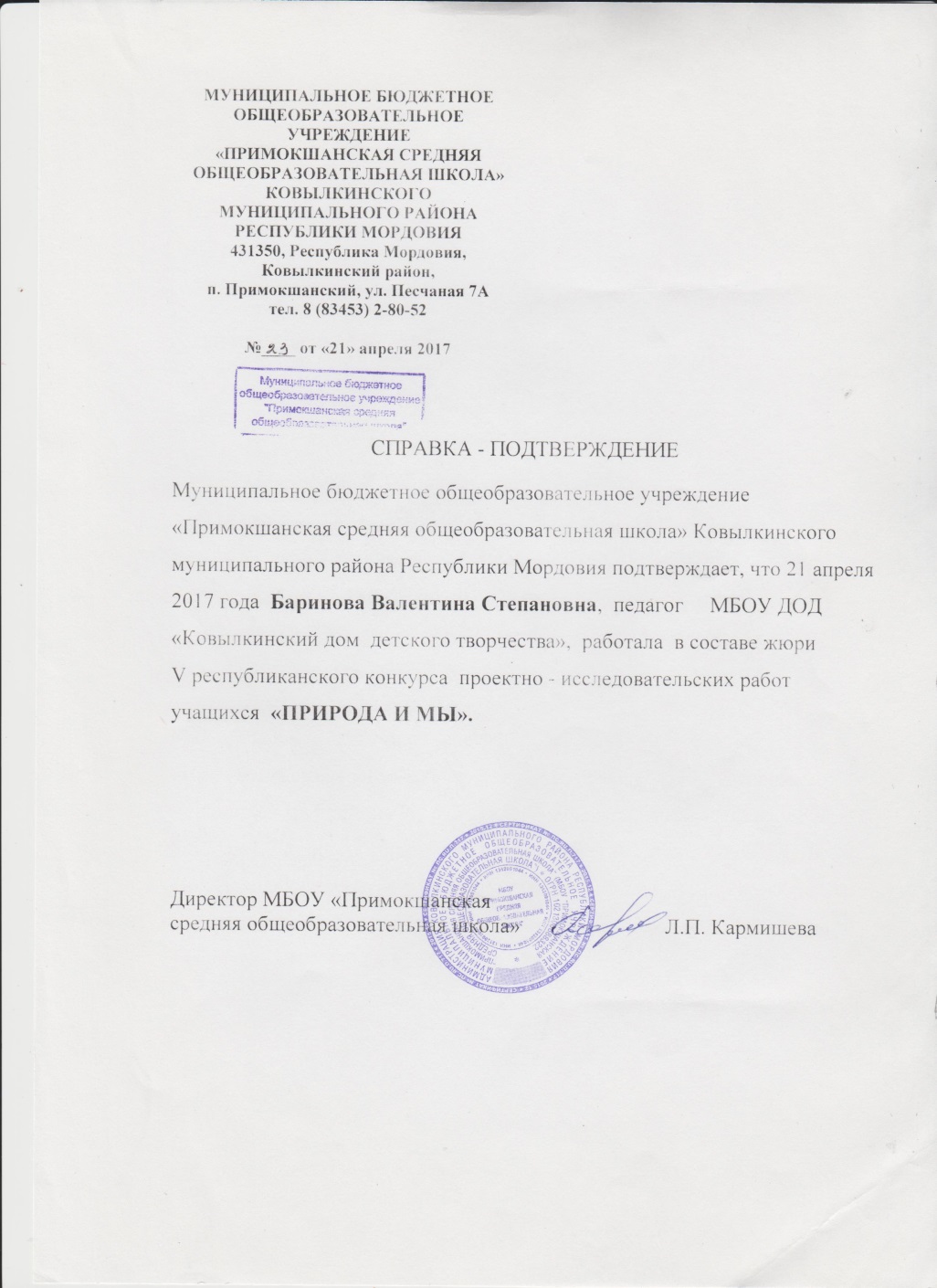 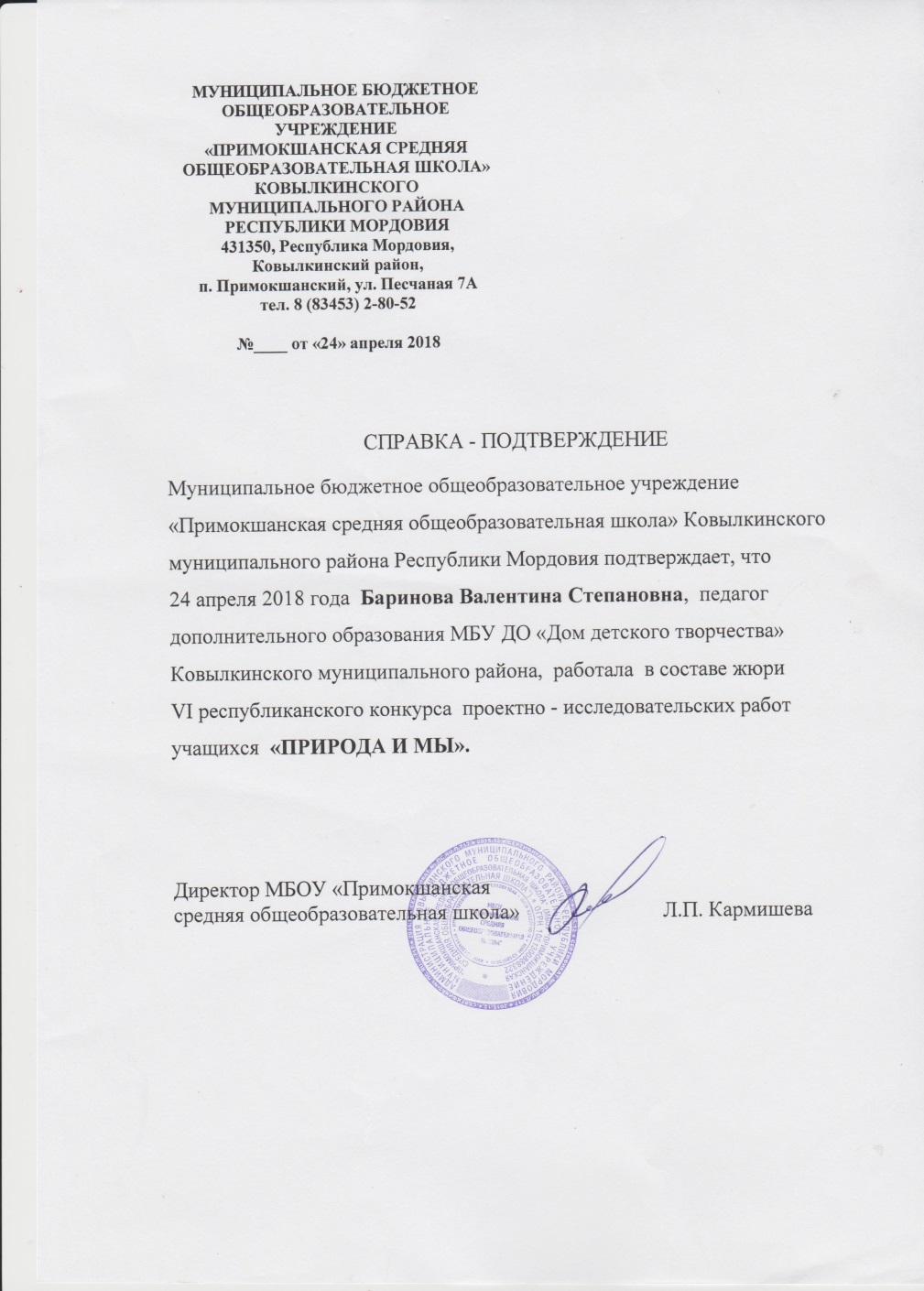 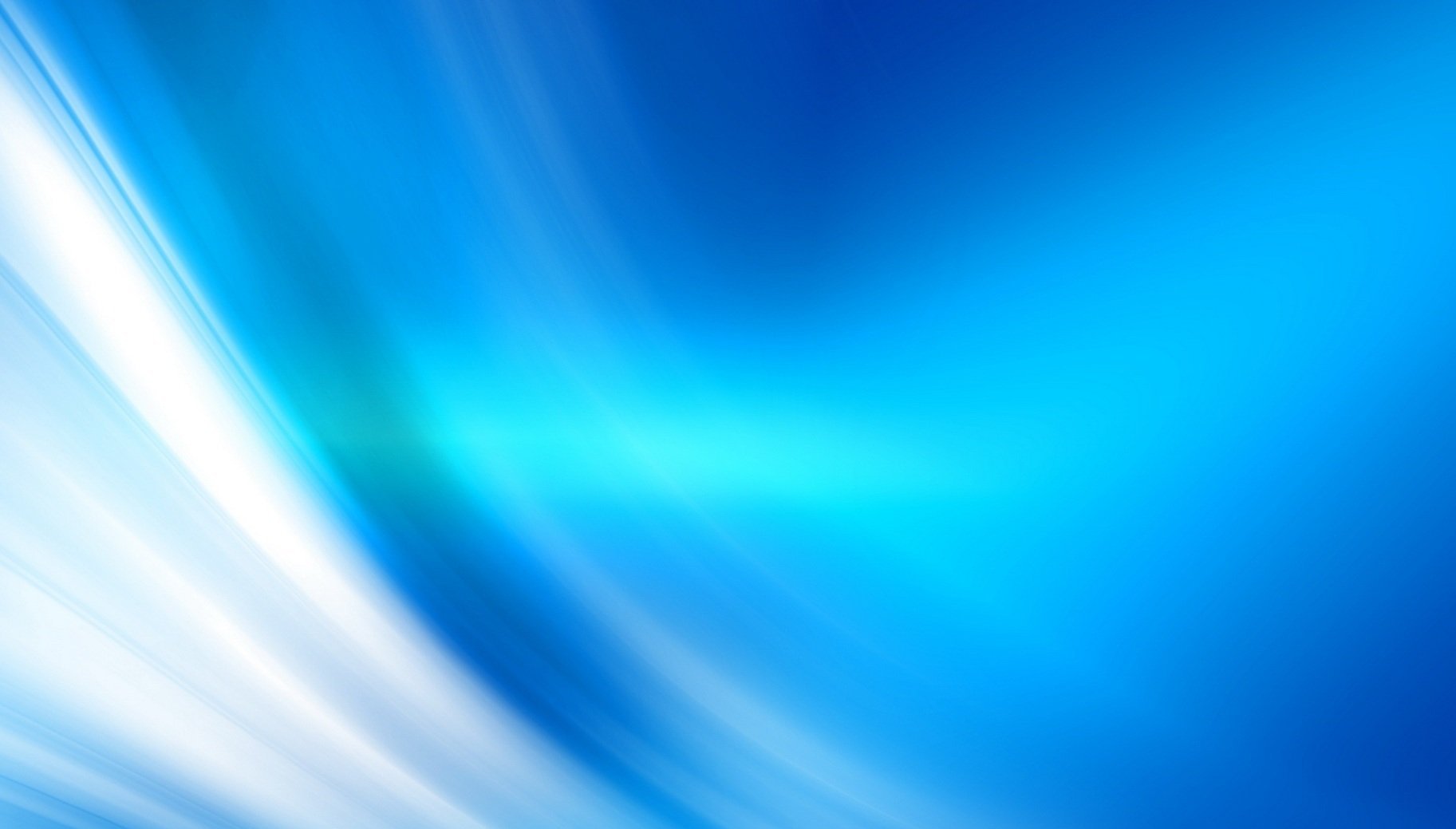 11. Позитивные результаты работы с детьми:
- наличие системы воспитательной работы;
- применение средств диагностики развития ребенка;
- организация индивидуального подхода;
- динамика межличностных отношений;
- отсутствие или уменьшение количества пропусков занятий детьми без уважительных причин;
- отлаженная система взаимодействия с родителями;
- отсутствие жалоб родителей;
- реализация здоровьесберегающих технологий в воспитательном процессе;
- духовно-нравственное воспитание и народные традиции.
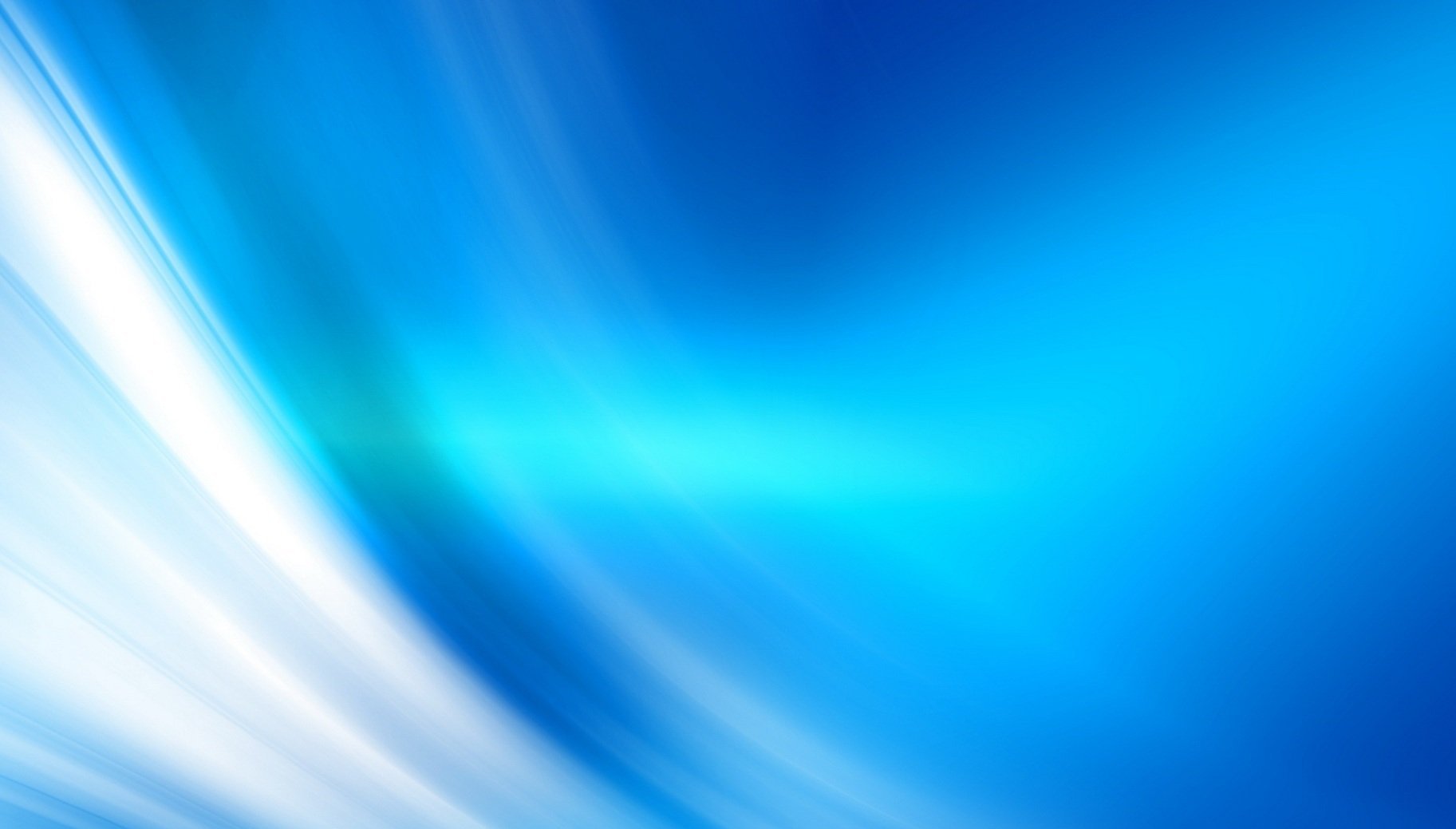 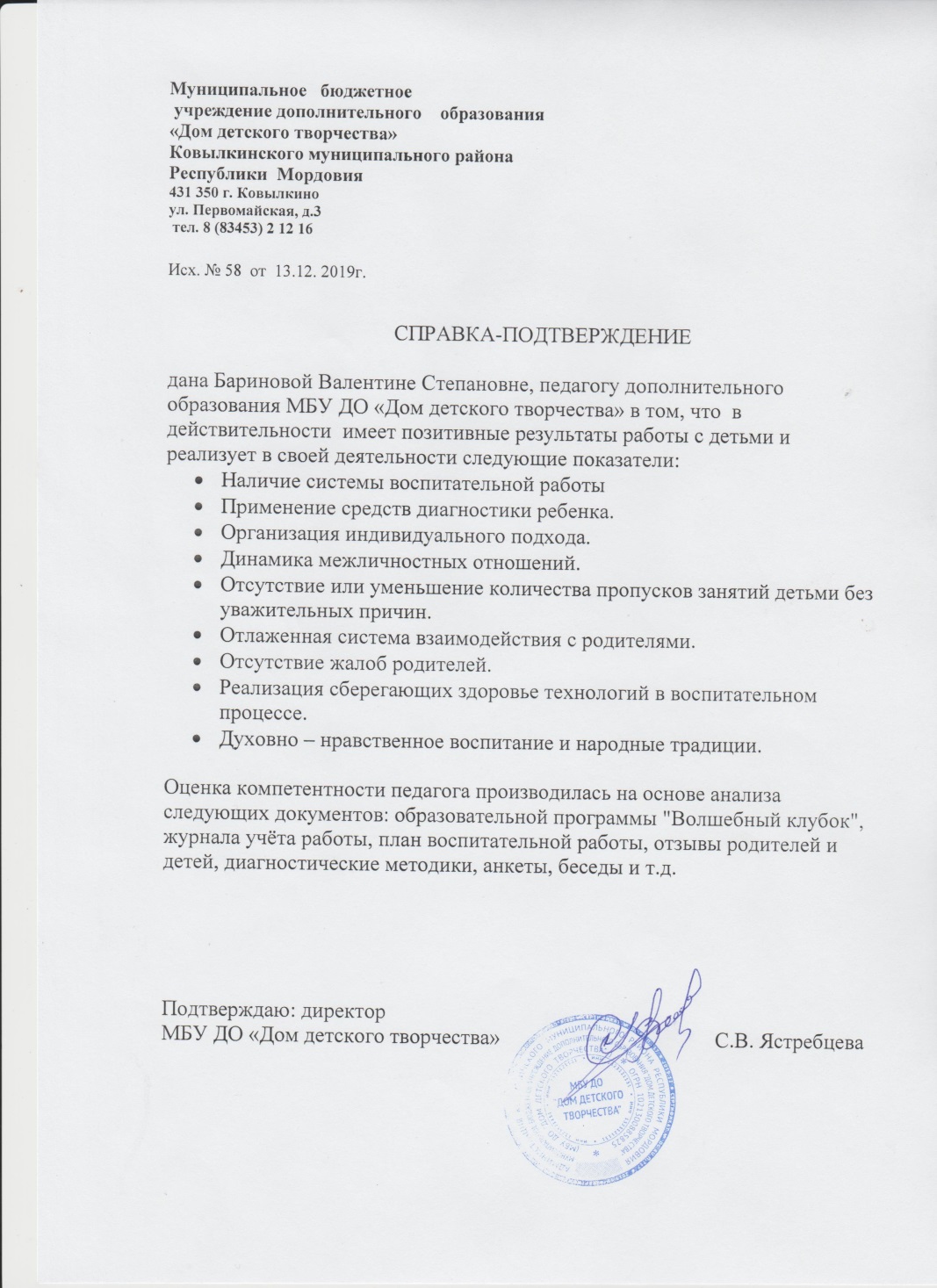 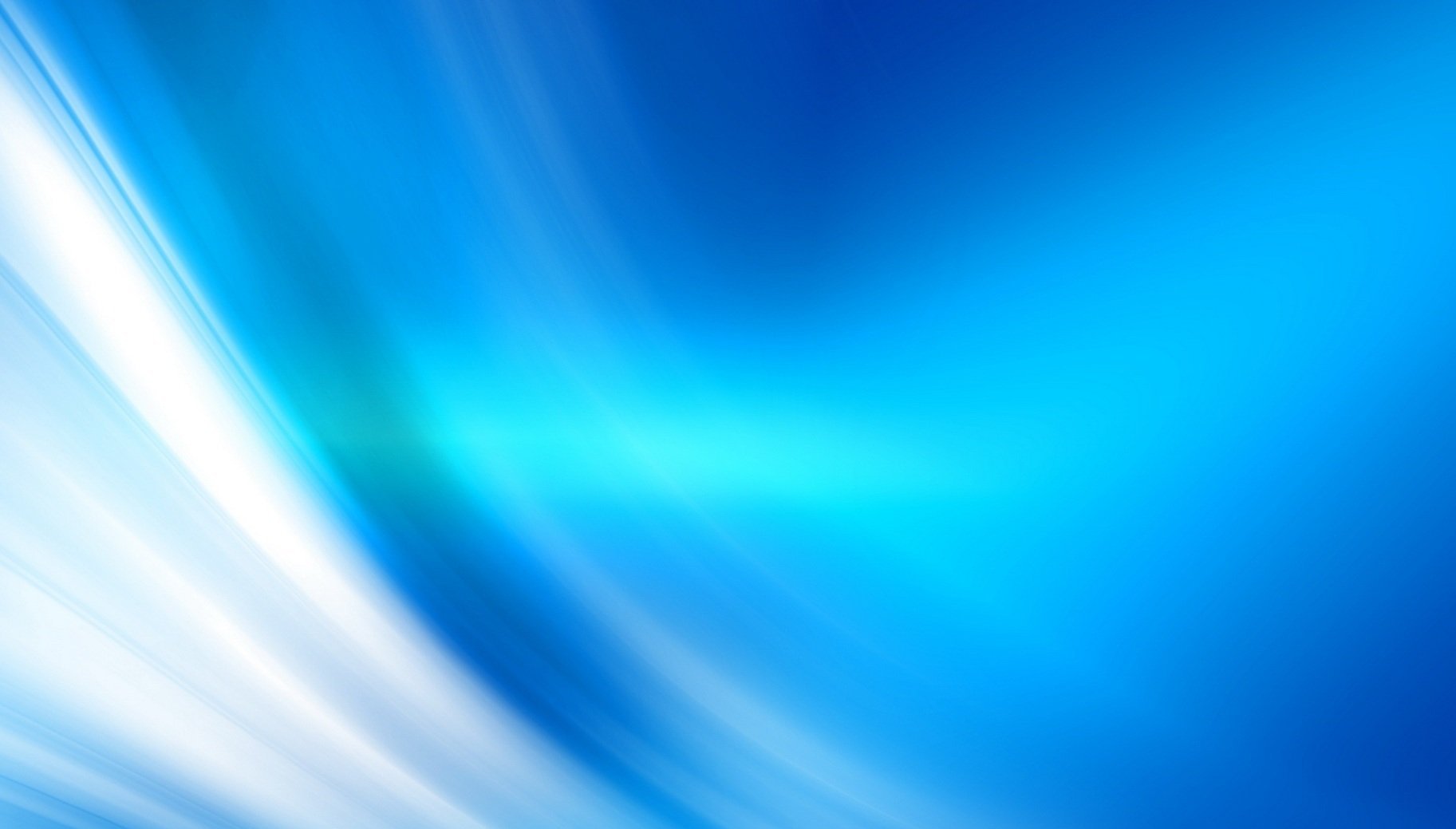 13. Награды и поощрения
На муниципальном уровне:
Почетная грамота Министерства образования и науки РФ за значительные заслуги в сфере образования и многолетний добросовестный труд (2017)
Грамота от Ковылкинского краеведческого музея за организацию и проведение выставок декоративно-прикладного творчества «Традиции мордовского народа: прошлое, настоящее и будущее» (2018)
- Грамота от ГБУК «Мордовский республиканский объединенный краеведческий музей имени И.Д. Воронина» за организацию выставки «Волшебный клубок» в Ковылкинском краеведческом музее (2017)
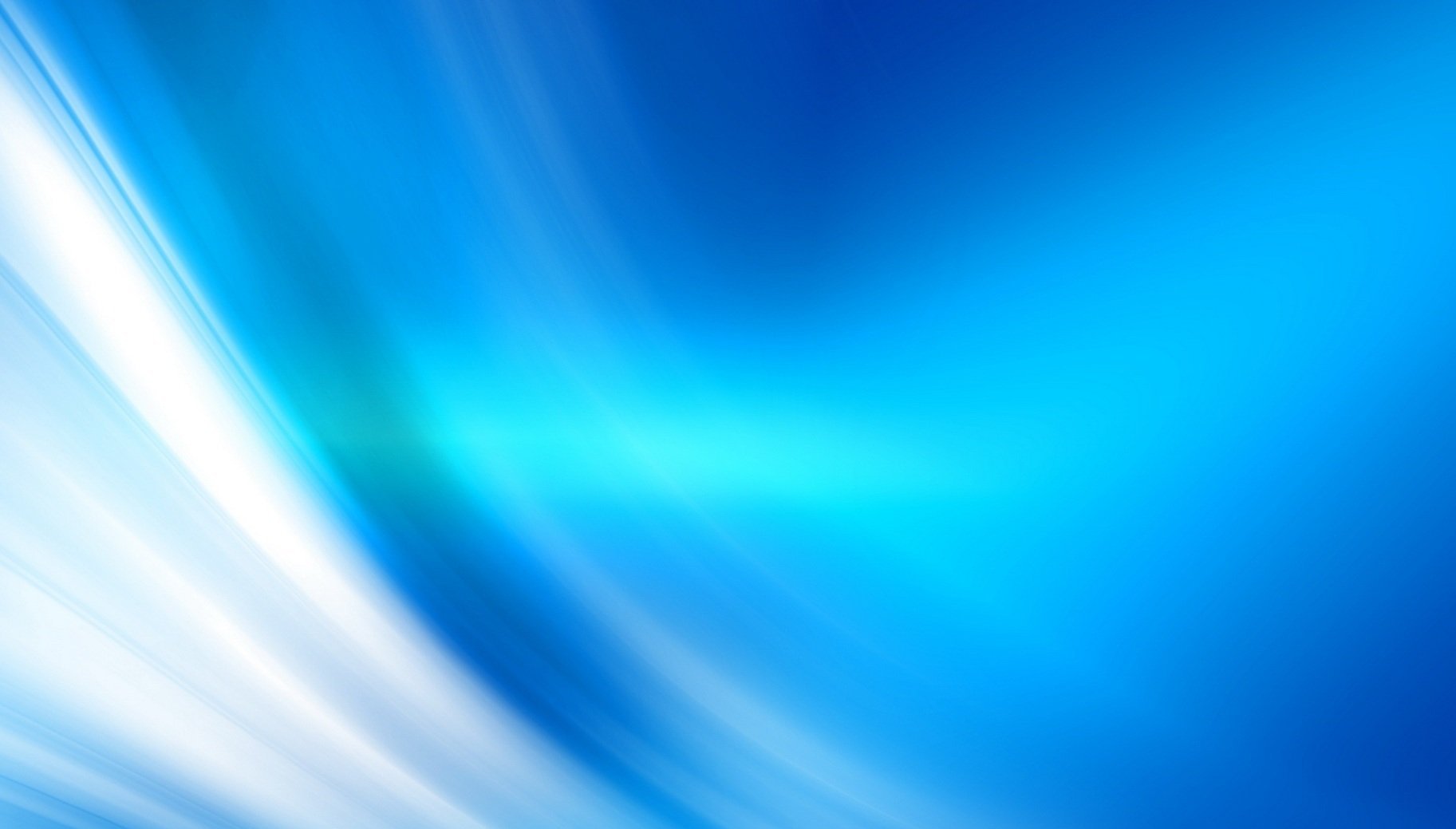 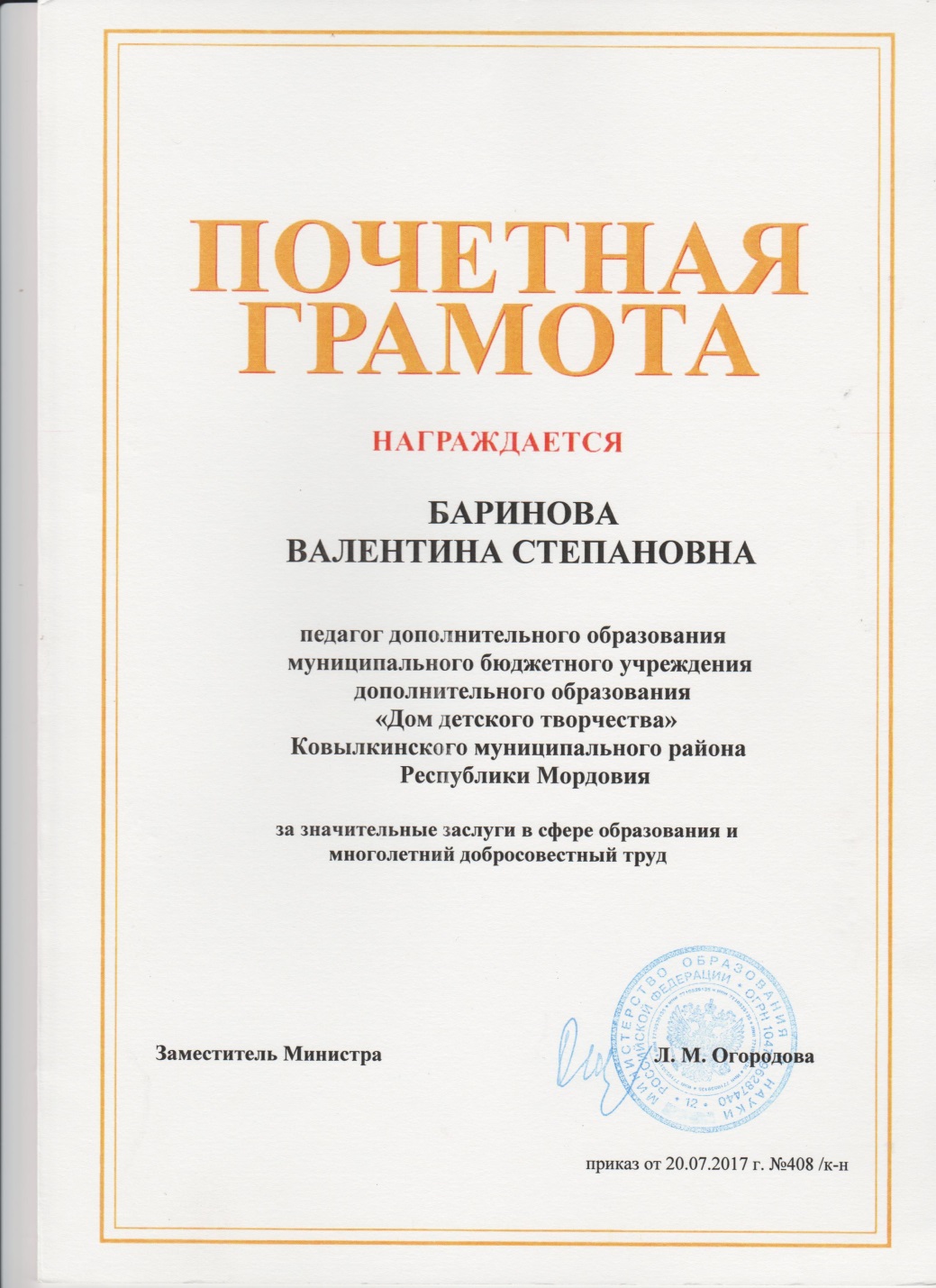 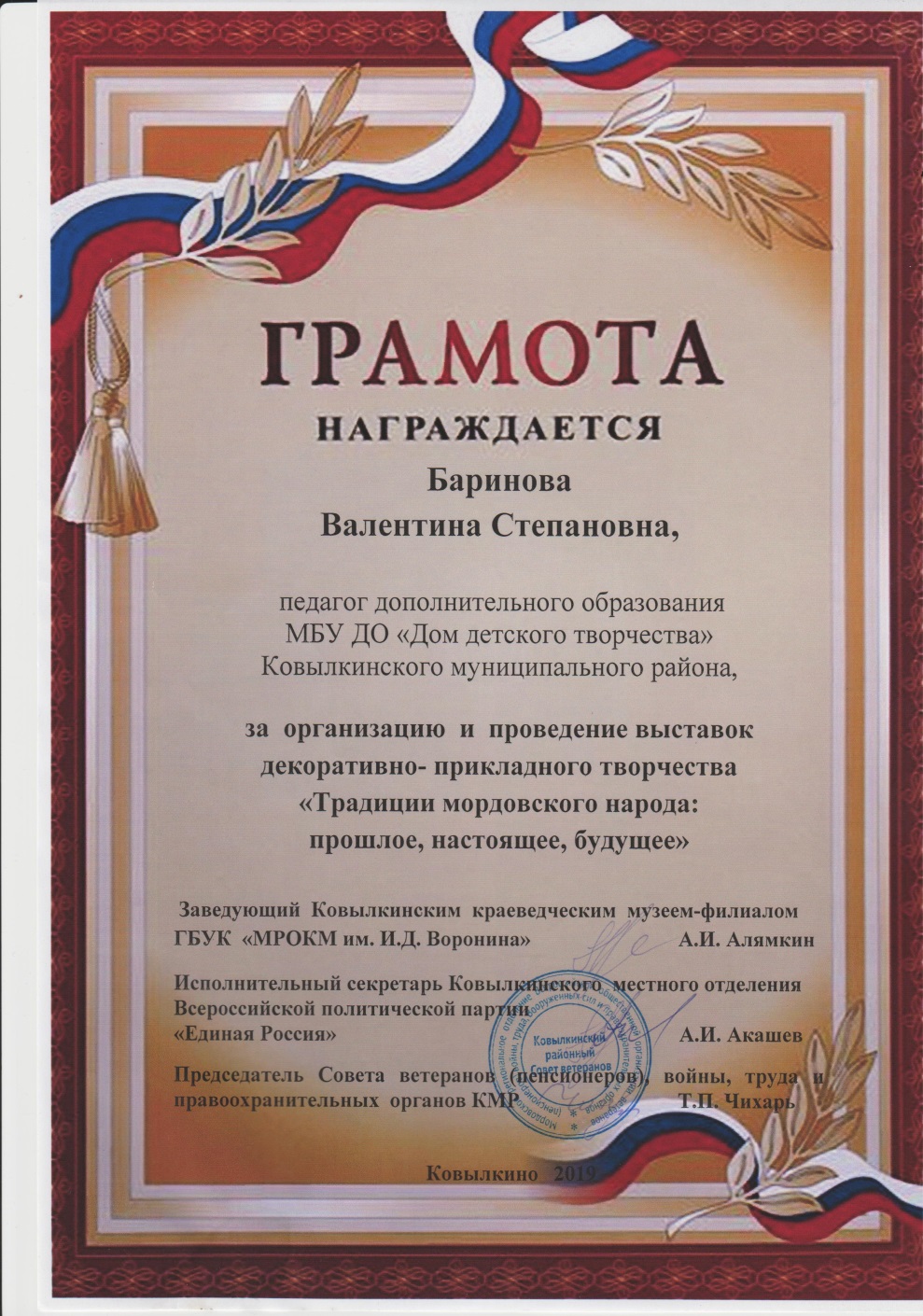 -
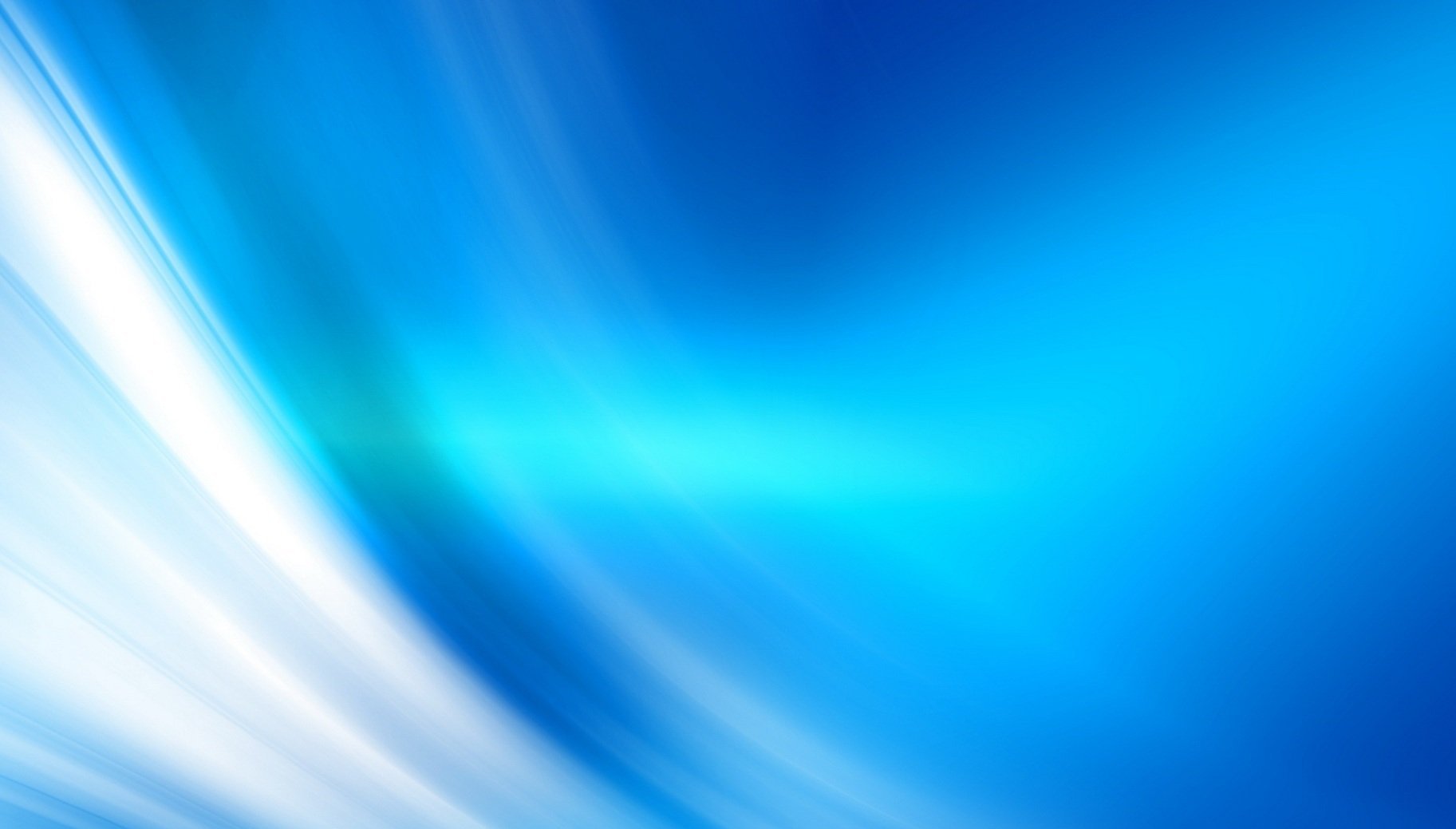 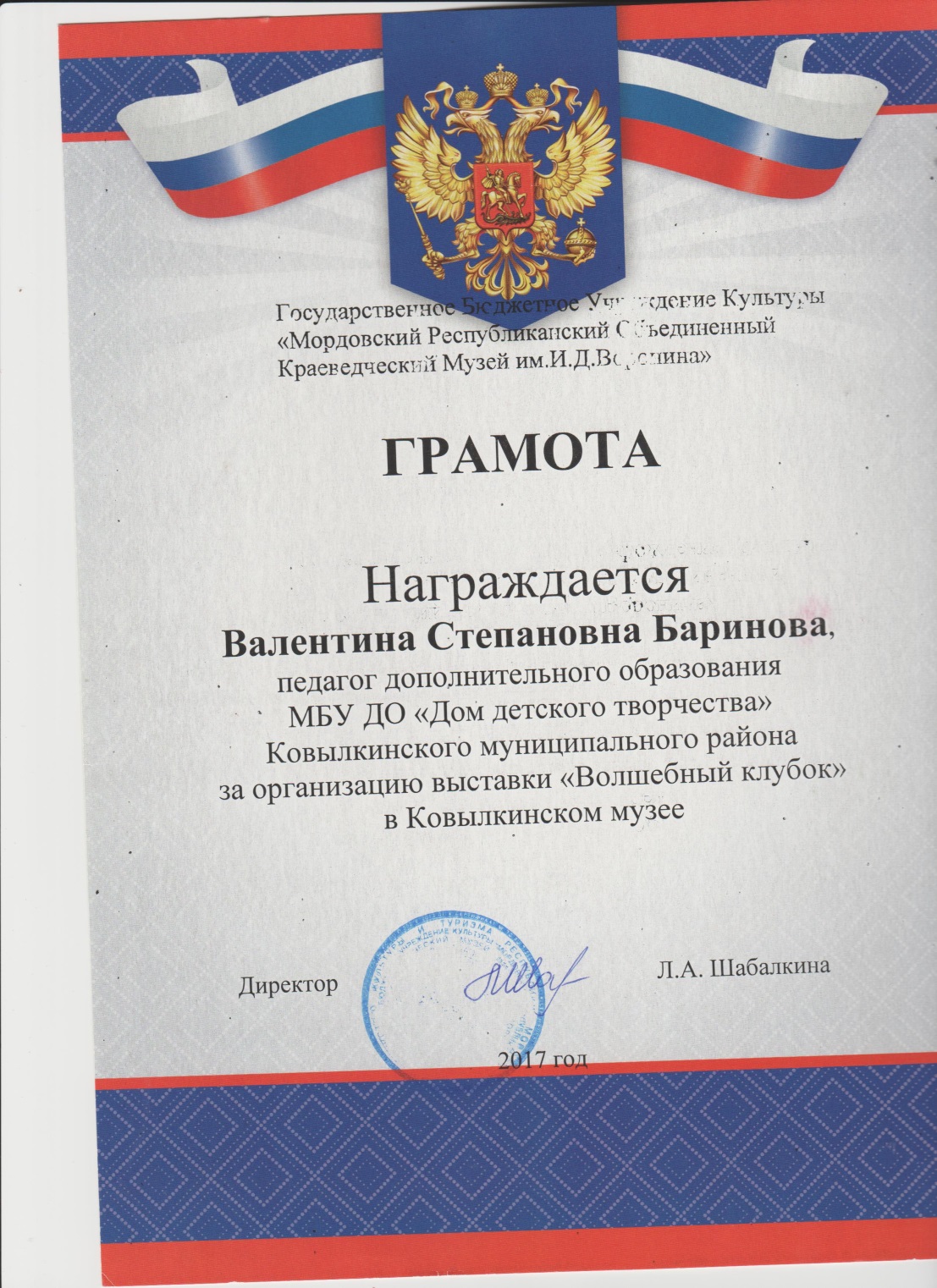 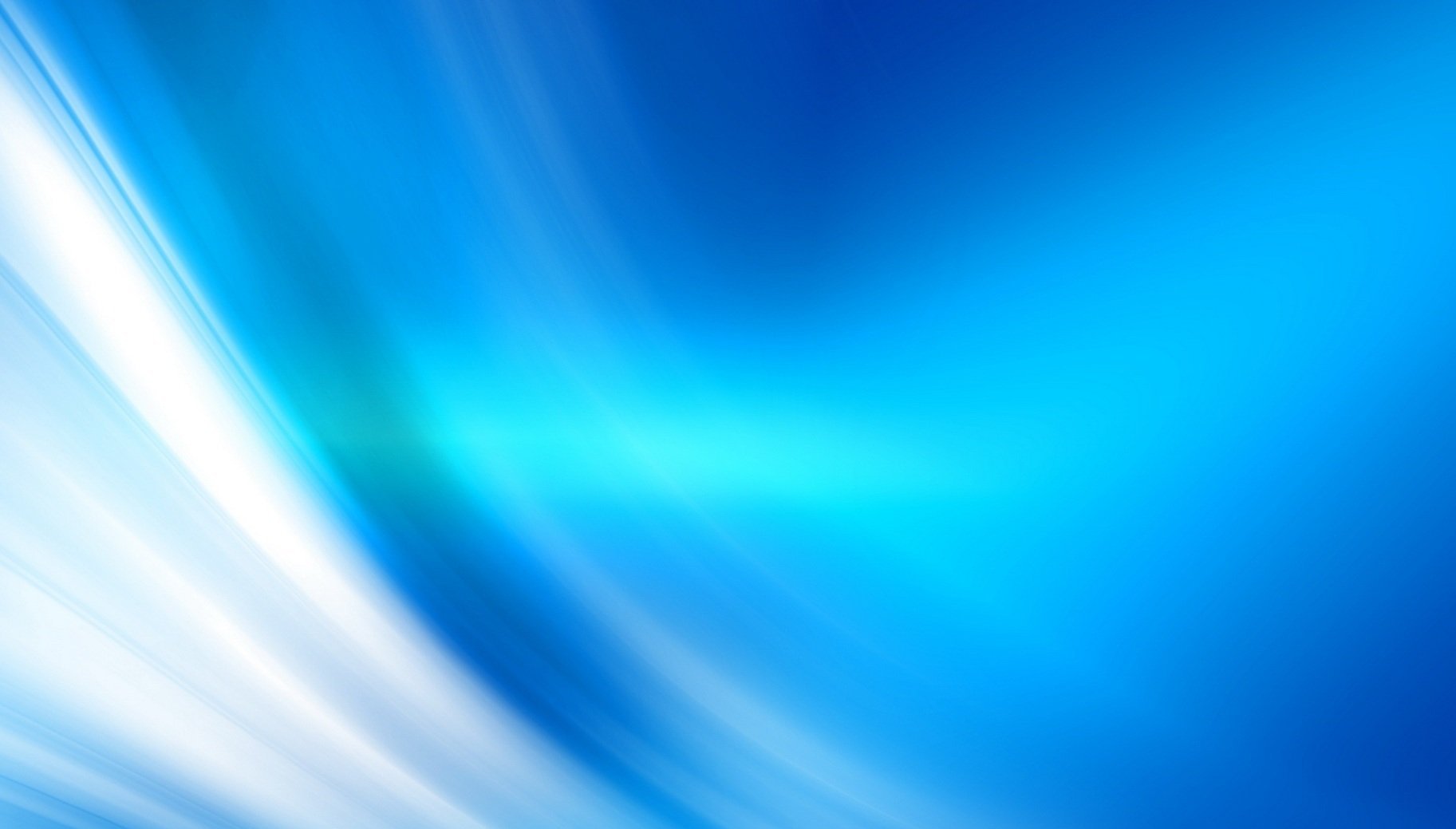 Повышение квалификации:

«Современные педагогические технологии в системе 
     дополнительного образования детей», г. Саранск ГБУДПО МРИО
     (108ч)
«Профессиональная готовность педагога к реализации ФГОС обучающихся с ограниченными возможностями здоровья», 
      г. Москва, ООО «Международный центр образования и социально-
      гуманитарных исследований» (2019)
Переподготовка по программе «Педагогика и методика
      дополнительного образования детей и взрослых» (2019),  г. Москва,
      ООО «Международный центр образования и социально-
      гуманитарных исследований» (2019)
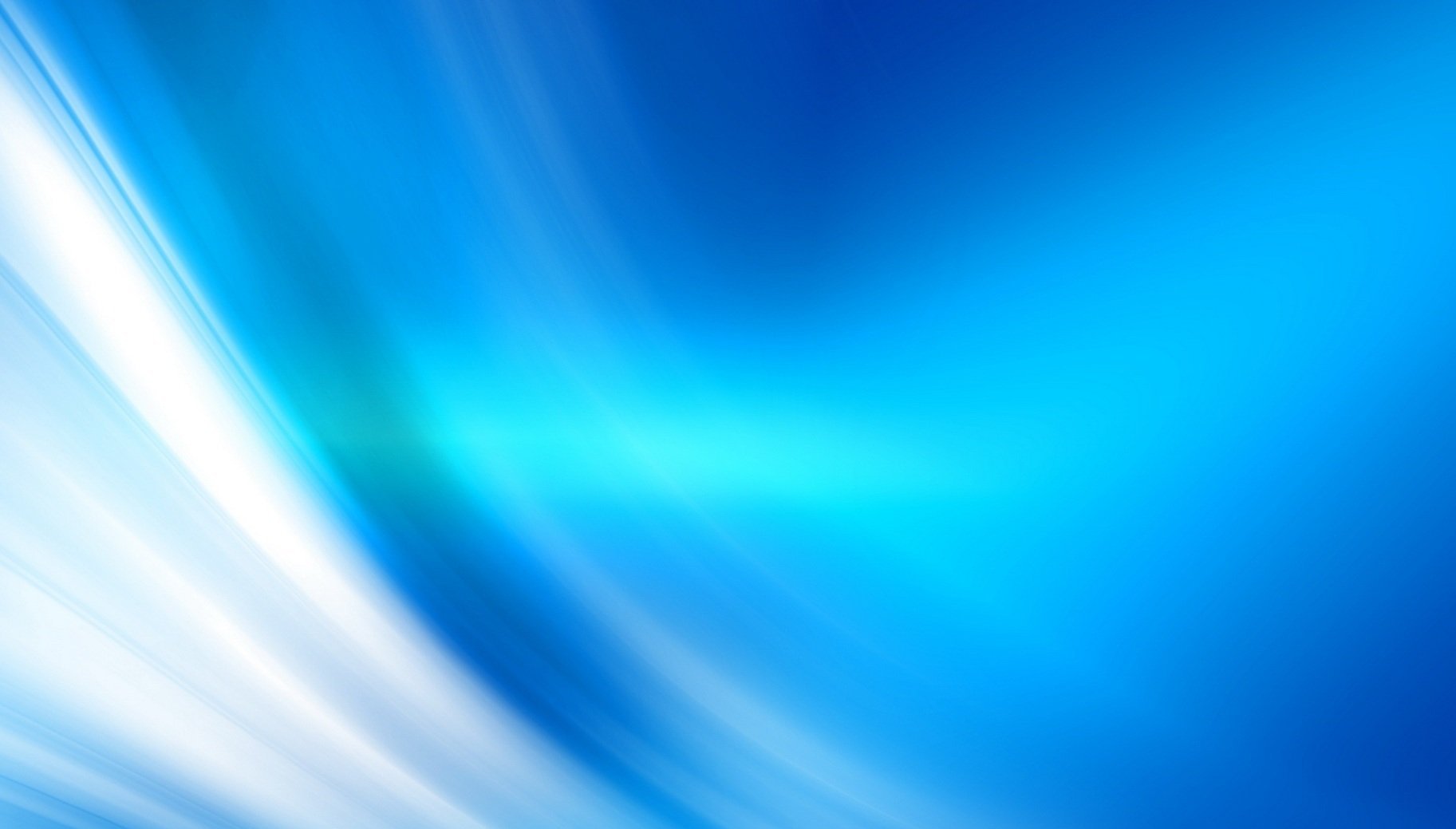 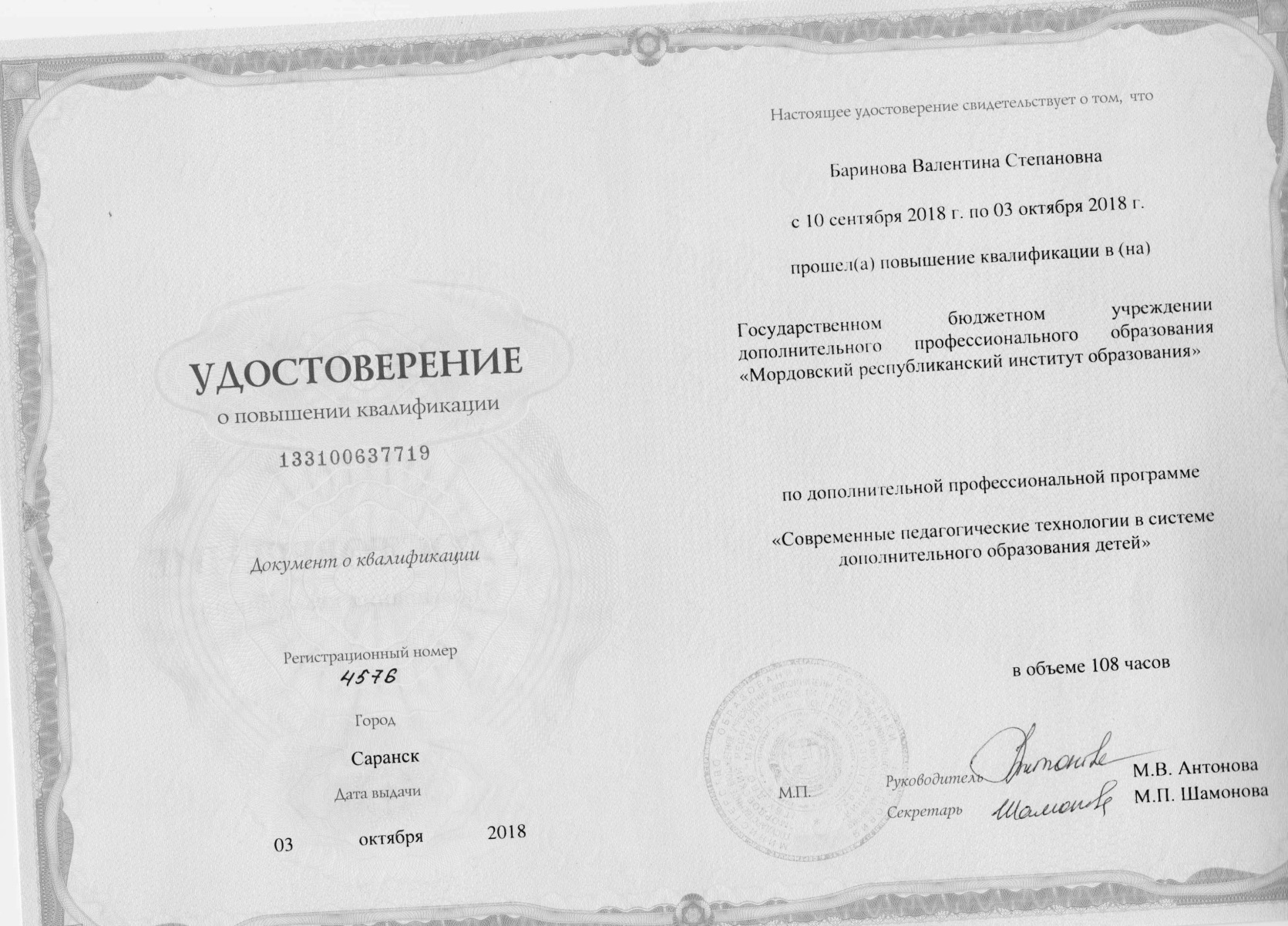 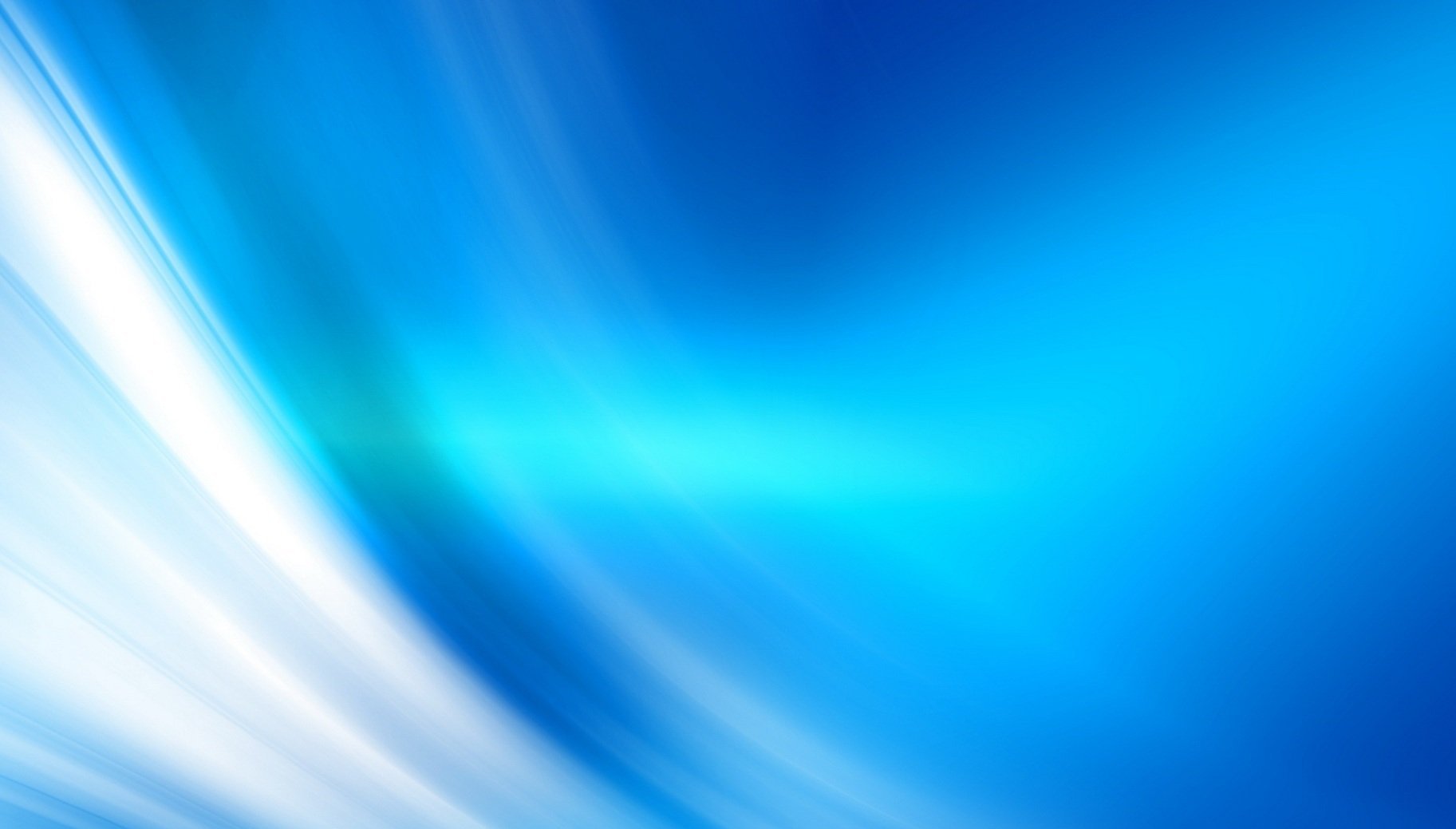 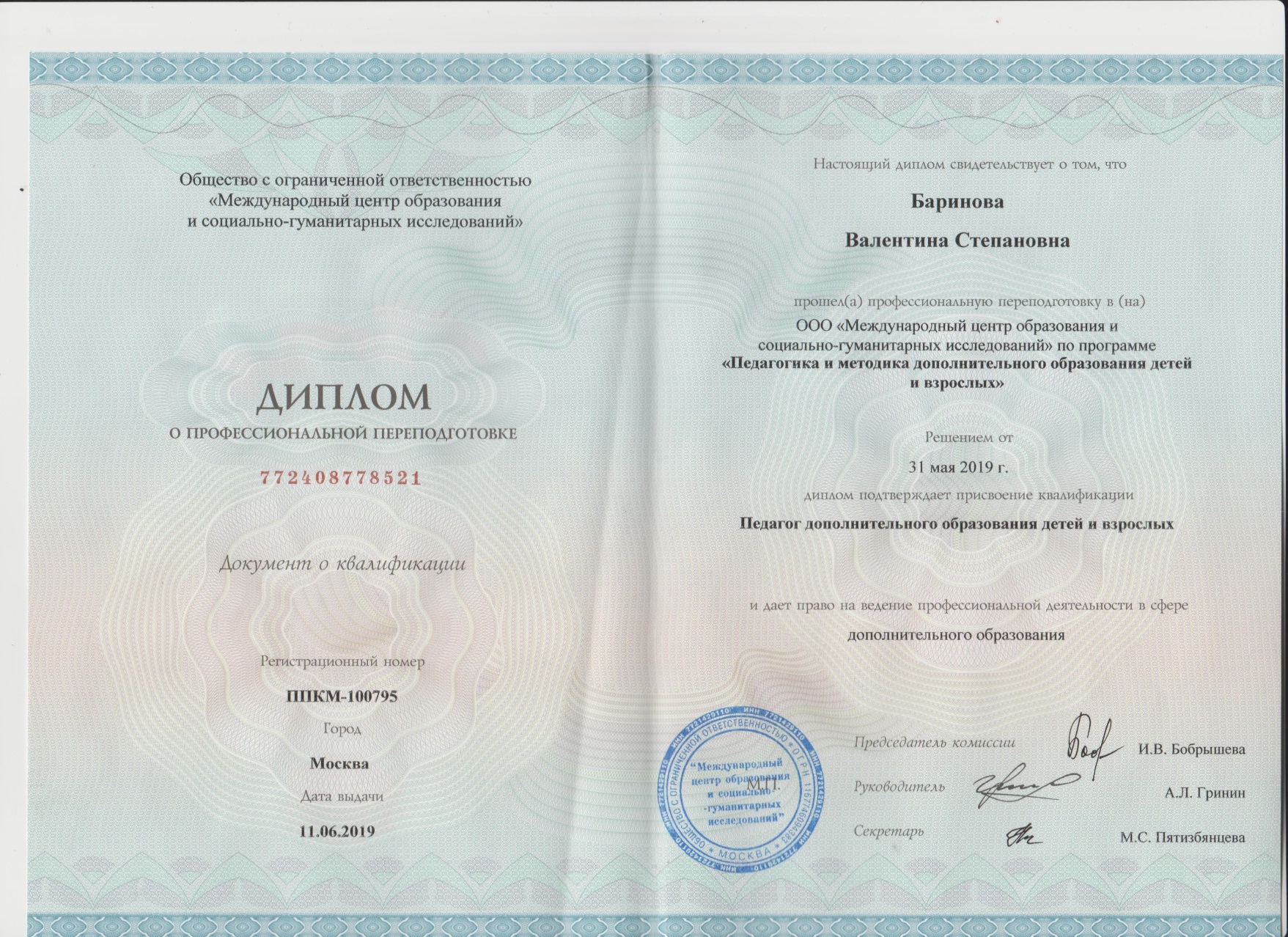 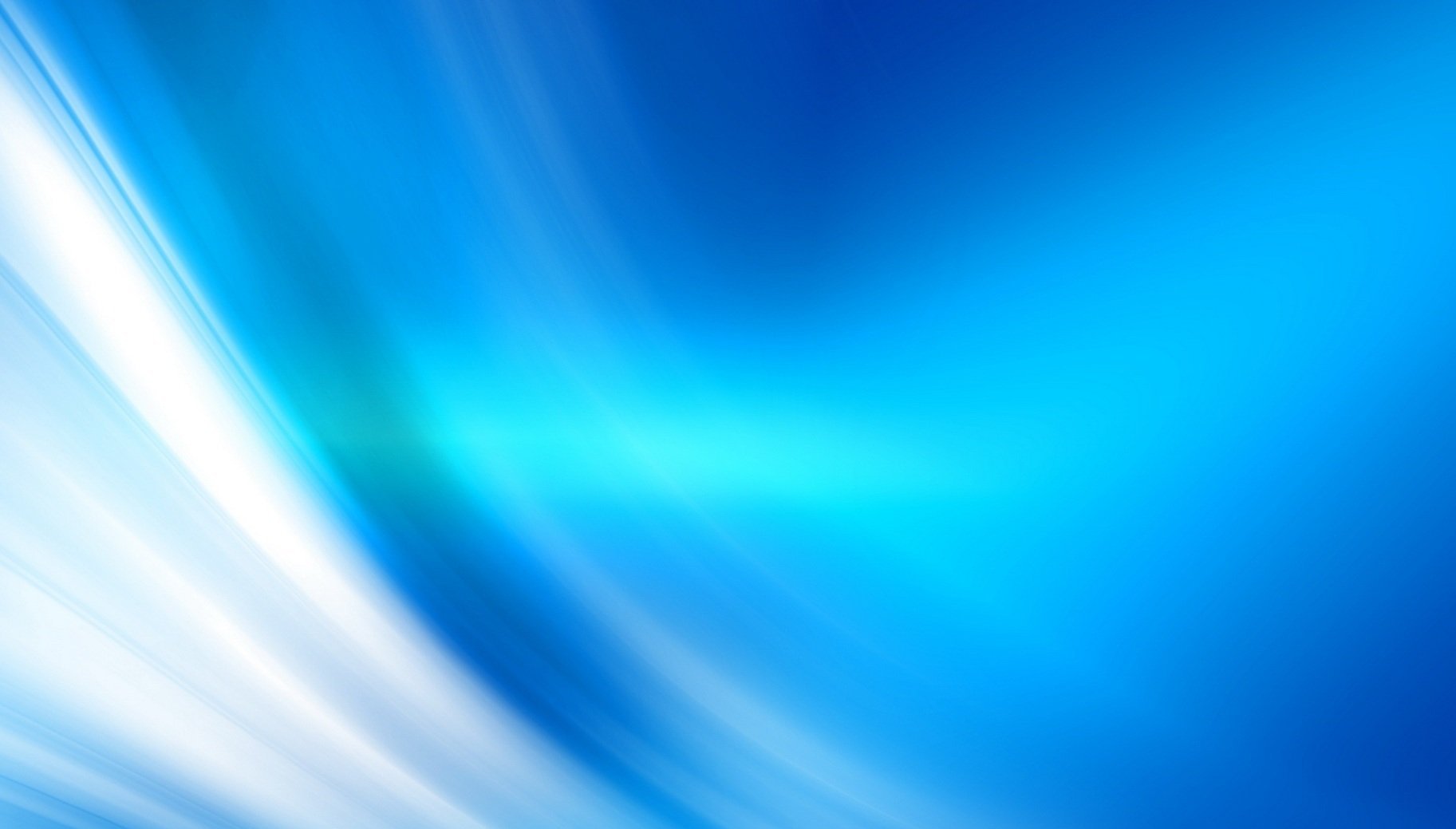 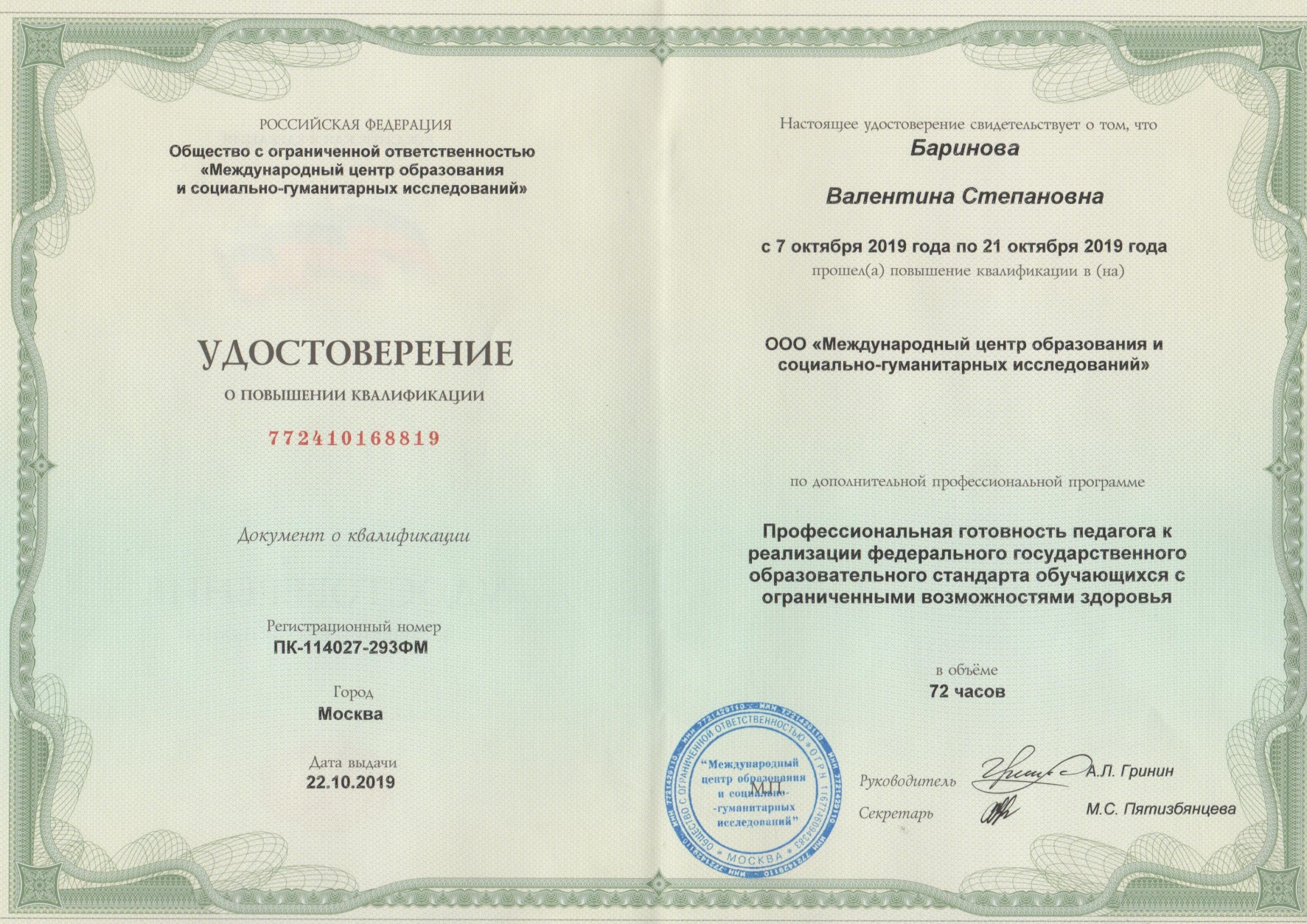 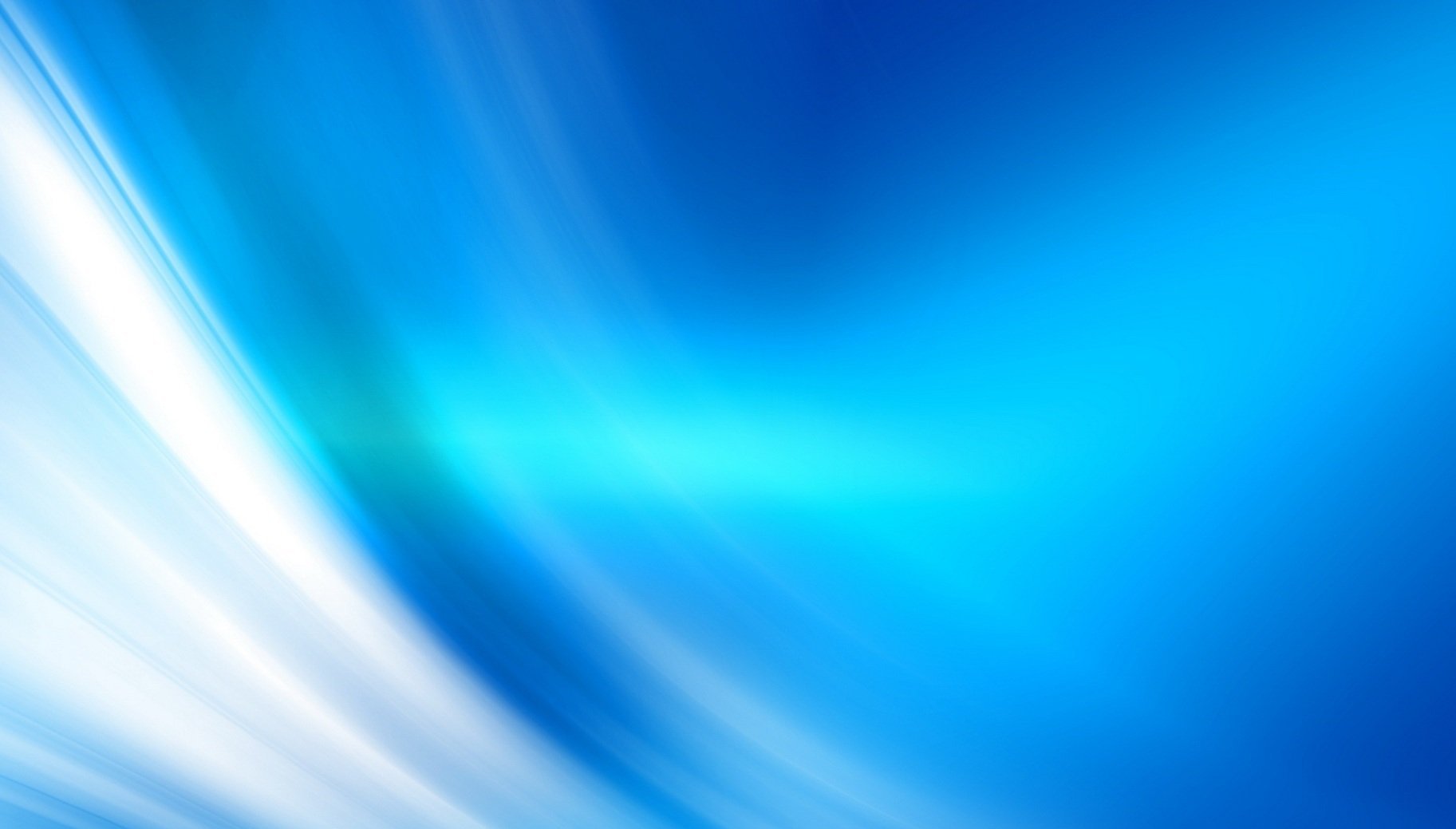 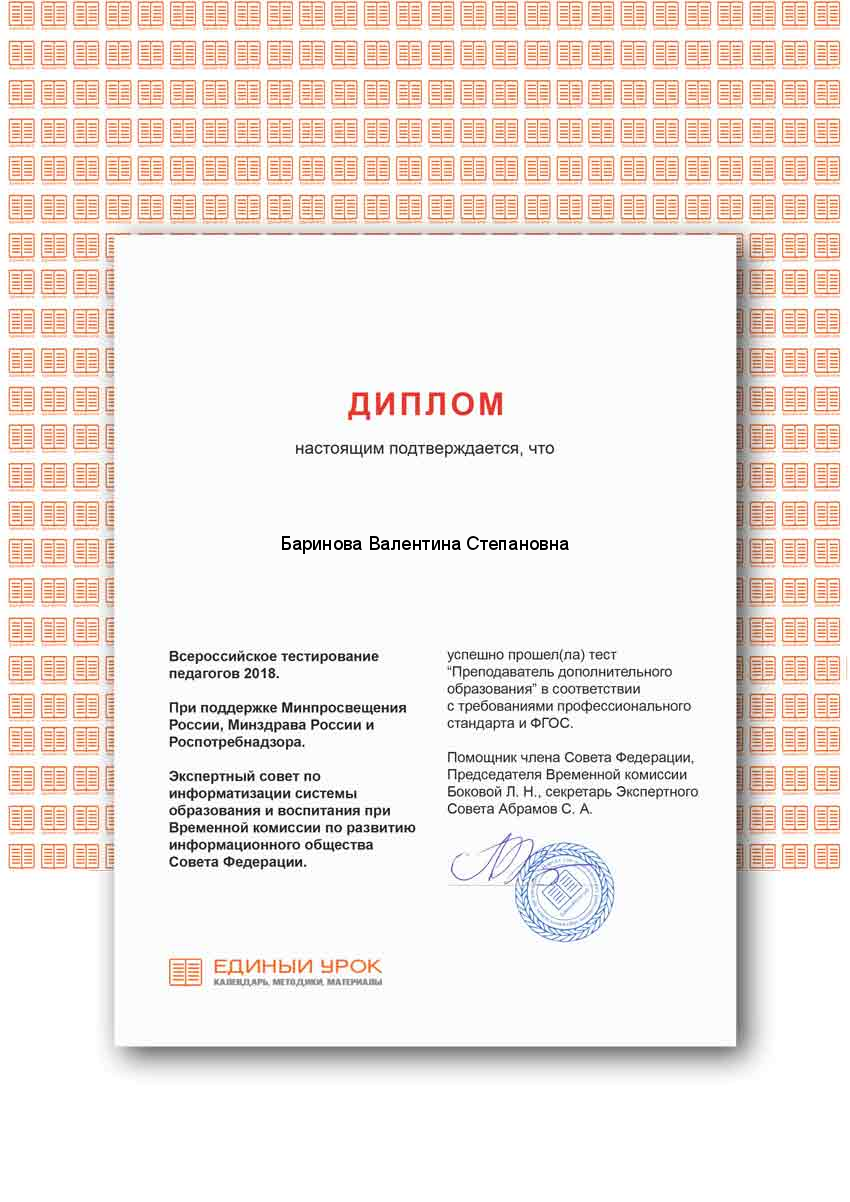 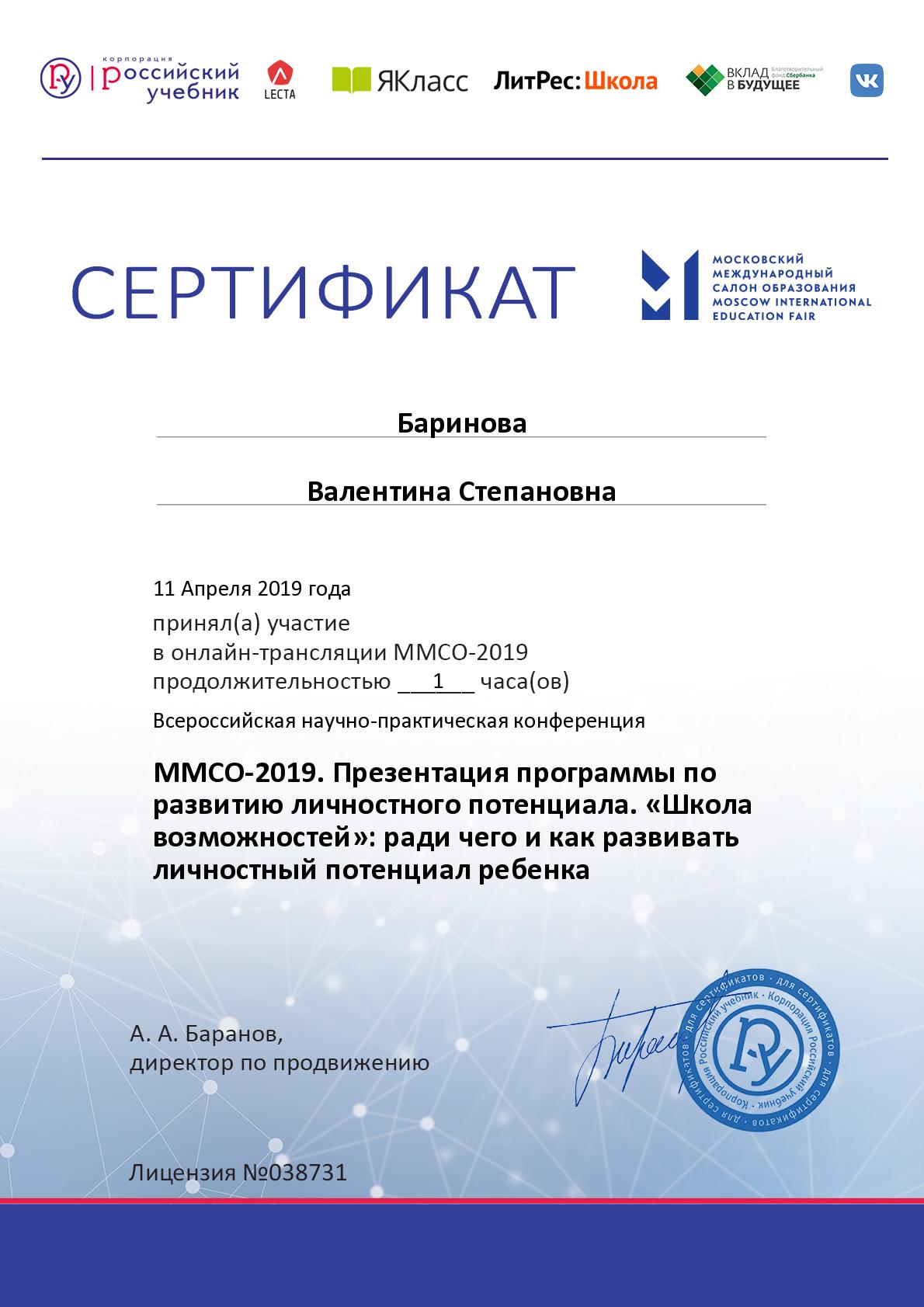